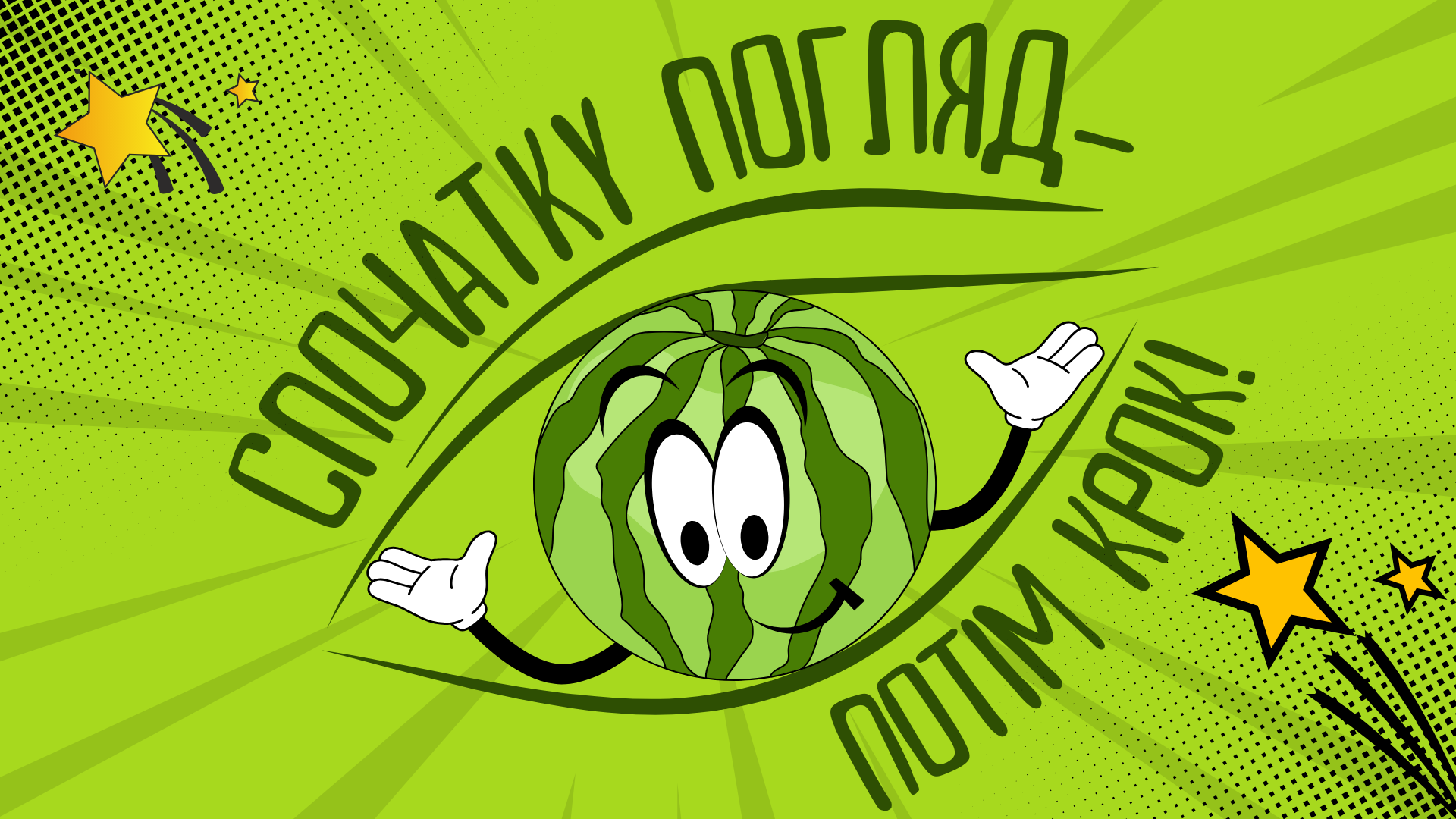 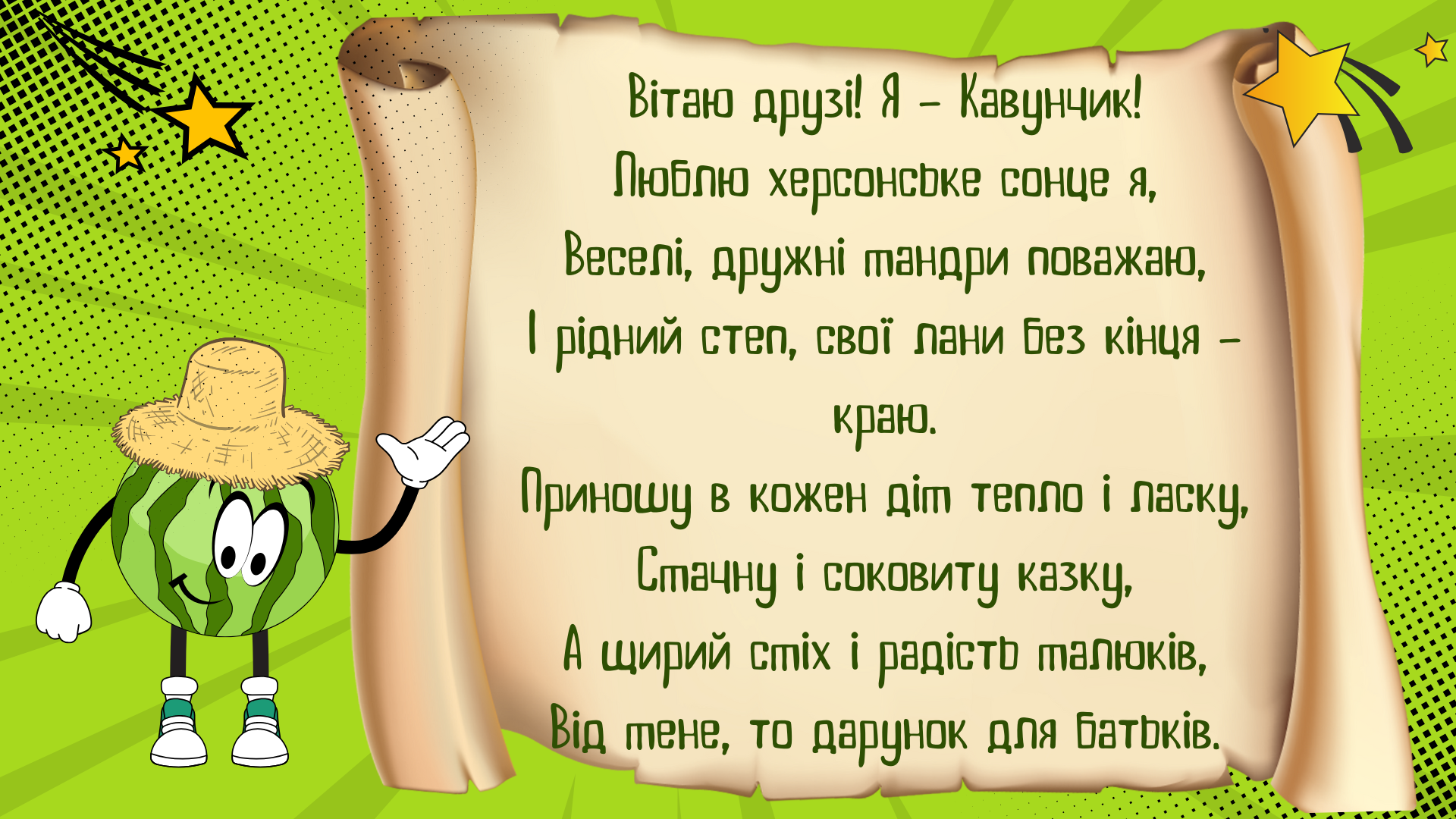 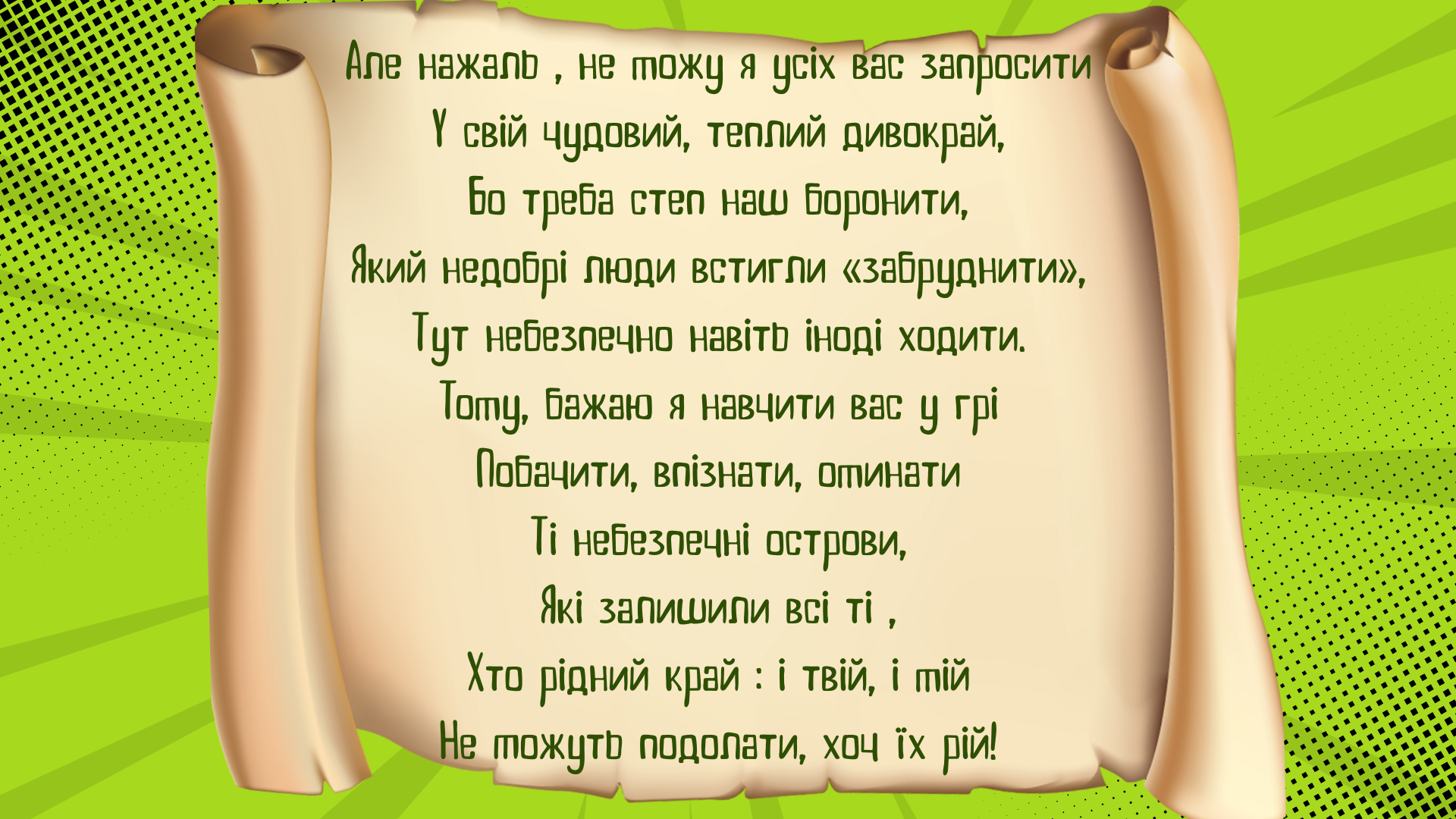 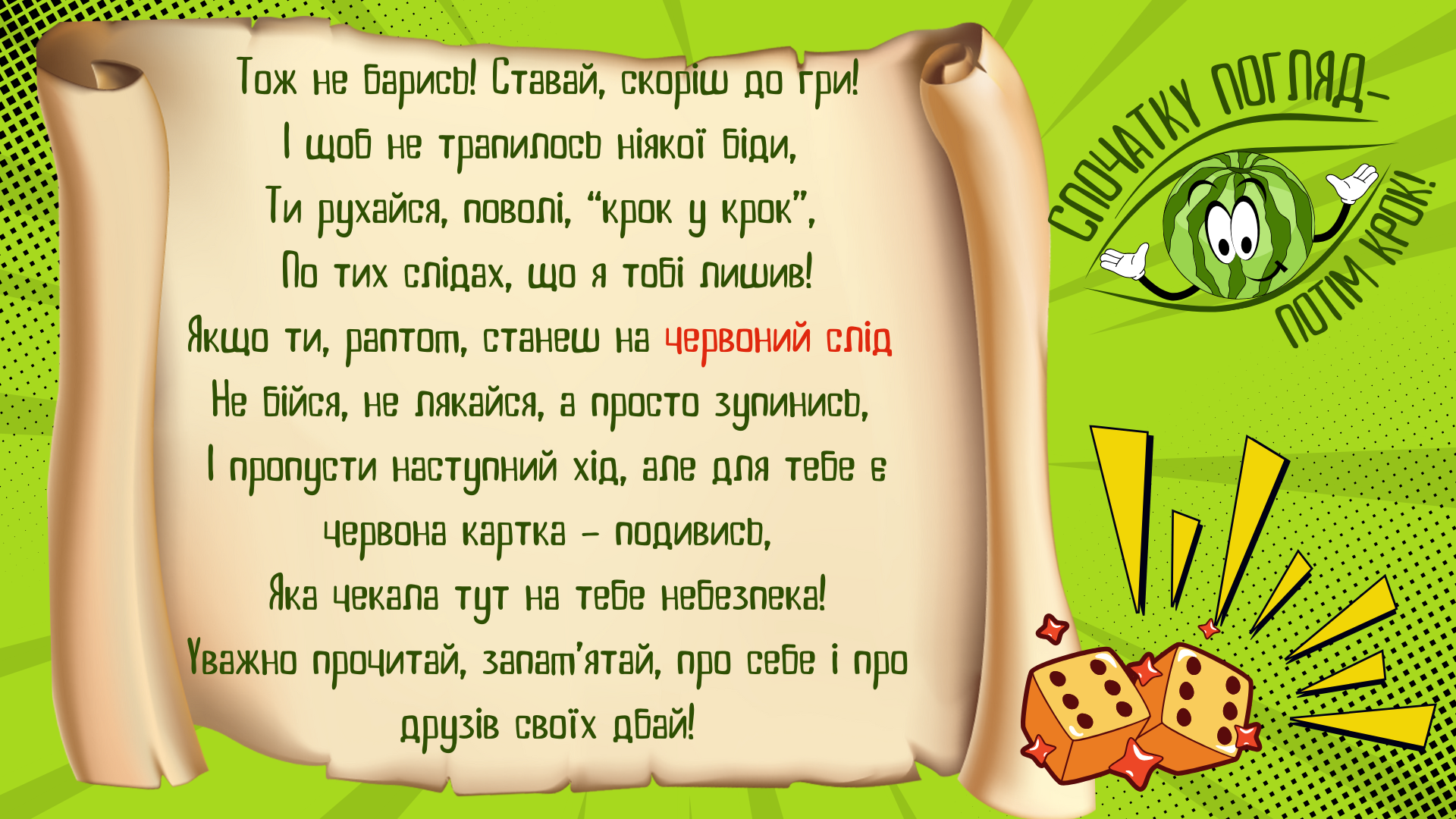 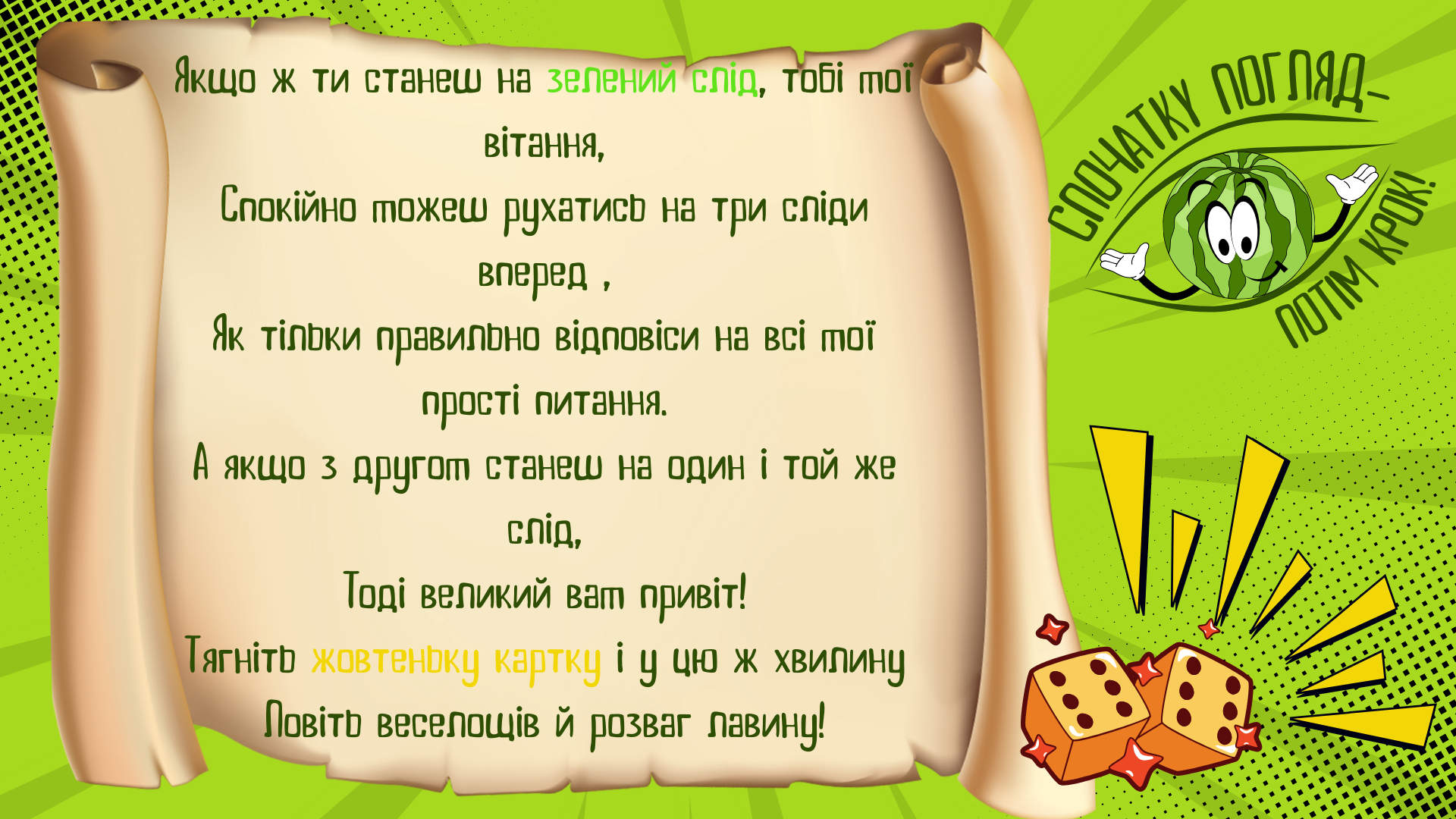 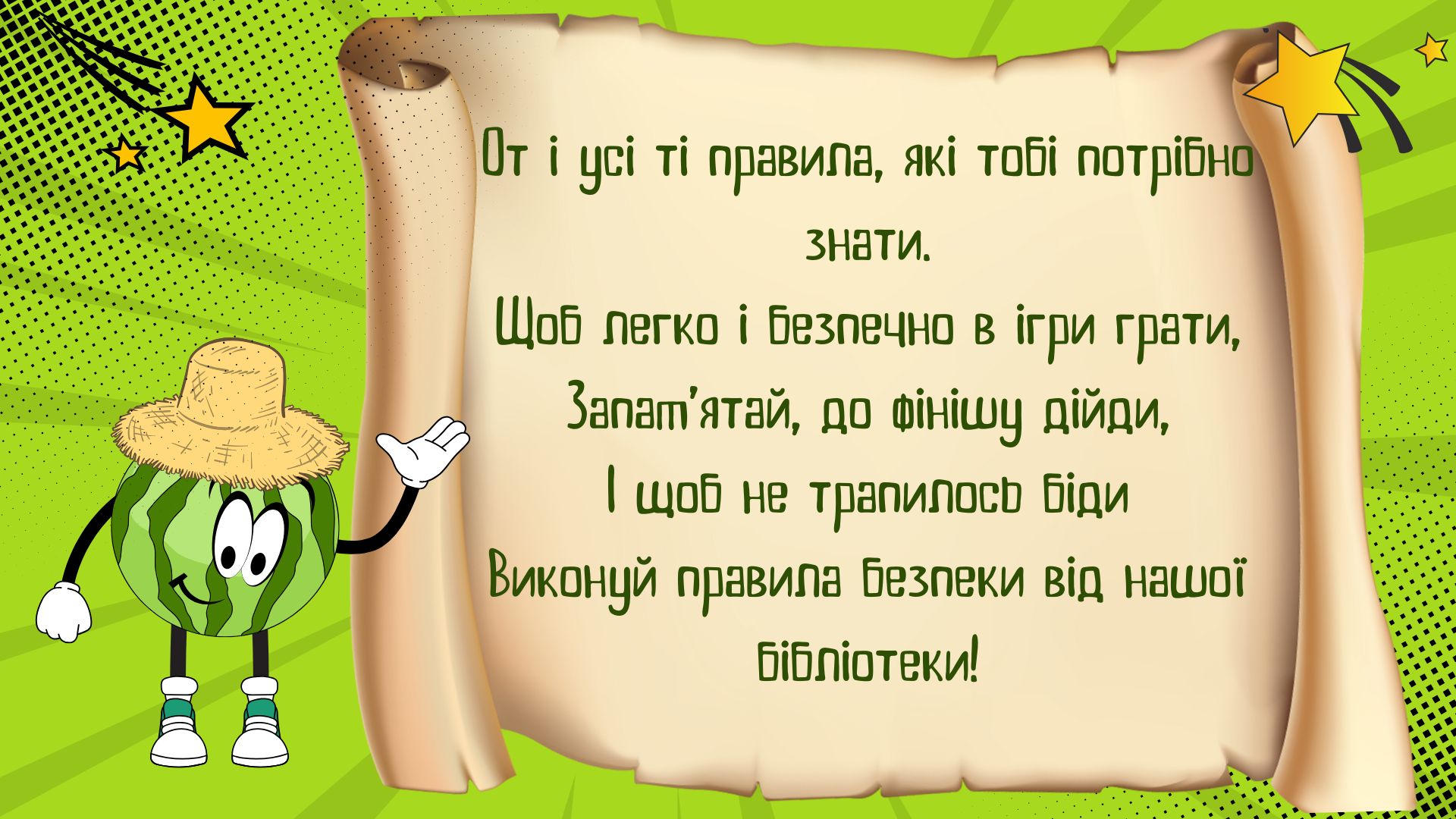 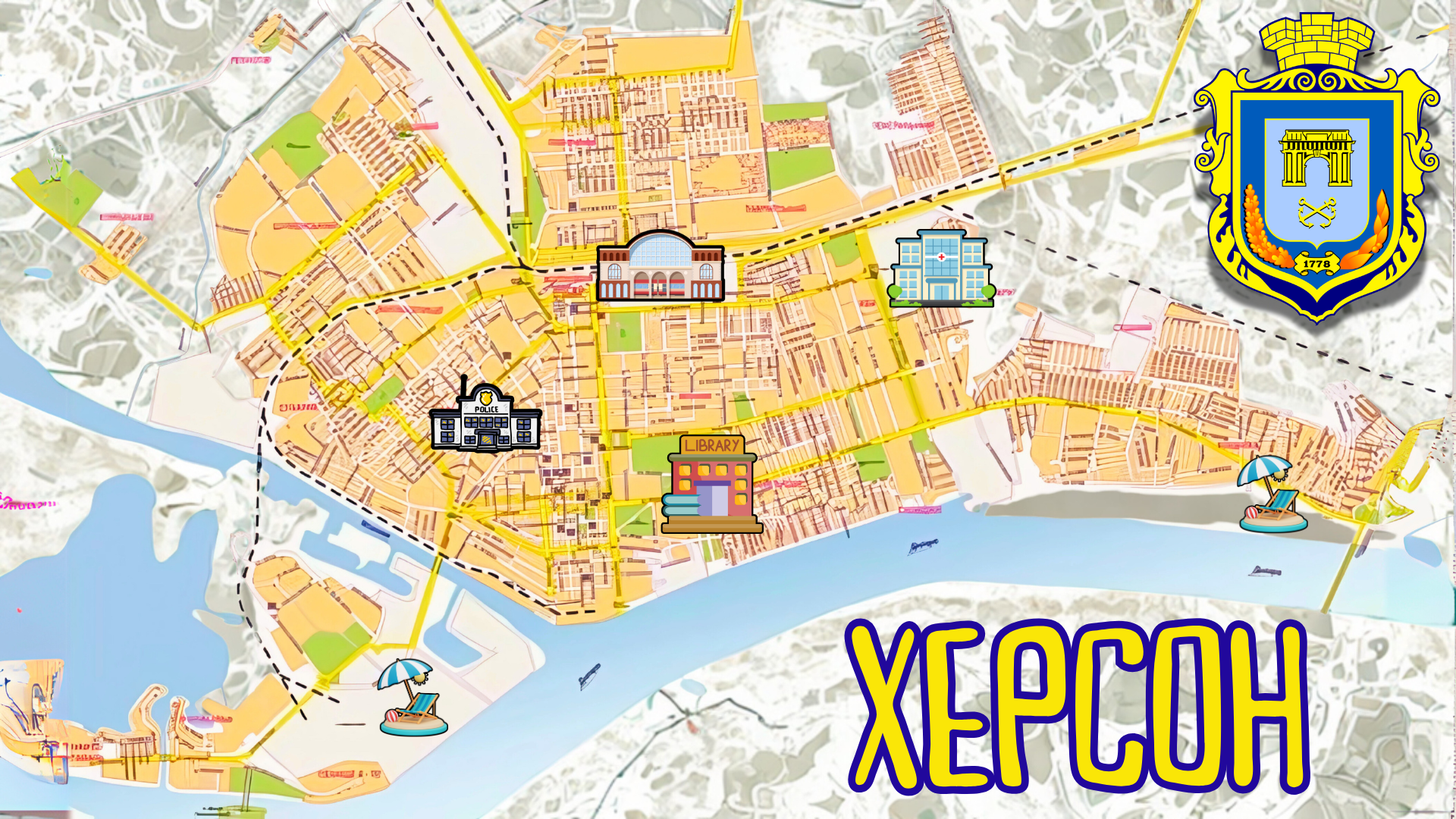 !
Н
Ф
І
І
Ш
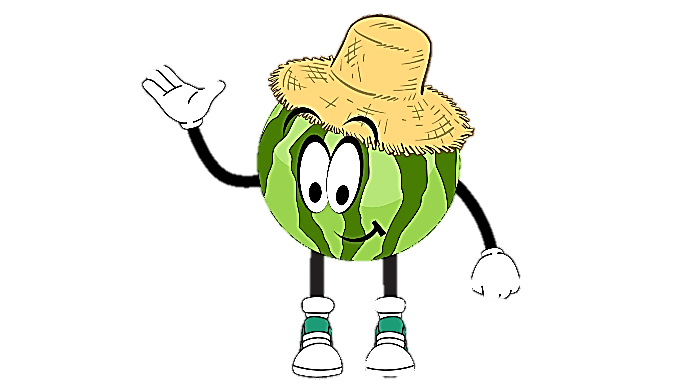 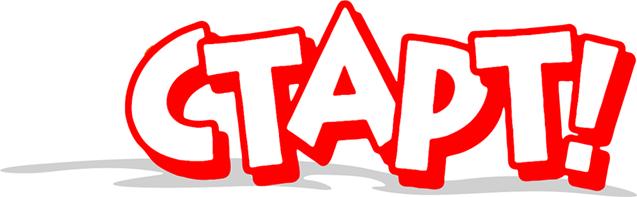 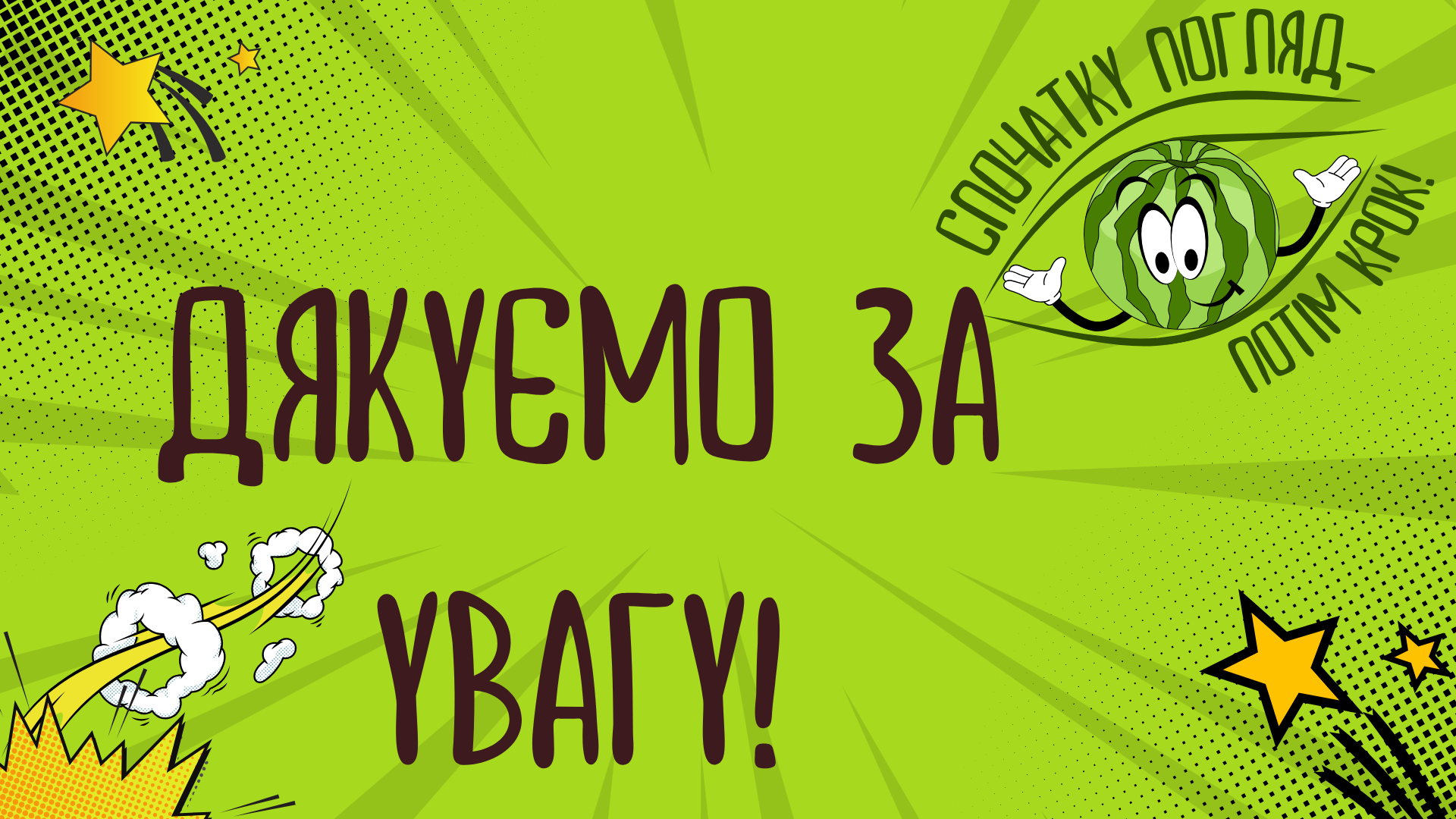 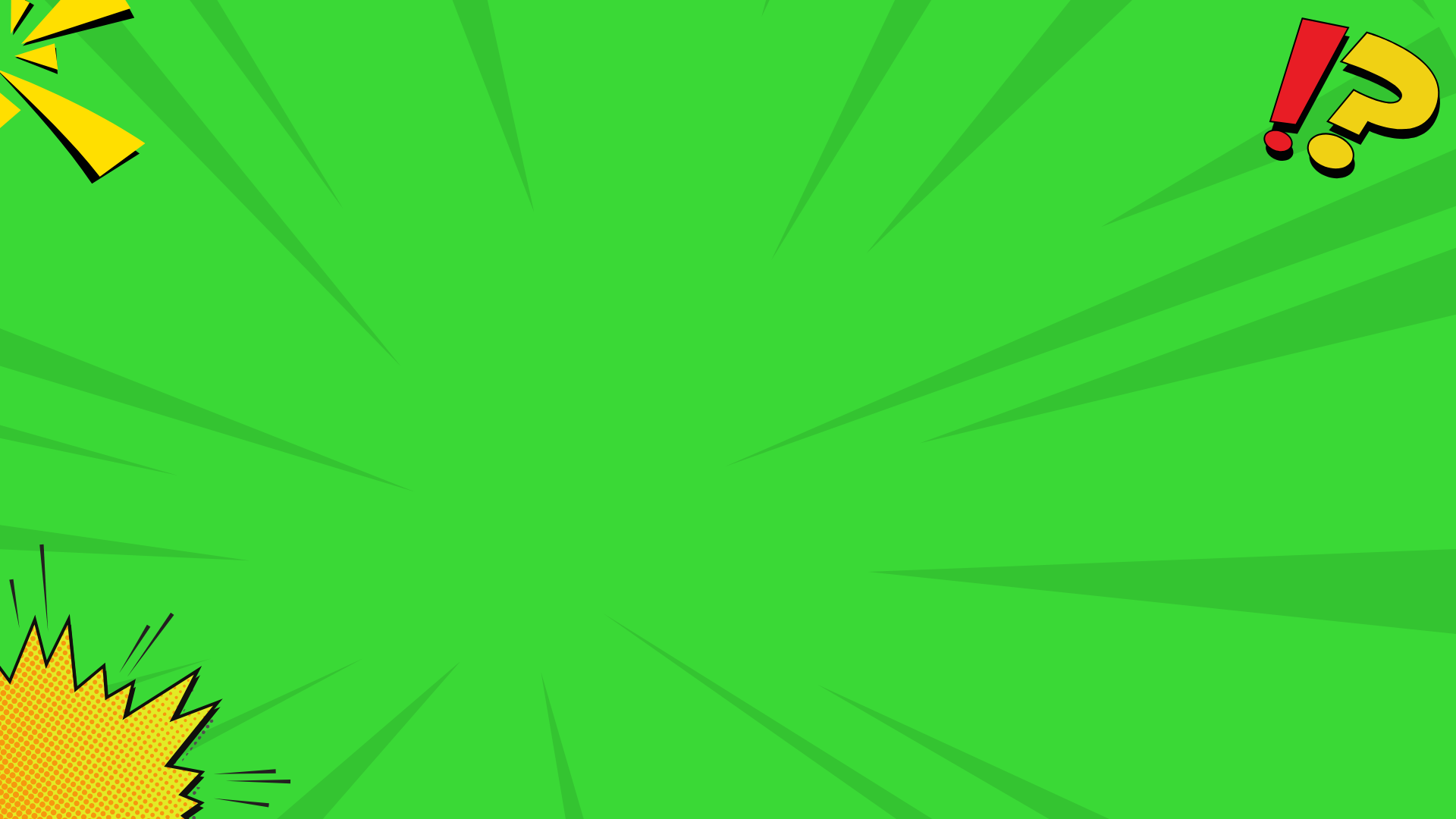 ДО ВИБУХОНЕБЕЗПЕЧНИХ ПРЕДМЕТІВ НАЛЕЖАТЬ:

БОЕПРИПАСИ ( АРТИЛЕРІЙСЬКІ СНАРЯДИ, МІНА, АВІАЦІЙНА БОМБА. ГРАНТА);
САМОРОБНІ ВИБУХОВІ ПРИСТРОЇ;
ЧАСТИНА ВІД СНАРЯДА ЧИ МІНИ
ЗАЛИШЕНИЙ БЕЗ НАГЛЯДУ ПАКУНОК;
УСЕ ВИЩЕ ПЕРЕЛІЧЕНЕ.
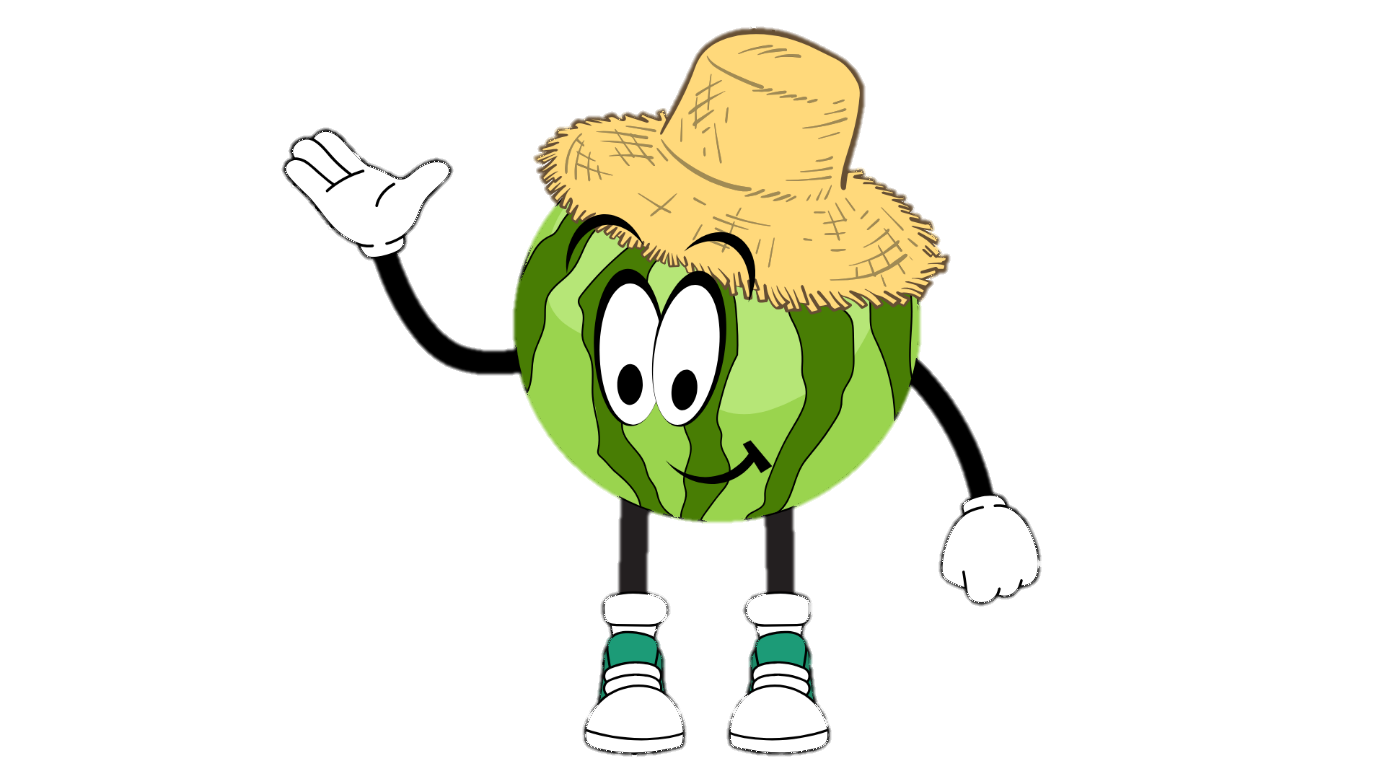 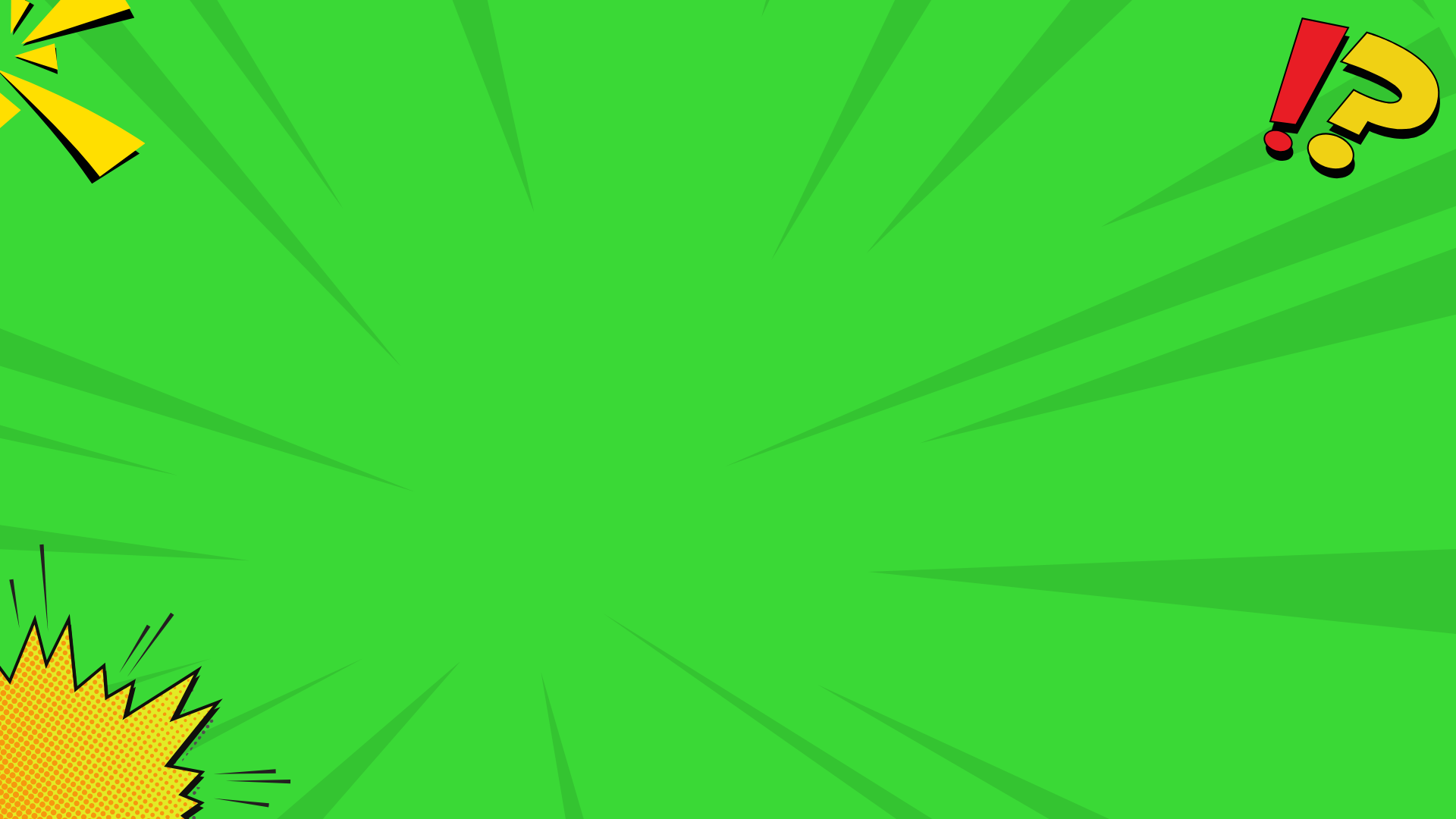 ПЕС ПАТРОН ДАЄ ПРОСТІ ПОРАДИ, ЯК ОМИНУТИ МІННУ НЕБЕЗПЕКУ. ЯКІ ЦЕ ПОРАДИ:

НЕ ПІДХОДЬ!;
НЕ ЧІПАЙ!;
101 НАБИРАЙ!
УСЕ ВИЩЕ ПЕРЕЛІЧЕНЕ.
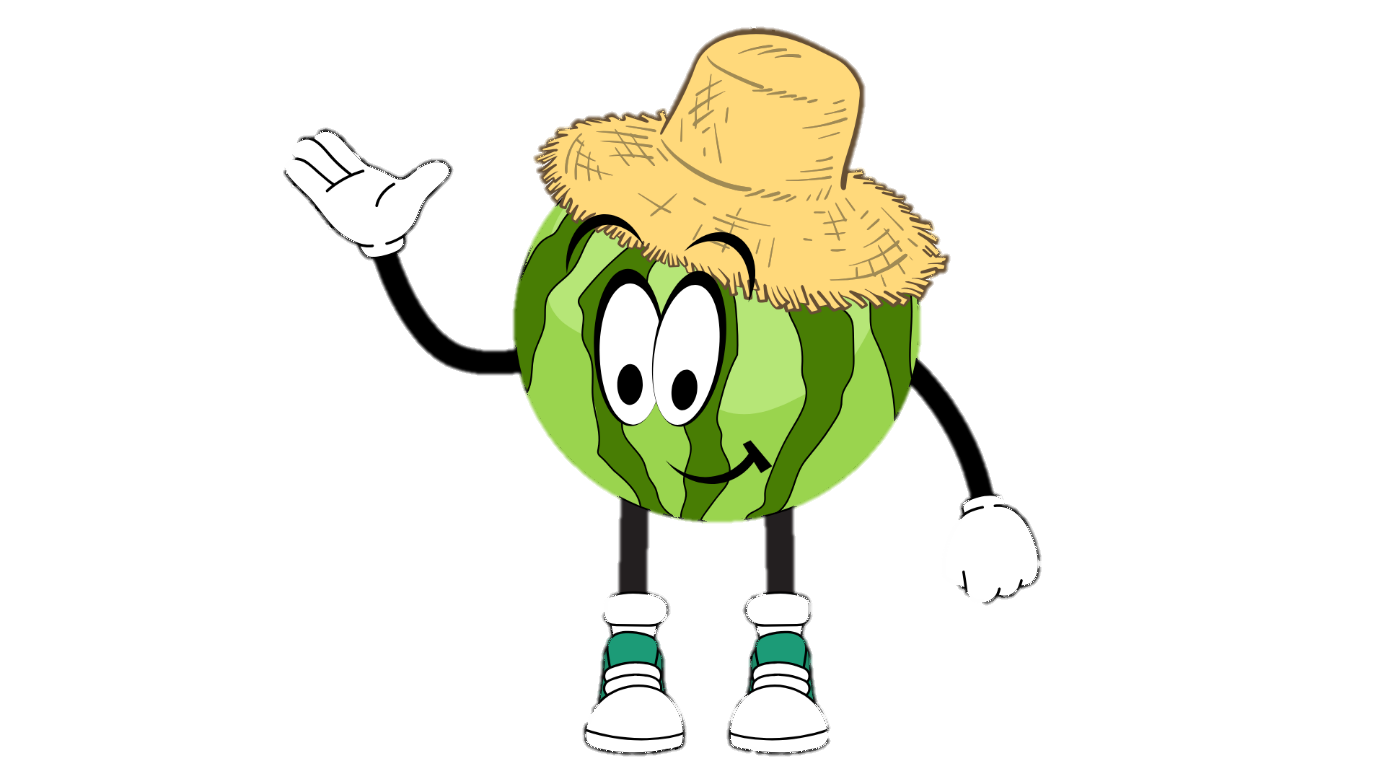 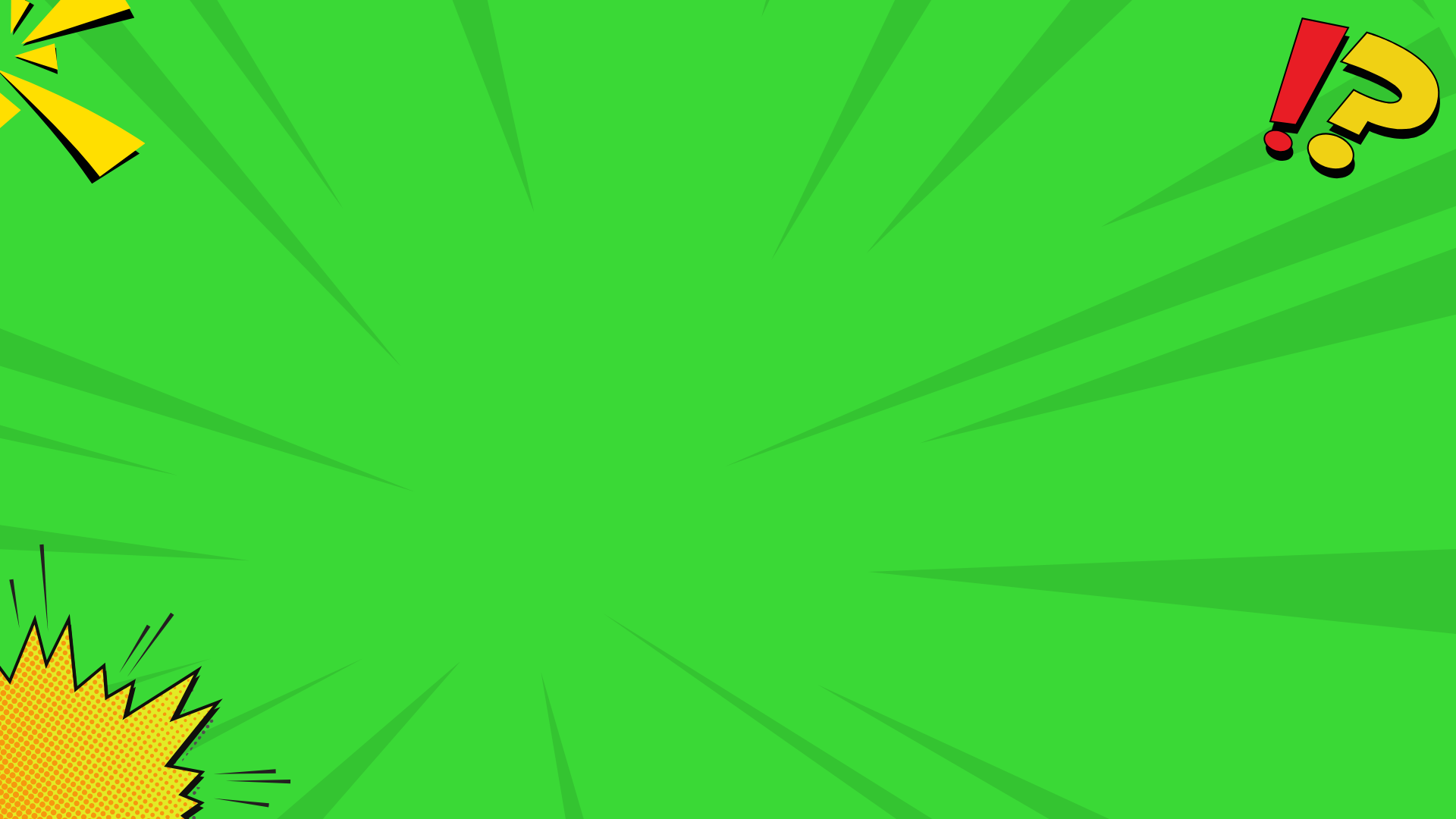 ЗА ЯКИМ НОМЕРОМ ПОТРІБНО ЗАТЕЛЕФОНУВАТИ У РАЗІ ЗНАЙДЕНОГО ПІДОЗРІЛОГО АБО ВИБУХОНЕБЕЗПЕЧНОГО ПРЕДМЕТА:

911;
101;
301;
УСЕ ВИЩЕ ПЕРЕЛІЧЕНЕ.
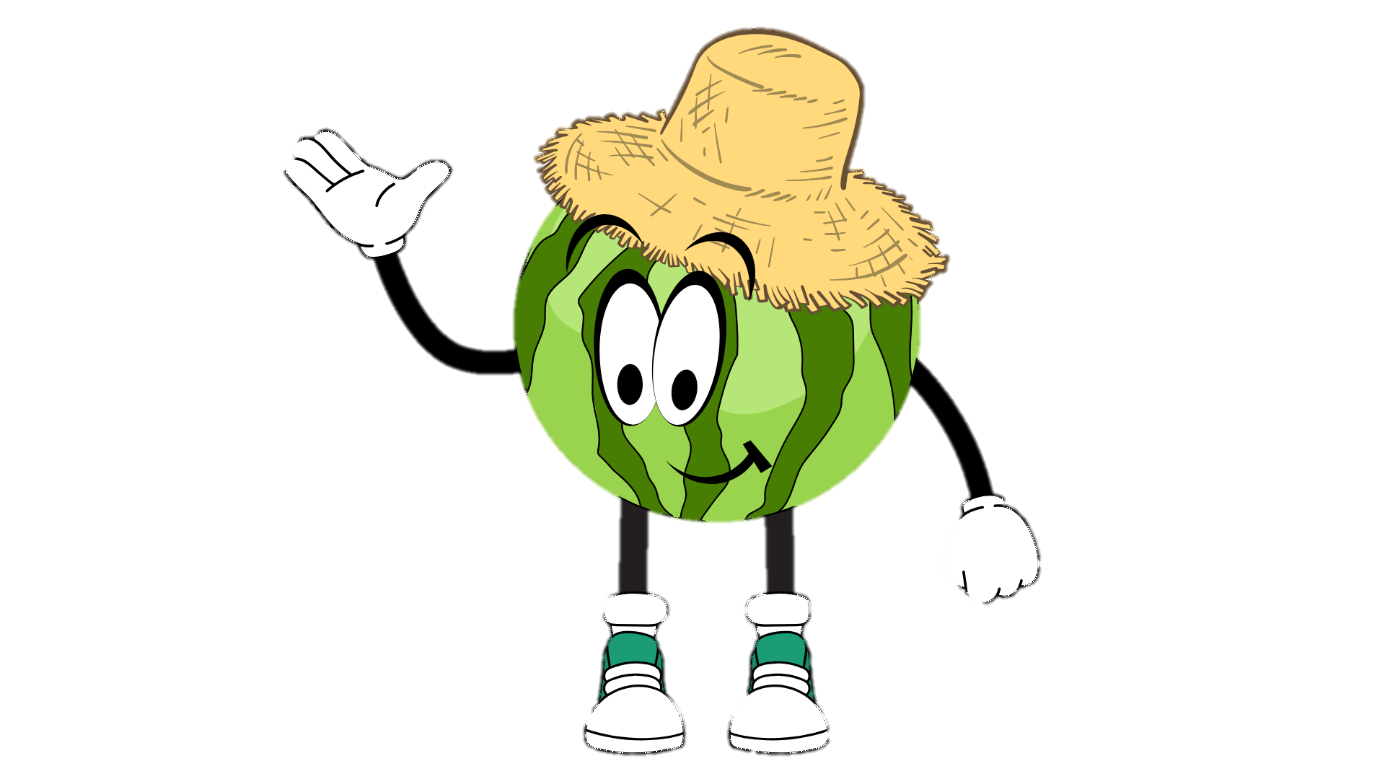 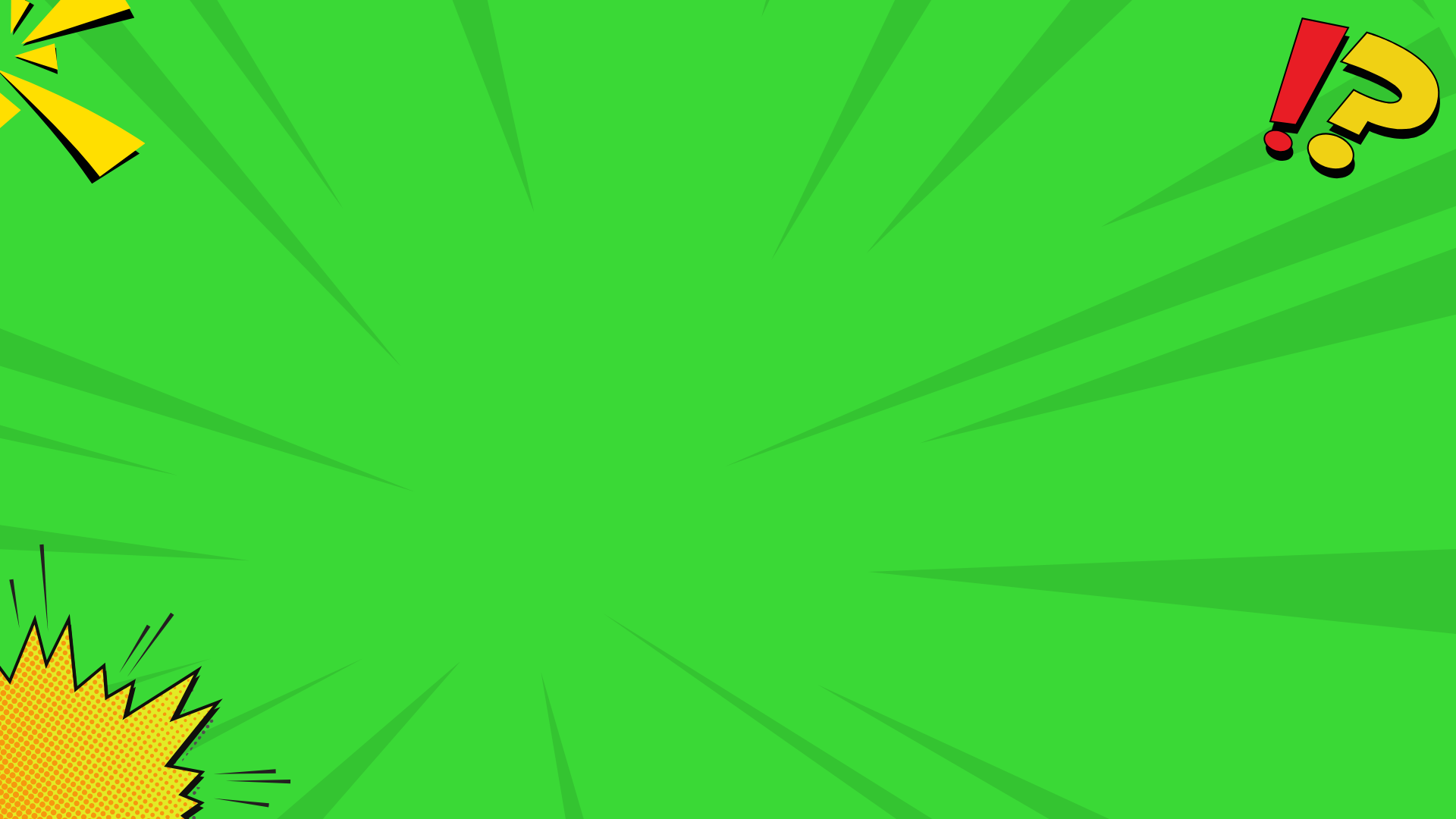 НЕЗВАЖАЮЧИ НА ПОПЕРЕДЖЕННЯ БАТЬКІВ ТИ ПІШОВ ДО ЗРУЙНОВАНИХ,  АРТИЛЕРІЙСЬКИМИ СНАРЯДАМИ, БУДИНКІВ. І ТАМ ПОБАЧИВ ФУТБОЛЬНИЙ М’ ЯЧ ПРО ЯКИЙ  ТАК  ДОВГО МРІЯВ.  ЯК ТИ ВЧИНИШ :

ЗРАДІЄШ І ПОЧНЕШ ВІДРАЗУ НИМ ГРАТИ У ФУТБОЛ;
ПОНЕСЕШ НА СПОРТИВНИЙ МАЙДАНЧИК І РАЗОМ З ДРУЗЯМИ ГАРНО ПОТРЕНУЄТЕСЯ;
ЗАЛИШИШ М’ ЯЧА ТАК, ЯК ВІН БУВ;
ПОПЕРДИШ ДОРОСЛИХ .
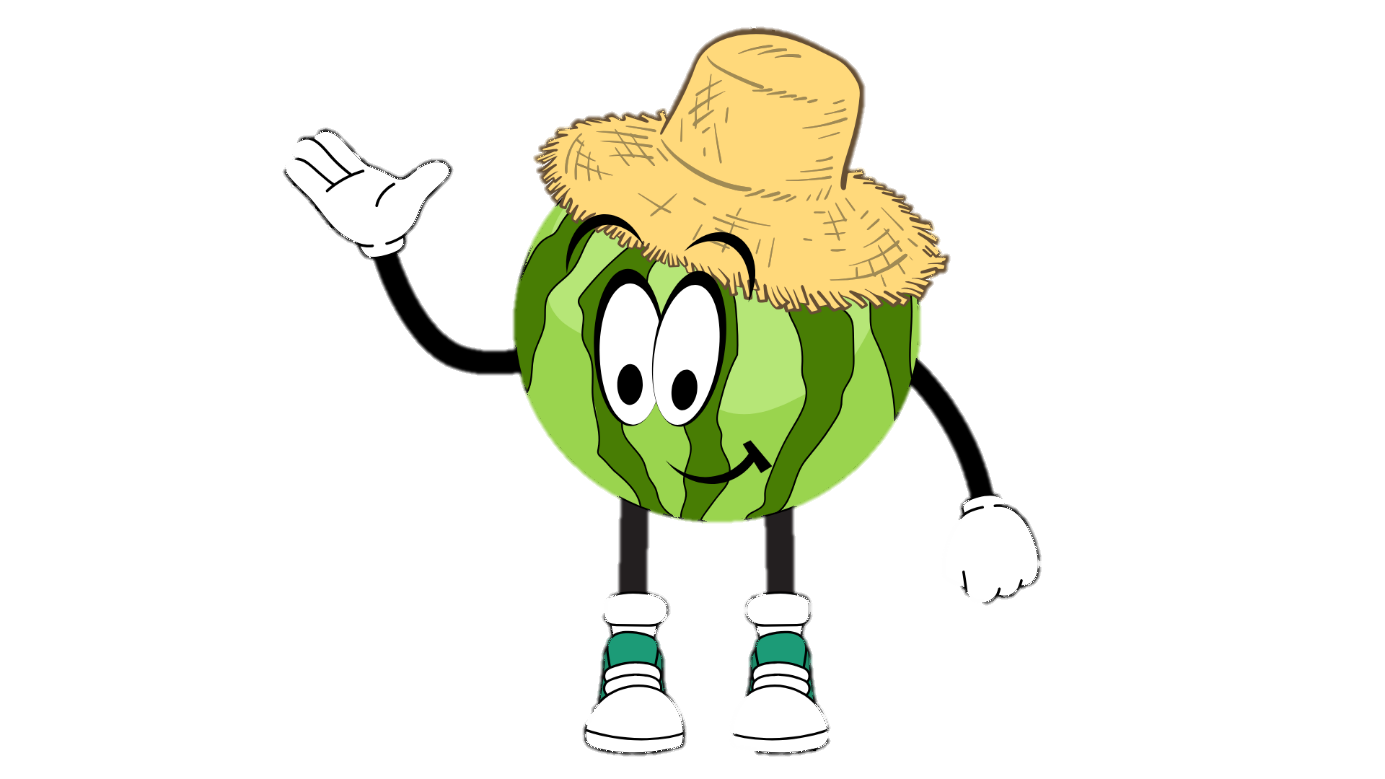 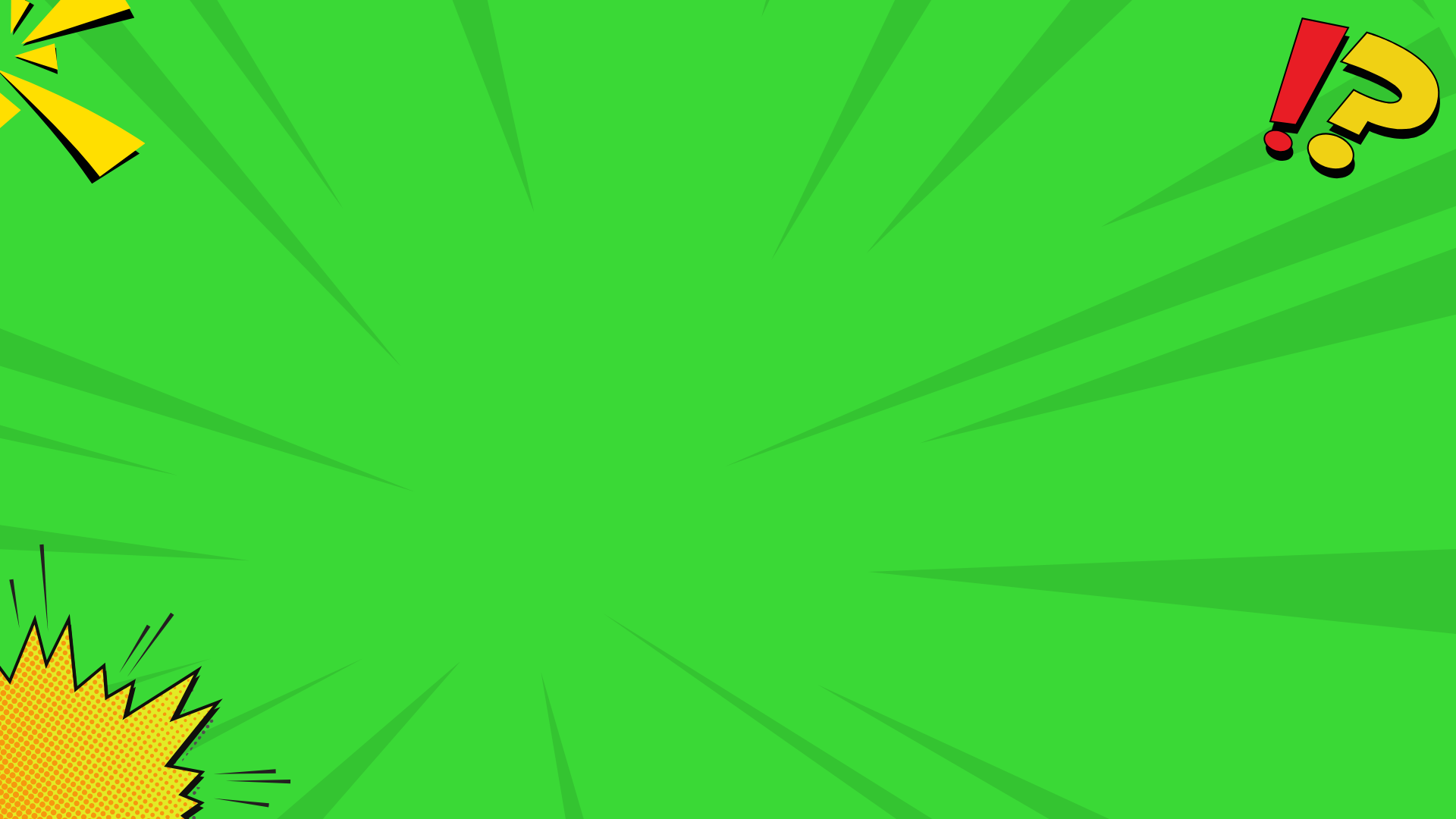 ПІД ЧАС ПРОГУЛЯНКИ ТИ ПОБАЧИВ ЧАСТИНУ СНАРЯДУ. І ВІН ЗДАЄТЬСЯ БЕЗПЕЧНИМ, БО ВИГЛЯДАЄ ВЖЕ ВИБУХНУВШИМ, А НЕ ЦІЛИЙ. ЯК ТИ ВЧИНИШ:

ПІДНІМИШ І ГАРНЕНЬКО РОЗДИВИШСЯ;
ПОКЛИЧЕШ ДРУЗІВ, ЩОБ ПОХВАЛИТИСЯ ЗНАХІДКОЮ;
ВІДНЕСЕШ ДОДОМУ І ЗАПИТАЄШ БАТЬКІВ;
ВІДІЙДЕШ ПОДАЛІ;
УСЕ ВИЩЕ ПЕРЕЛІЧЕНЕ.
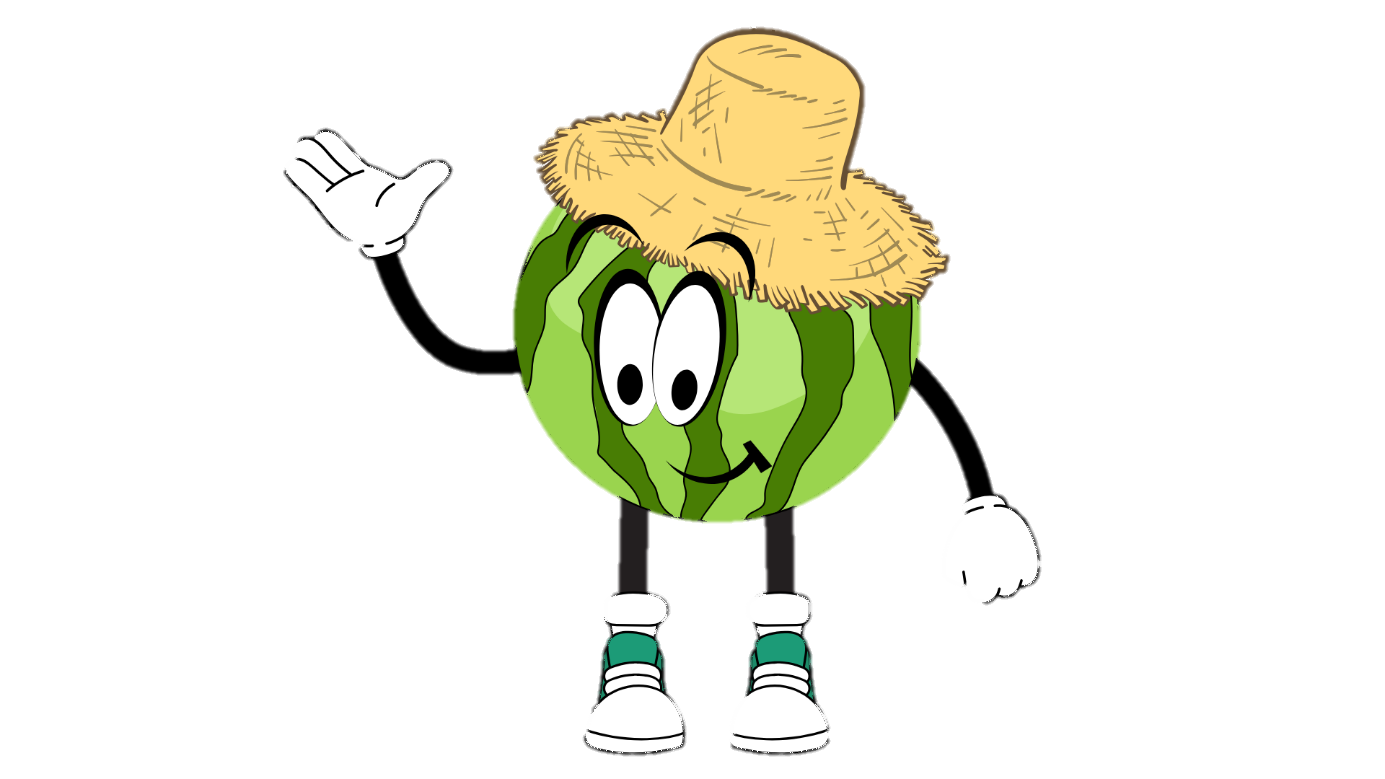 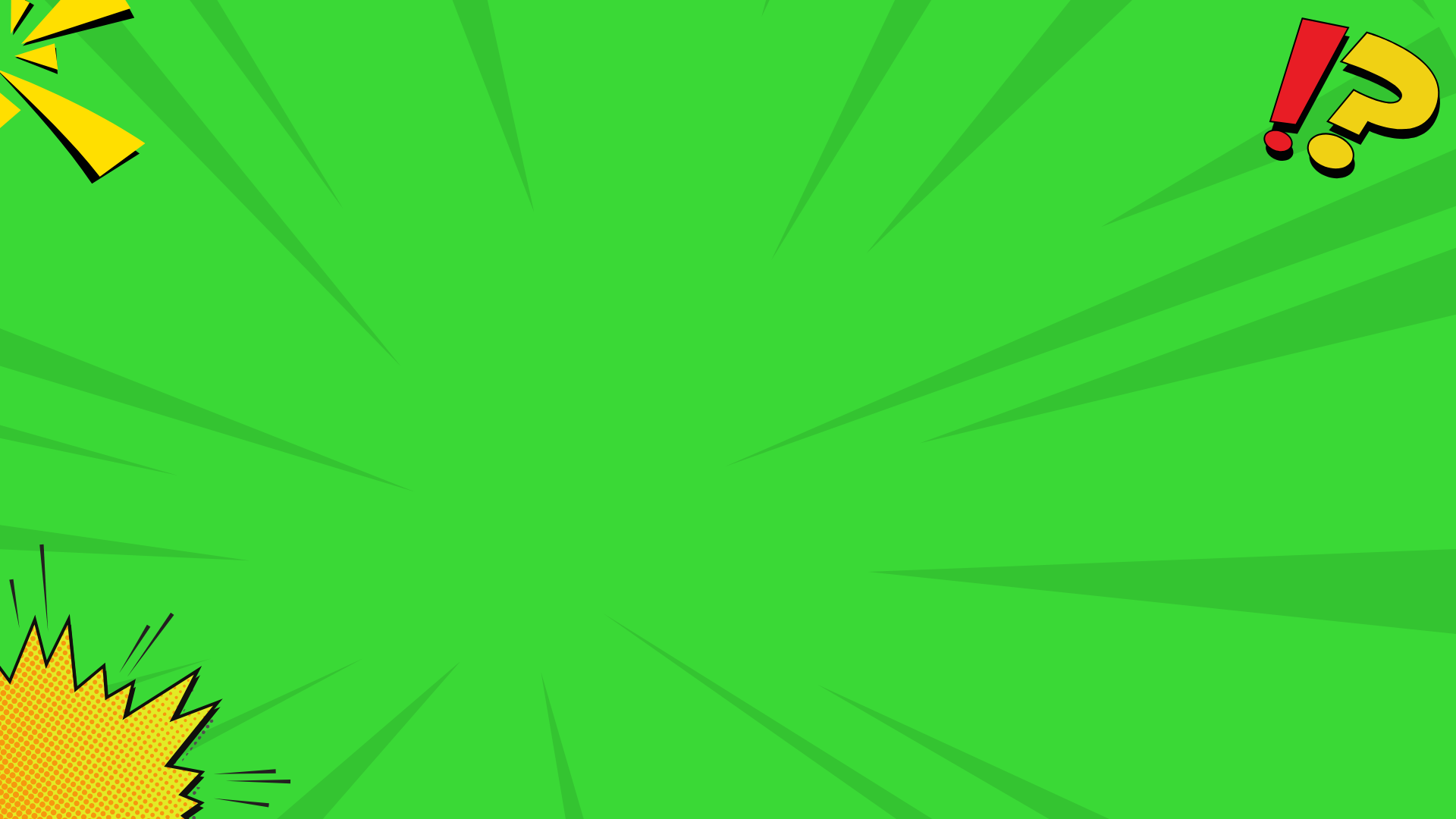 ЧАСТО МИ МОЖЕМО ПОБАЧИТИ БЕЗДОГЛЯДНІ РЕЧІ НА ЗУПИНЦІ ГРОМАДСЬКОГО ТРАНСПОРТУ, У МАГАЗИНІ, У ТРАНСПОРТІ. ЦЕ МОЖЕ БУТИ ІГРАШКА, НАПЛІЧНИК, ЖІНОЧА СУМОЧКА, ПАКУНОК. ЯК ТИ МАЄШ ВЧИНИТИ:

ПІДНЯТИ І РОЗДИВИТИСЯ, МОЖЛИВО ТАМ БУДУТЬ ДОКУМЕНТИ І ТЕЛЕФОН, ЩОБ ЗНАЙТИ ВЛАСНИКА;
ВІДІЙТИ ПОДАЛІ І ПОКЛИКАТИ ДОРОСЛИХ;
ЗАТЕЛЕФОНУВАТИ 101, ЯКЩО ПОРУЧ НЕМАЄ ДОРОСЛИХ;
ДОЧЕКАТИСЯ ПРИЇЗДУ ФАХІВЦІВ І НЕДОЗВОЛЯТИ НІКОМУ ЧІПАТИ ПІДОЗРІЛИЙ ПРЕДМЕТ.
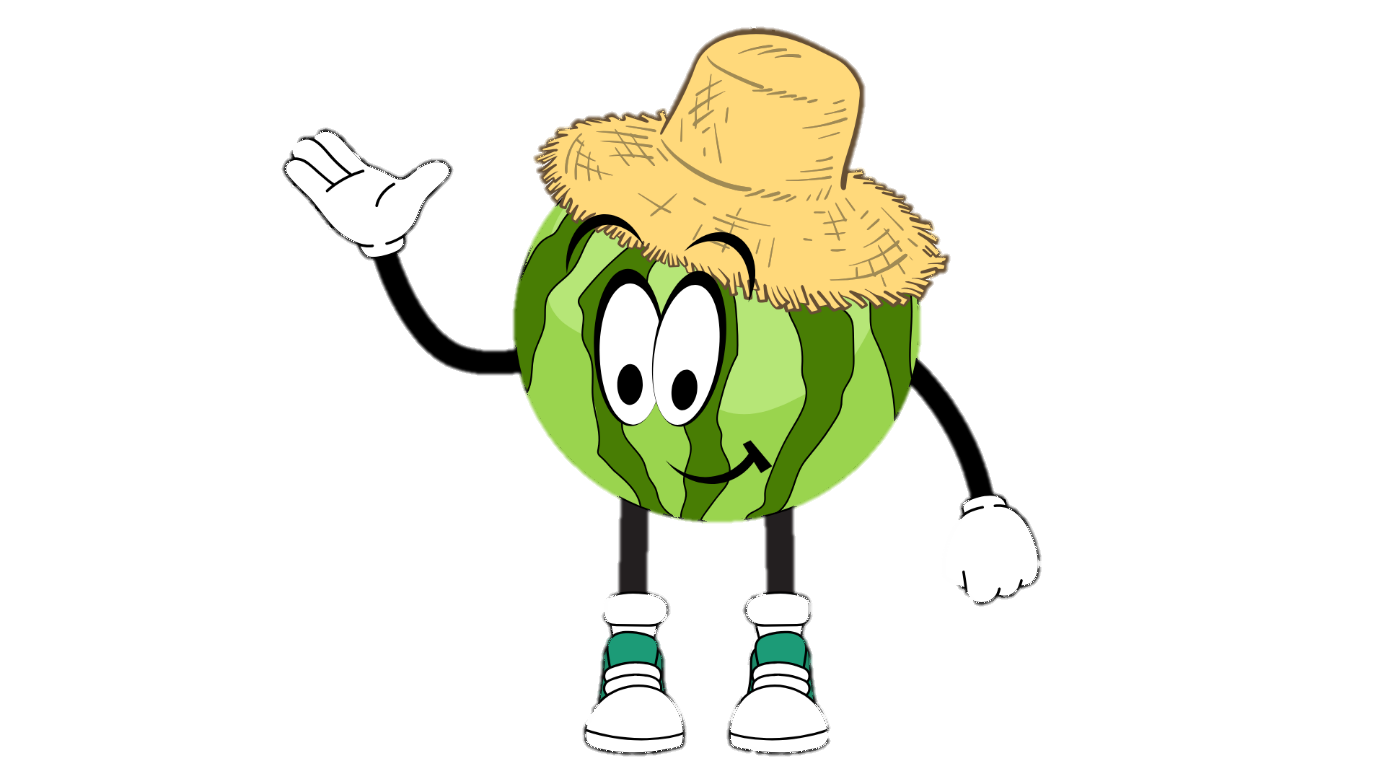 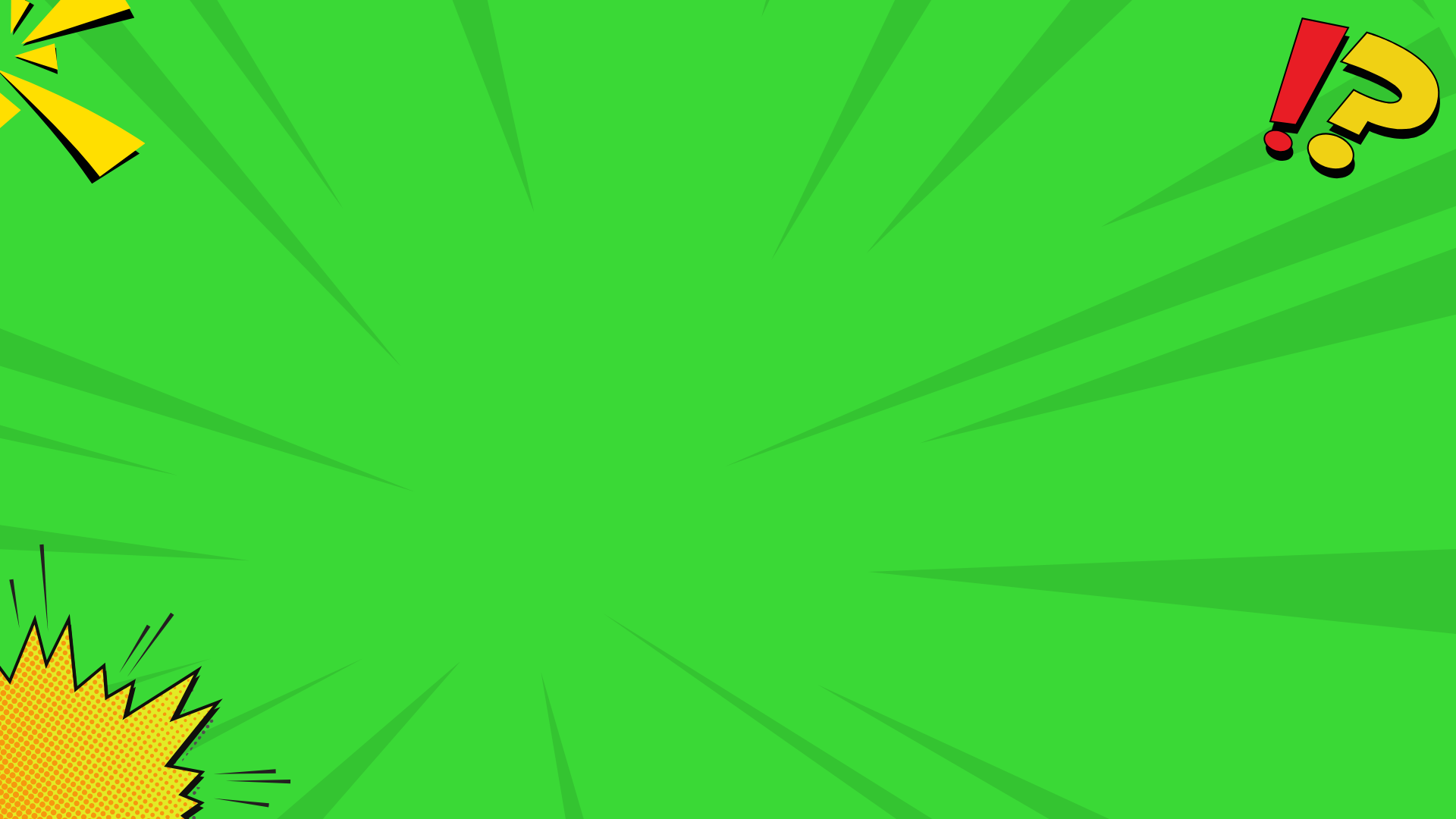 ТИ ПОБАЧИВ ПІДОЗРІЛИЙ ПРЕДМЕТ, АЛЕ НЕ ВПЕВНЕНИЙ, ЩО ЦЕ ВИБУХОНЕБЕЗПЕЧНИЙ ПРЕДМЕТ. ТВОЇ ДІЇ :

ПІДІЙТИ БЛИЖЧЕ І РОЗДИВИТИСЯ ШЛЯХОМ ПЕРЕСУВАННЯ;
ЗУПИНИТИСЯ І ПОКЛИКАТИ ДОРОСЛИХ, А ЯКЩО ПОРУЧ НІКОГО НЕМАЄ ЗАТЕЛЕФОНУВАТИ - 101;
ВІДНЕСТИ ДОДОМУ І ЗАПИТАТИ У ТАТА І МАМИ;
УСЕ ВИЩЕ ПЕРЕЛІЧЕНЕ.
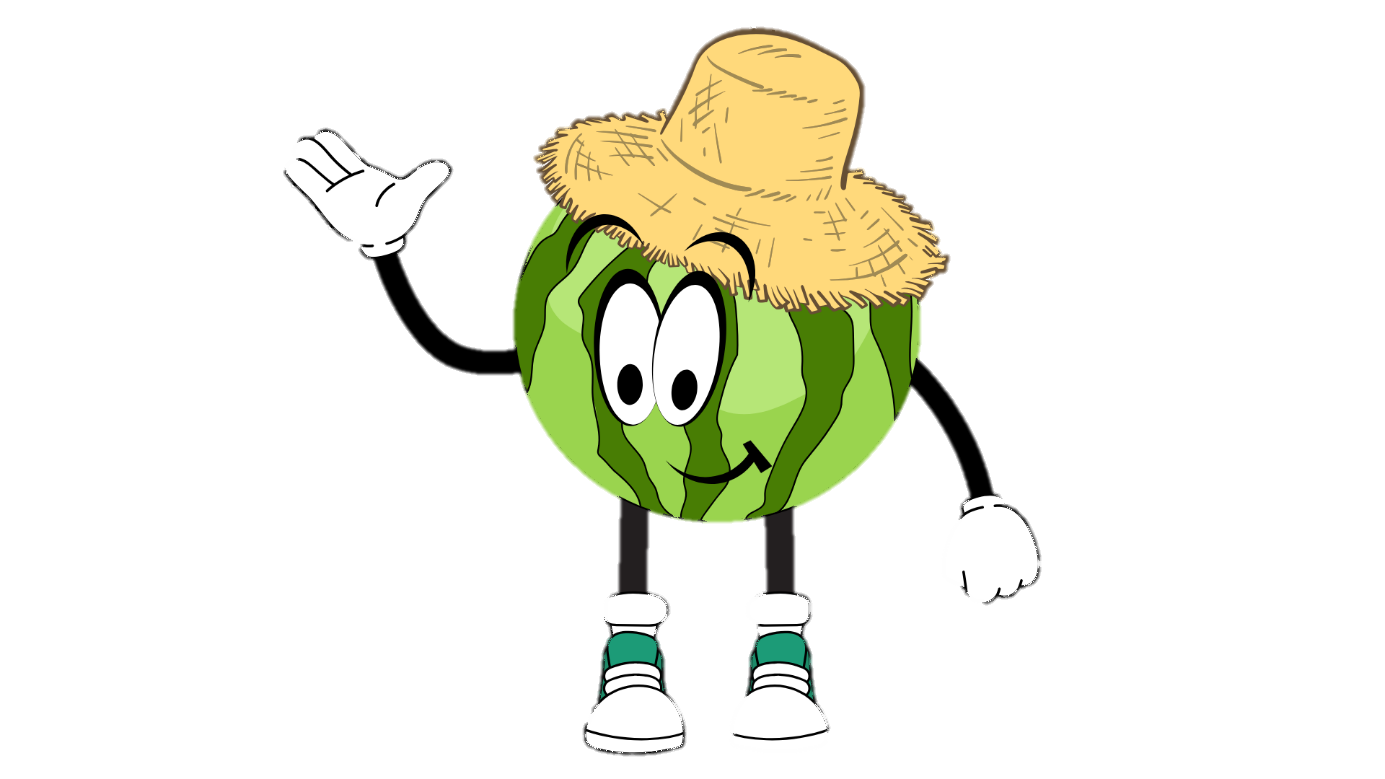 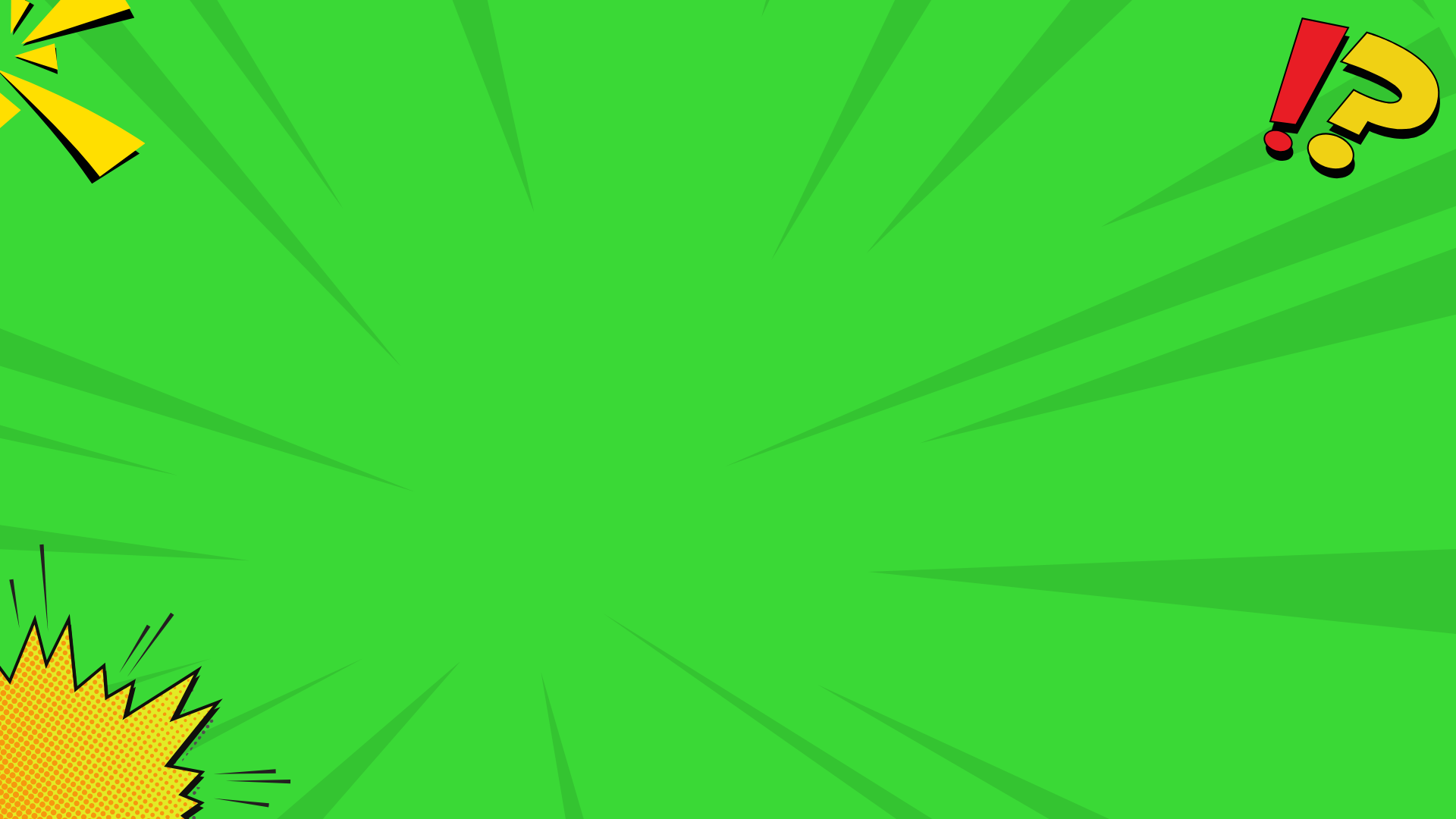 ПІСЛЯ ТОГО, ЯК ТИ ПОБАЧИВ ВИБУХОНЕБЕЗПЕЧНИЙ ПРЕДМЕТ ПОТРІБНО:

ВІДІЙТИ НА БЕЗПЕЧНУ ВІДСТАНЬ;
ЗАТЕЛЕФОНУВАТИ 101;
ДОЧЕКАТИСЯ ПРИБУТТЯ ФАХІВЦІВ І ВКАЗАТИ ЇМ ТОЧНЕ МІСЦЕЗНАХОДЖЕННЯ ВИБУХОНЕБЕЗПЕЧНОГО ПРЕДМЕА;
УСЕ ВИЩЕ ПЕРЕЛІЧЕНЕ.
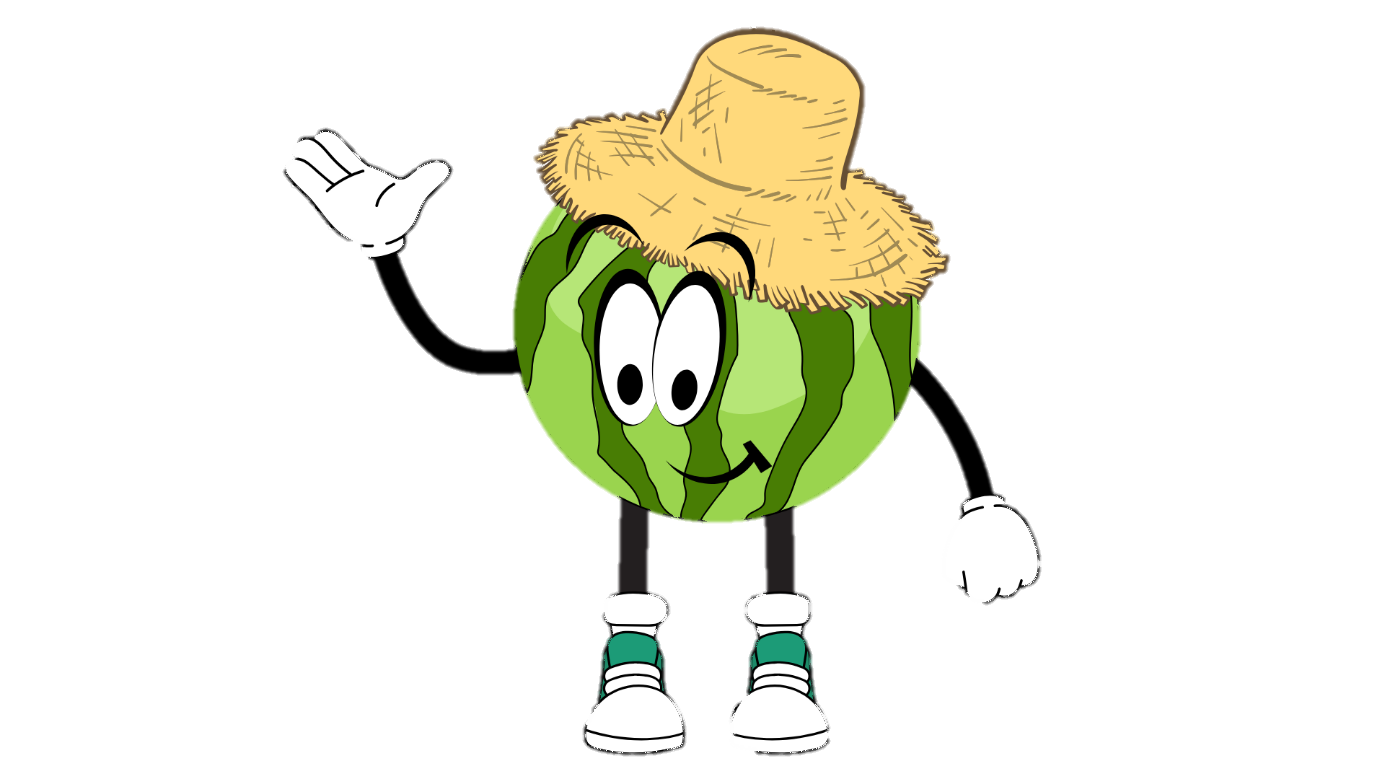 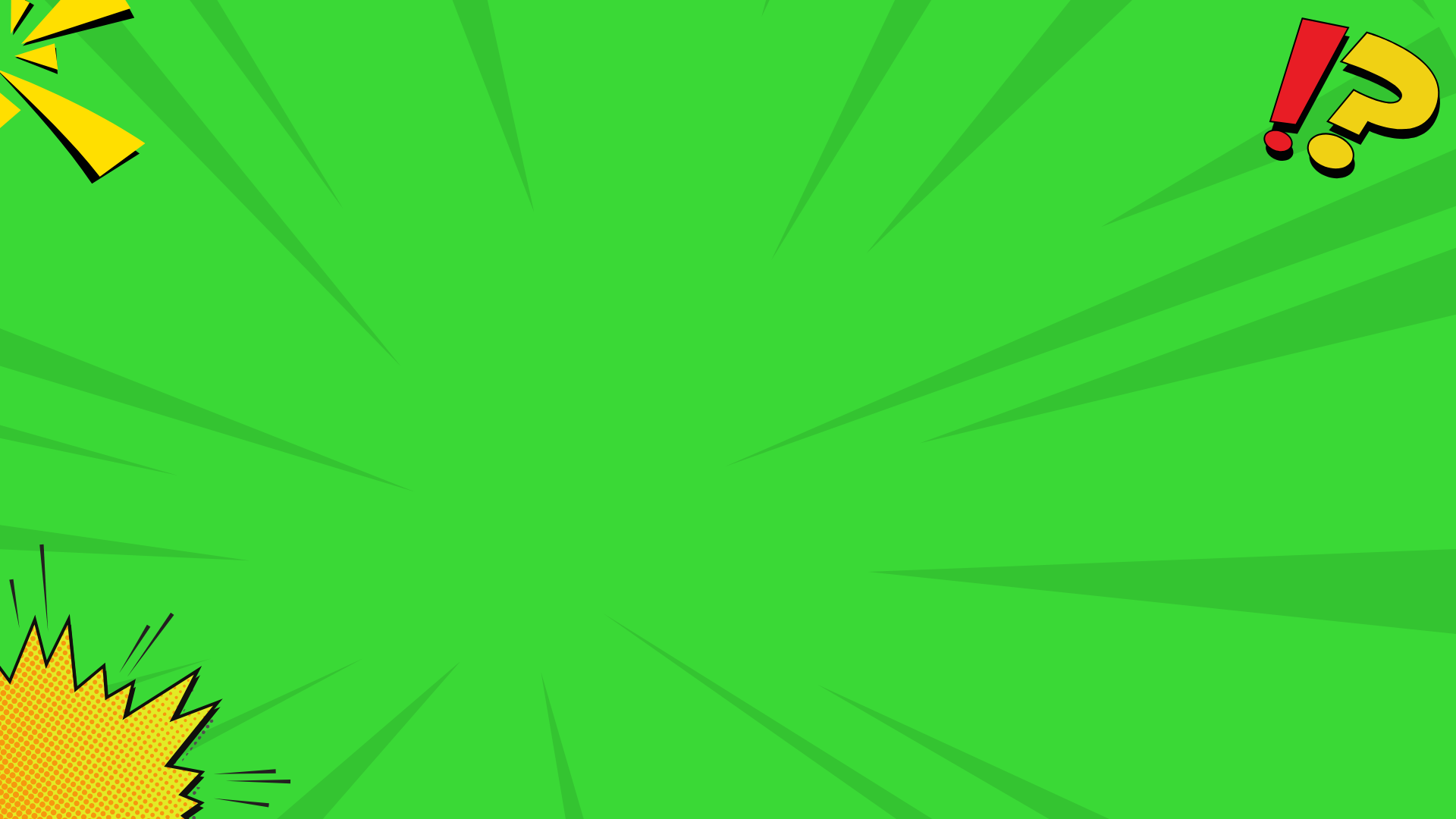 ПІД ЧАС ПРОГУЛЯНКИ З ДРУЗЯМИ ВИ ПОБАЧИЛИ ПОПЕРДЖУВАЛЬНУ СТРІЧКУ АБО ЗНАК “ОБЕРЕЖНО МІНИ” ВАШІ ДІЇЇ:

НЕГАЙНО РОЗВЕРНУТИСЯ І ВІДІЙТИ ВІД ЦЬОГО МІСЦЯ ТІЄЮ Ж САМОЮ ДОРОГОЮ;
ОБІЙТИ ЗНАК АБО ПОПЕРЕДЖУВАЛЬНУ СТРІЧКУ І ПІТИ ДАЛІ;
ПРИБРАТИ ЗНАК;
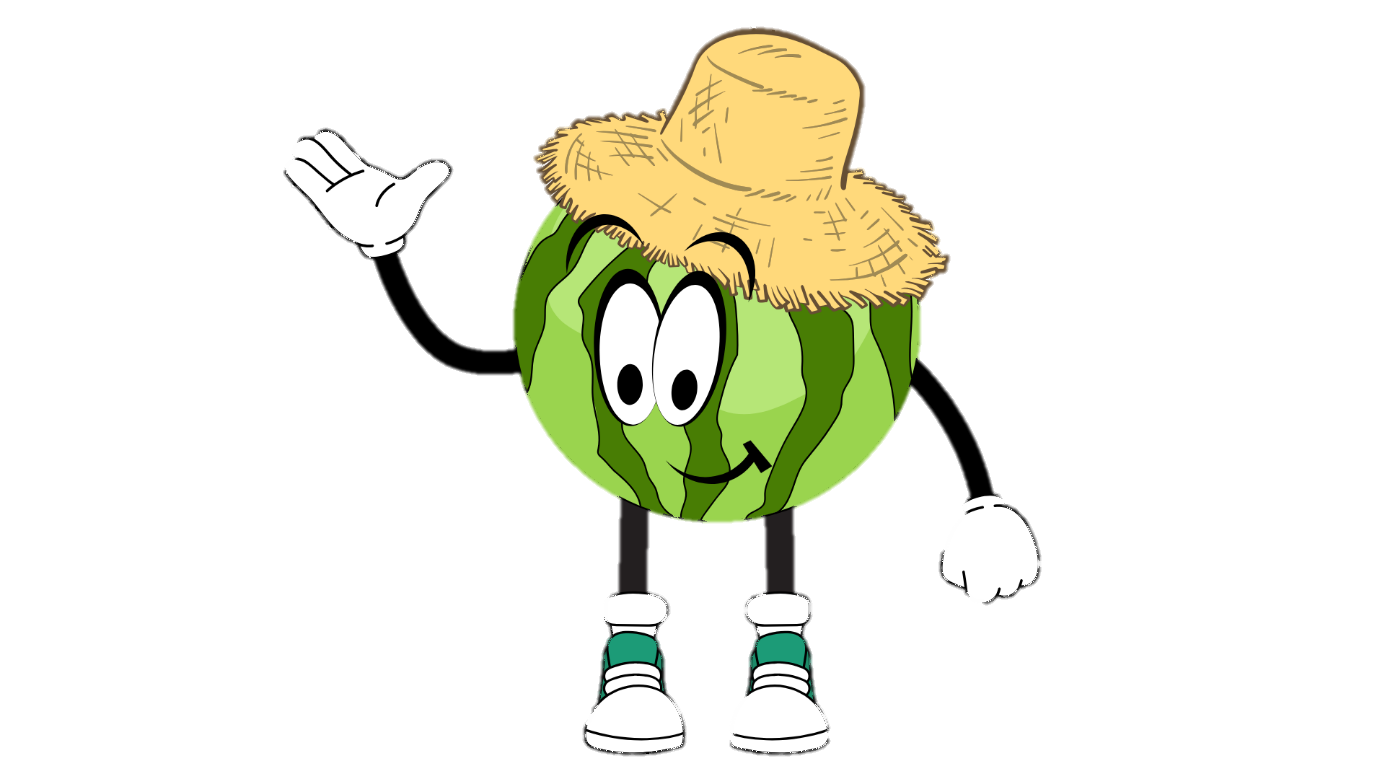 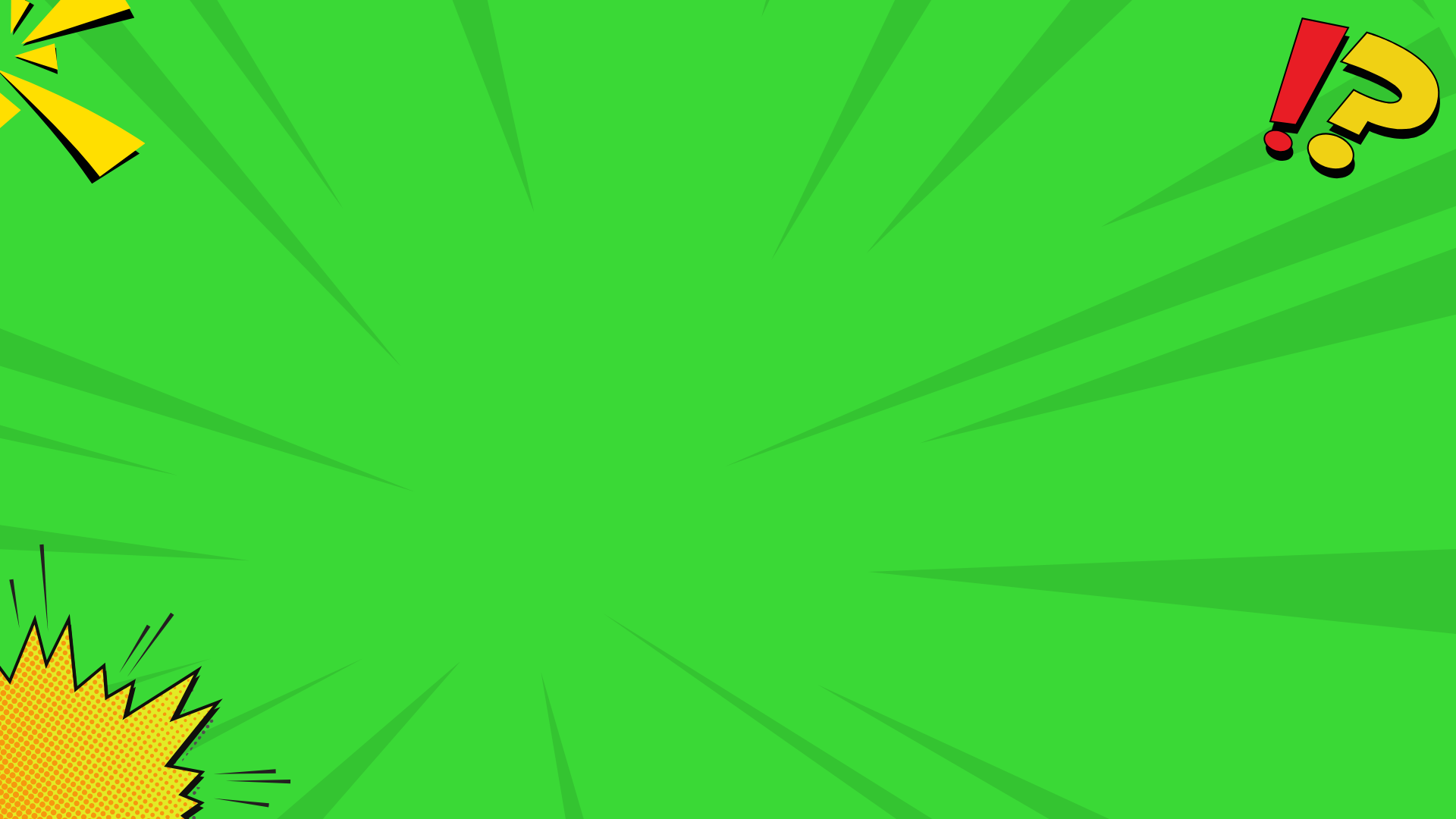 ПІД ЧАС ПРОГУЛЯНКИ З ДРУЗЯМИ ВИ ПОБАЧИЛИ У ТРАВІ, МІЖ ДЕРЕВ НАТЯГНУТУ МОТУЗКУ АБО ДРІТ ВАШІ ДІЇЇ:

НЕГАЙНО РОЗВЕРНУТИСЯ І ВІДІЙТИ ВІД ЦЬОГО МІСЦЯ ТІЄЮ Ж САМОЮ ДОРОГОЮ;
ПОВІДОМИТИ ДОРОСЛИМ;
ЗАТЕЛЕФОНУВАТИ 101 І ДОЧЕКАТИСЯ ФАХІВЦІВ;
УСЕ ВИЩЕ ПЕРЕЛІЧЕНЕ.
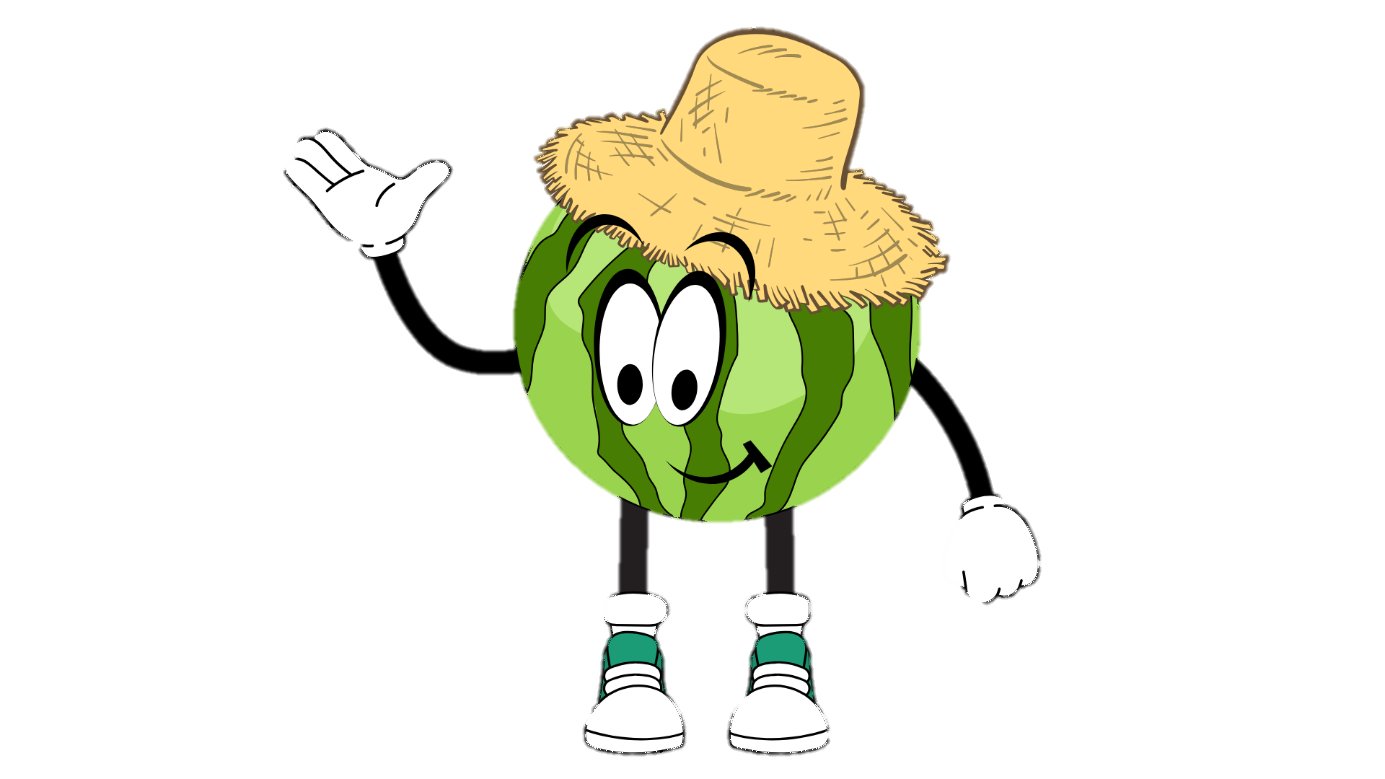 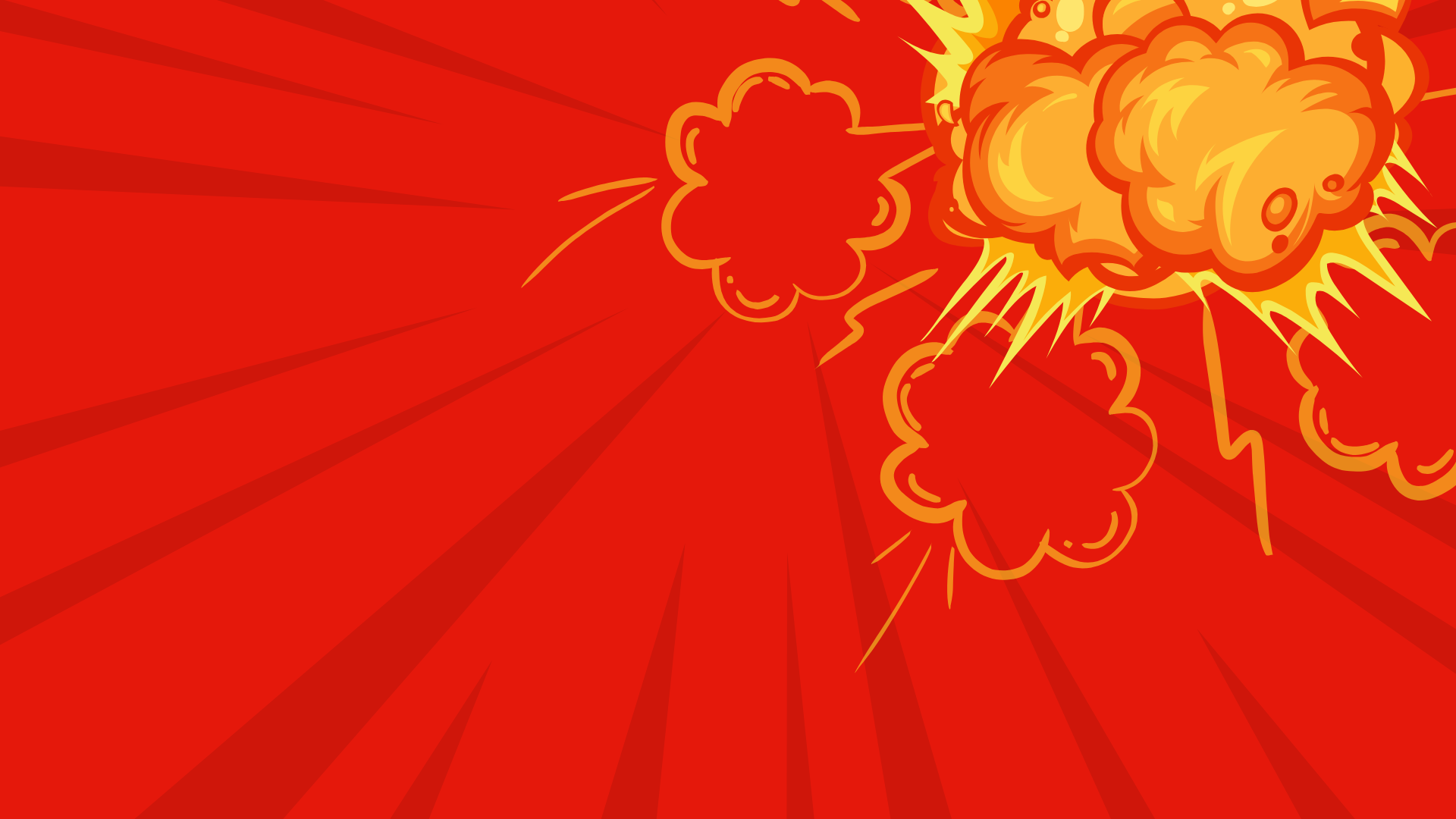 ВОГ – 25 ТА ВОГ - 17 –БОЄПРИПАСИ ДЛЯ ГРАНАТОМЕТІВ, ОСКОЛКОВИЙ ВИД ОЗБРОЄННЯ. ОДИН ІЗ НЕБЕЗПЕЧНІШИХ ТИПІВ БОЄПРИПАСІВ, ЩО НЕ ВИБУХНУЛИ.
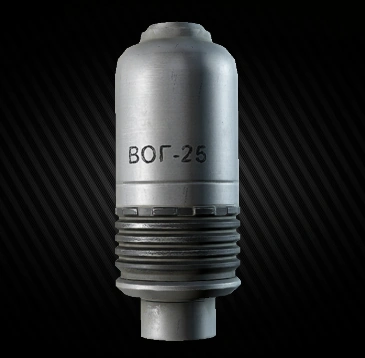 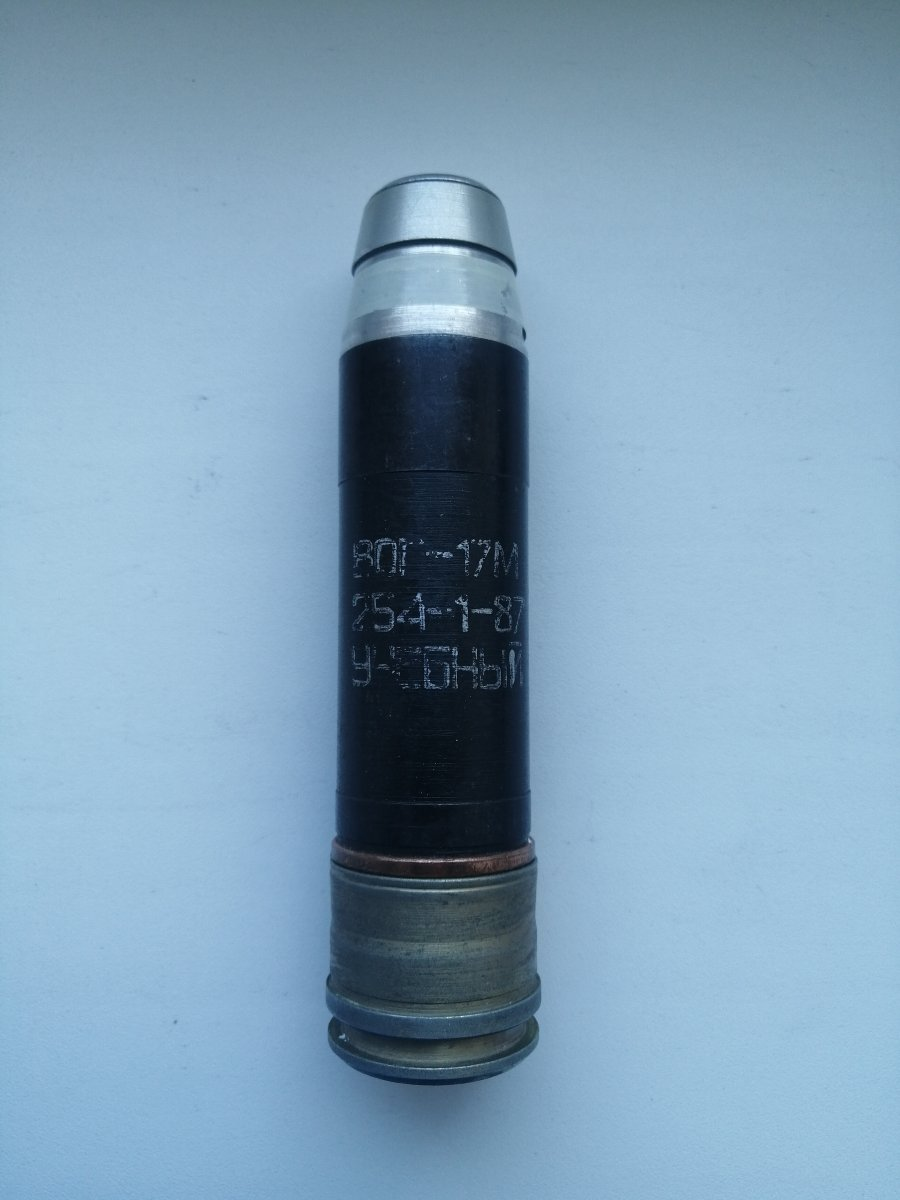 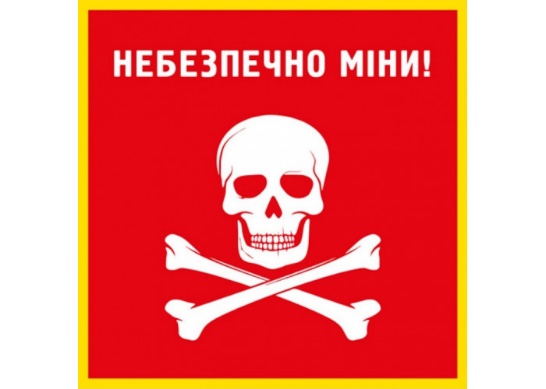 КАТЕГОРИЧНО ЗАБОРОНЯЄТЬСЯ ПІДХОДИТИ ТА ЗРУШУВАТИ З МІСЦЯ!
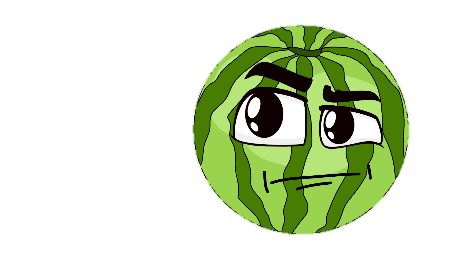 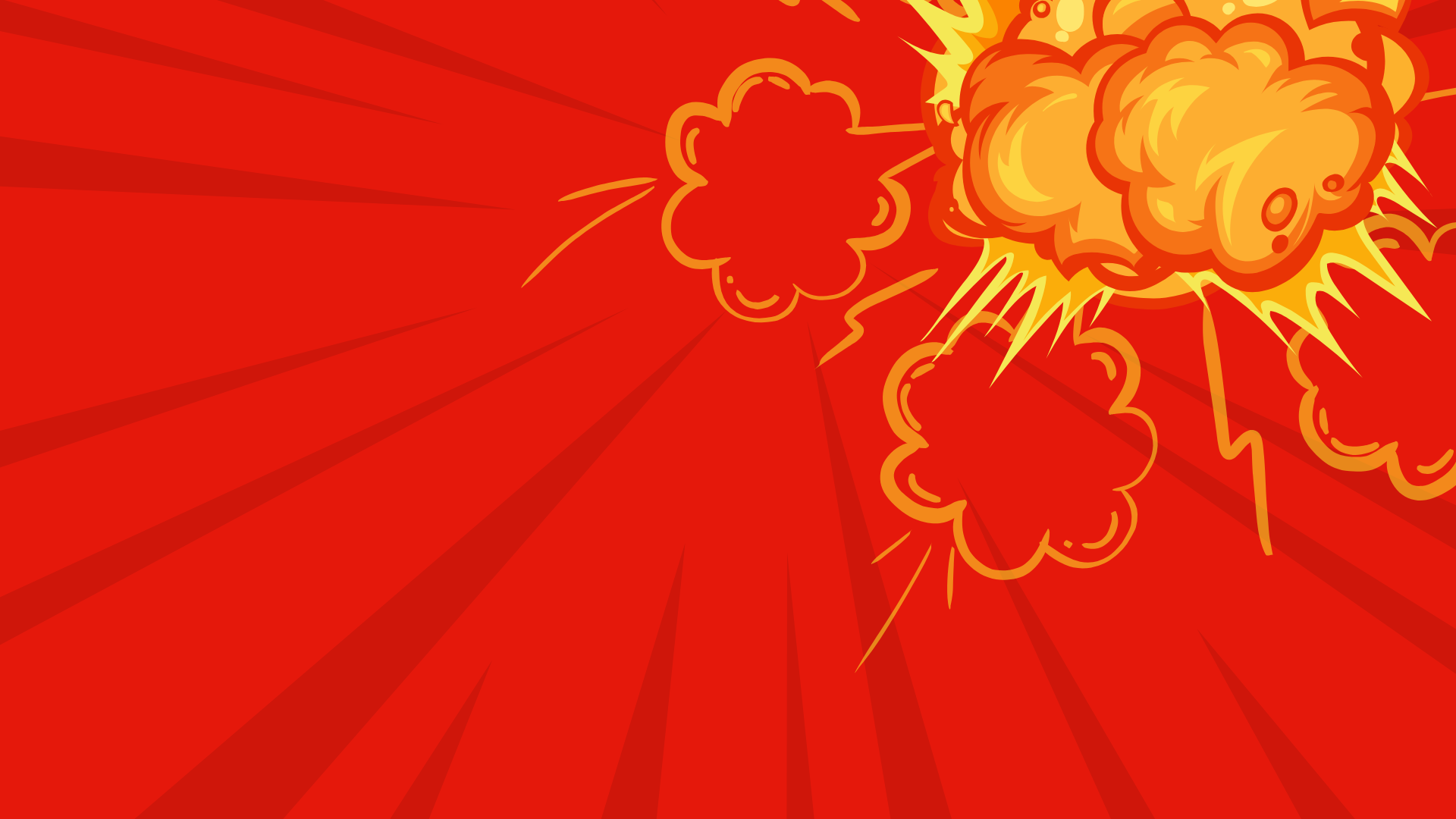 ГРАНАТА РГД - 5 - РУЧНА ОСКОЛКОВА ГРАНАТА, МОЖЕ БУТИ ВИКОРИСТАНА, ЯК САМОРОБНИЙ ПІДРИВНИЙ ПРИСТРІЙ “РОЗТЯЖКА”. ВСТАНОВЛЮЄТЬСЯ ШЛЯХОМ ПРИКРІПЛЕННЯ ДО ЧЕКИ НАТЯЖНОЇ МОТУЗКИ. РАДІУС УРОЖЕННЯ - 10 М.
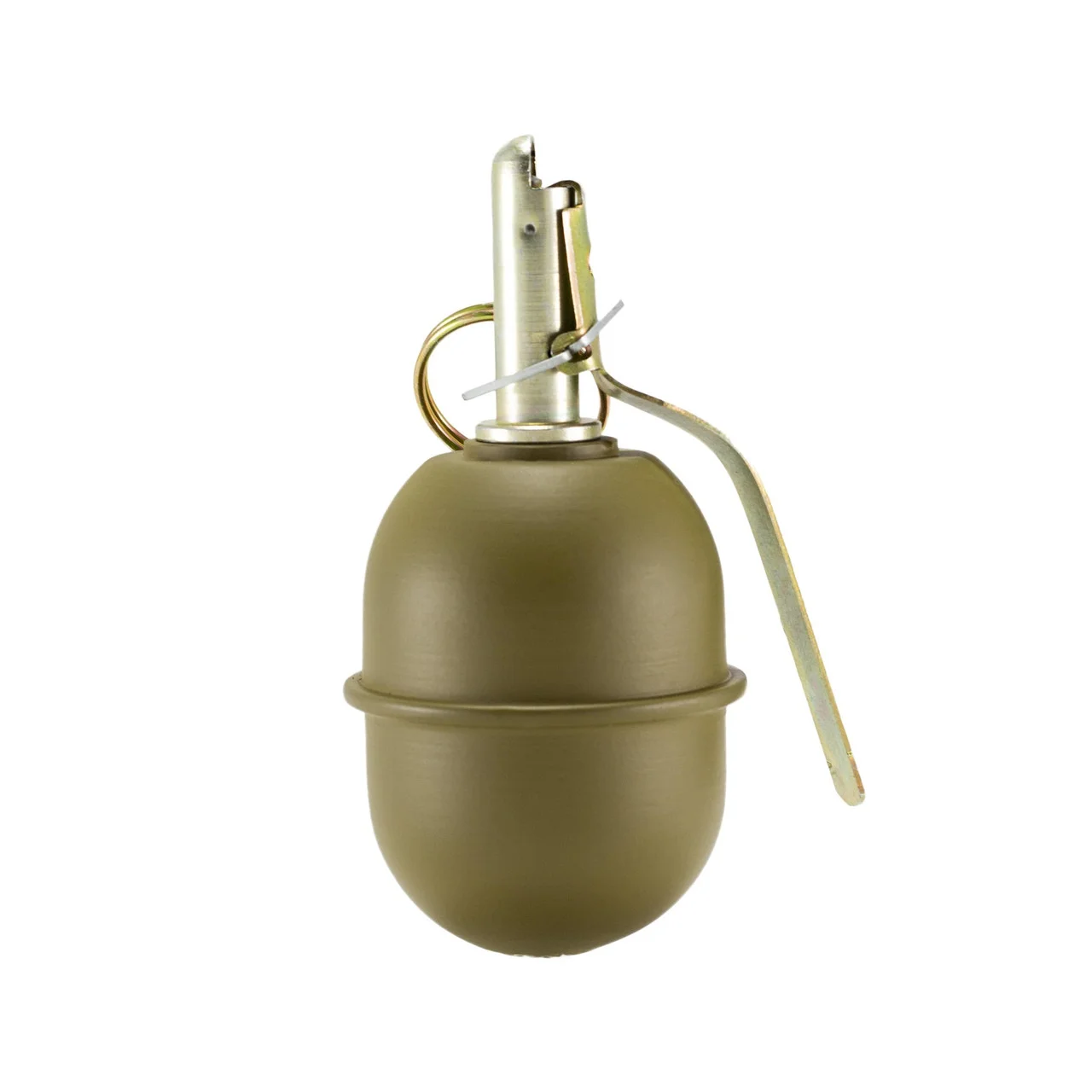 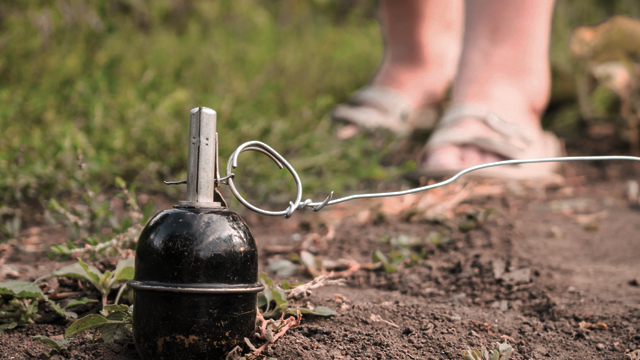 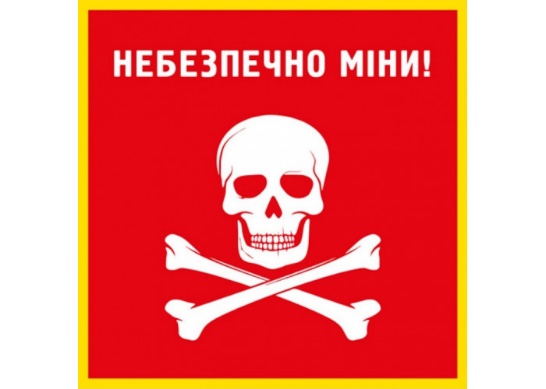 КАТЕГОРИЧНО ЗАБОРОНЯЄТЬСЯ ПІДХОДИТИ ТА ЗРУШУВАТИ З МІСЦЯ!
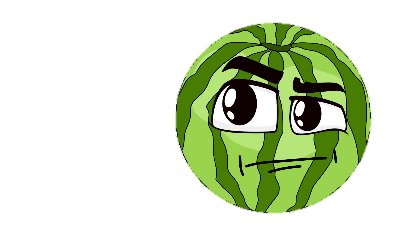 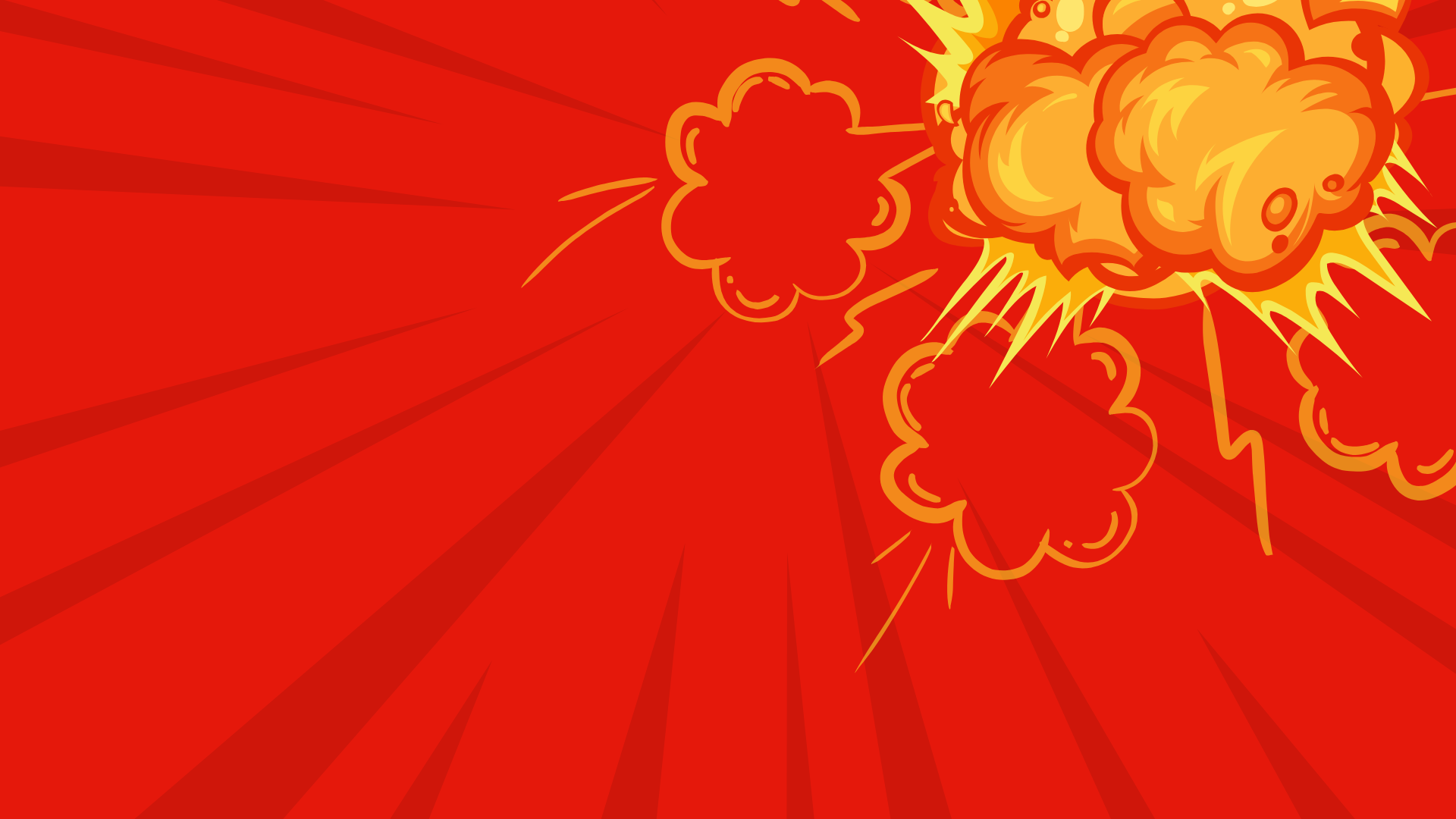 ГРАНАТА Ф-1- МОЖЕ БУТИ ВИКОРИСТАНА, ЯК САМОРОБНИЙ ПІДРИВНИЙ ПРИСТРІЙ “РОЗТЯЖКА”. ВСТАНОВЛЮЄТЬСЯ ШЛЯХОМ ПРИКРІПЛЕННЯ ДО ЧЕКИ НАТЯЖНОЇ МОТУЗКИ. РАДІУС УРОЖЕННЯ - 10 М.
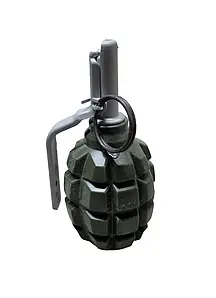 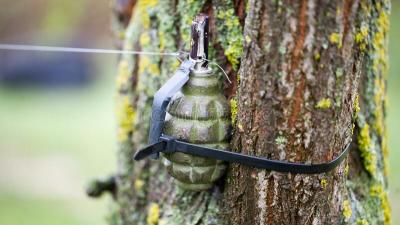 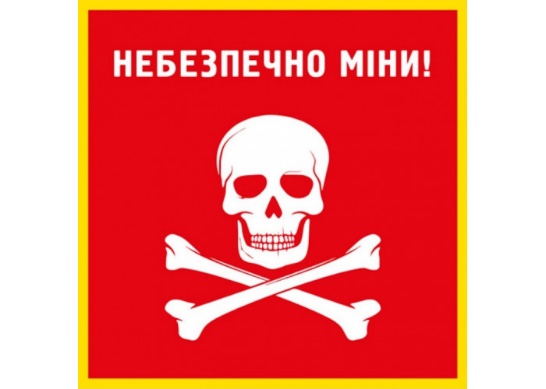 КАТЕГОРИЧНО ЗАБОРОНЯЄТЬСЯ ПІДХОДИТИ ТА ЗРУШУВАТИ З МІСЦЯ!
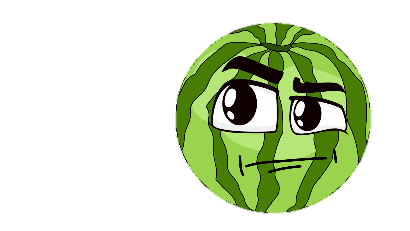 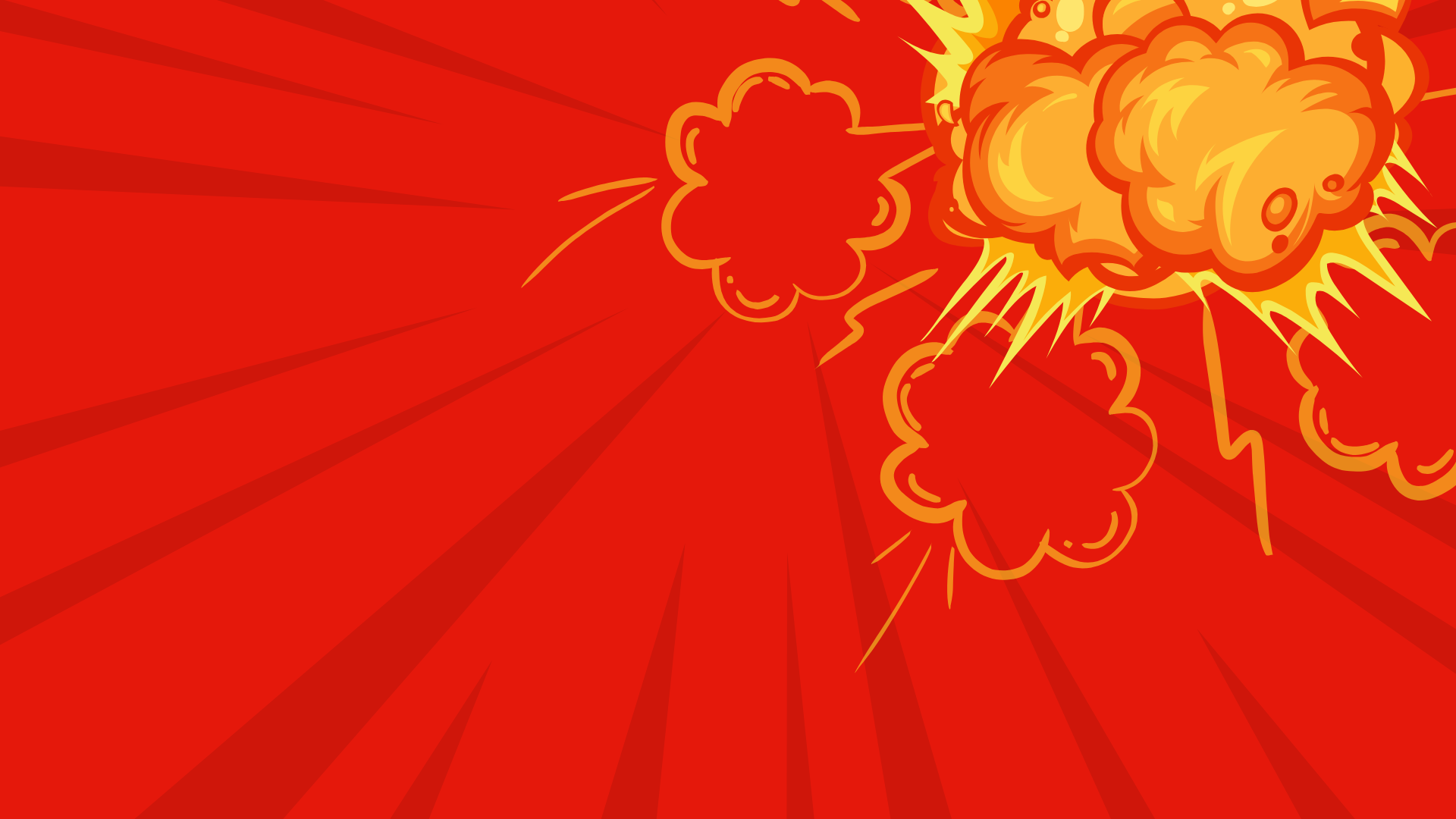 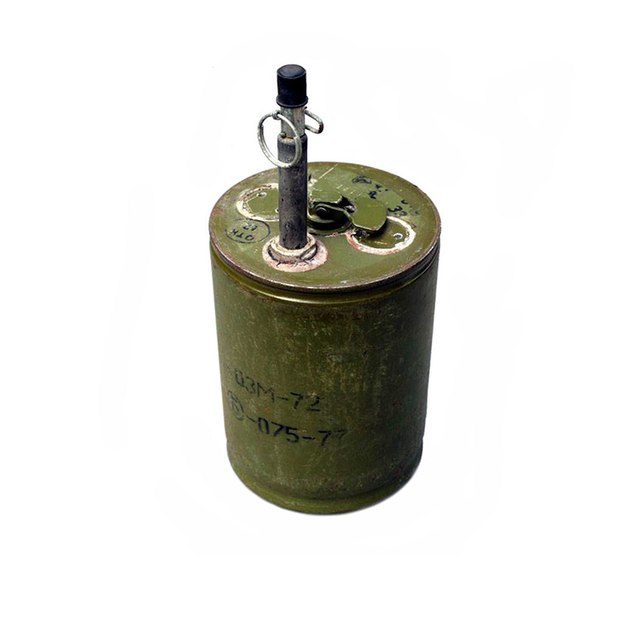 OЗM - 72 – ОСКОЛКОВА ПРОТИПІХОТНА МІНА КРУГОВОГО УРАЖЕННЯ. МЕТАЛЕВИЙ КОРПУС ЗАХОВУЄТЬСЯ У ЗЕМЛІ НА ГЛИБИНУ 15 СМ. НА ПОВЕРХНІ ЗАЛИШАЄТЬСЯ ЛИШЕ ДЕТОНАТОР.
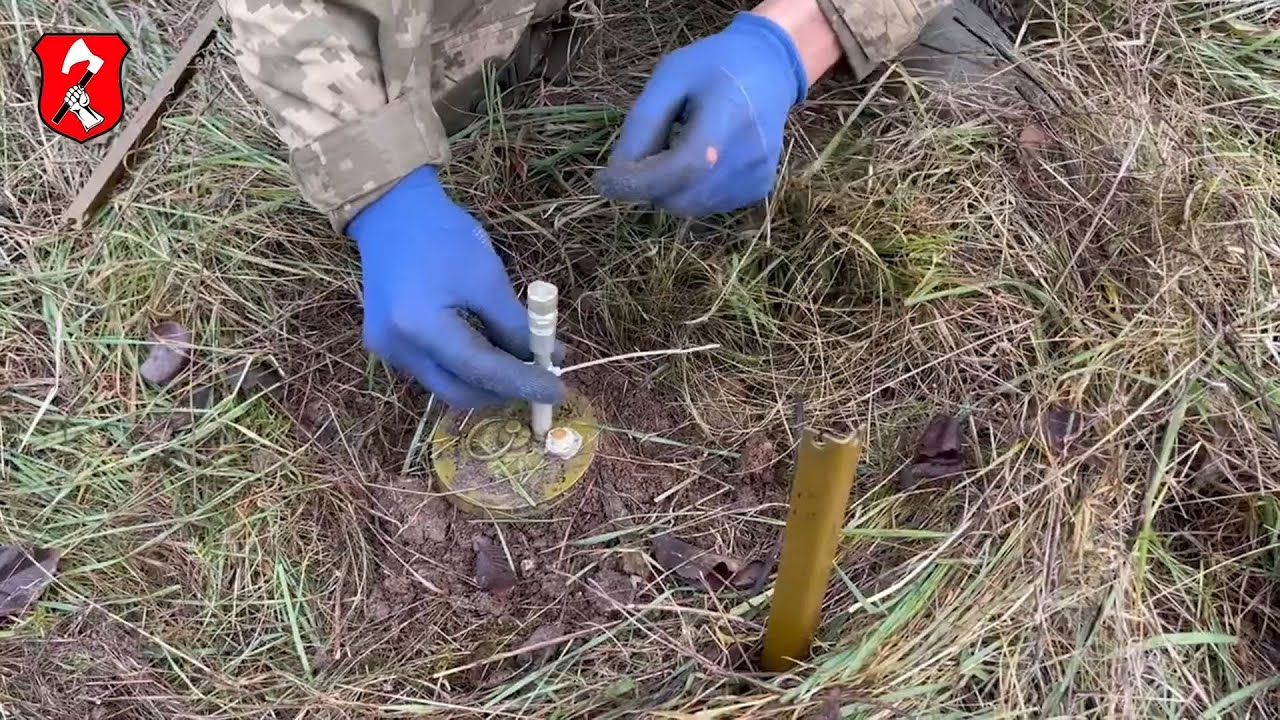 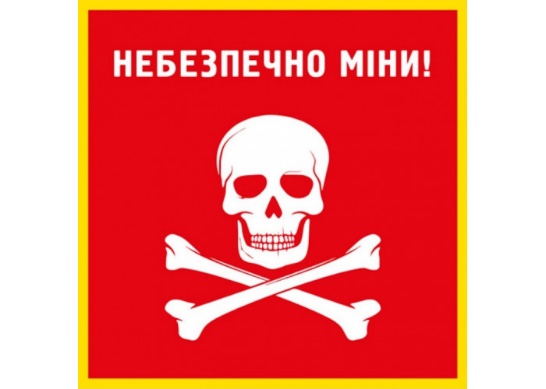 КАТЕГОРИЧНО ЗАБОРОНЯЄТЬСЯ ПІДХОДИТИ ТА ЗРУШУВАТИ З МІСЦЯ!
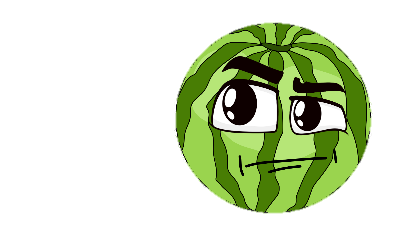 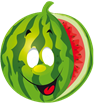 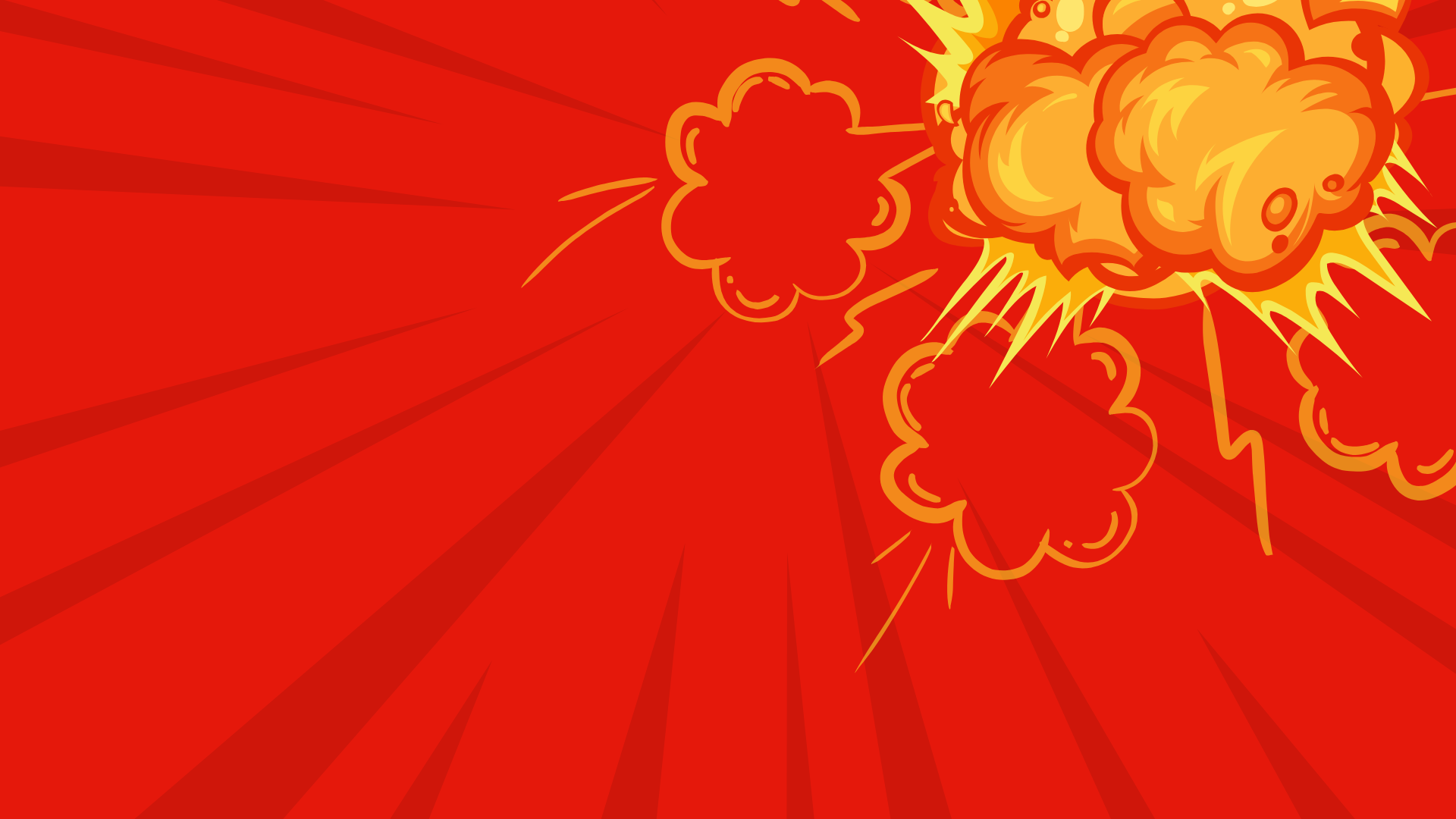 АВІАЦІЙНА БОМБА - ВЕЛИКОЇ РУЙНІВНОЇ СИЛИ. ЧАСТО ПАДАЮТЬ НЕ ЗДЕТОНУВАВШИ.
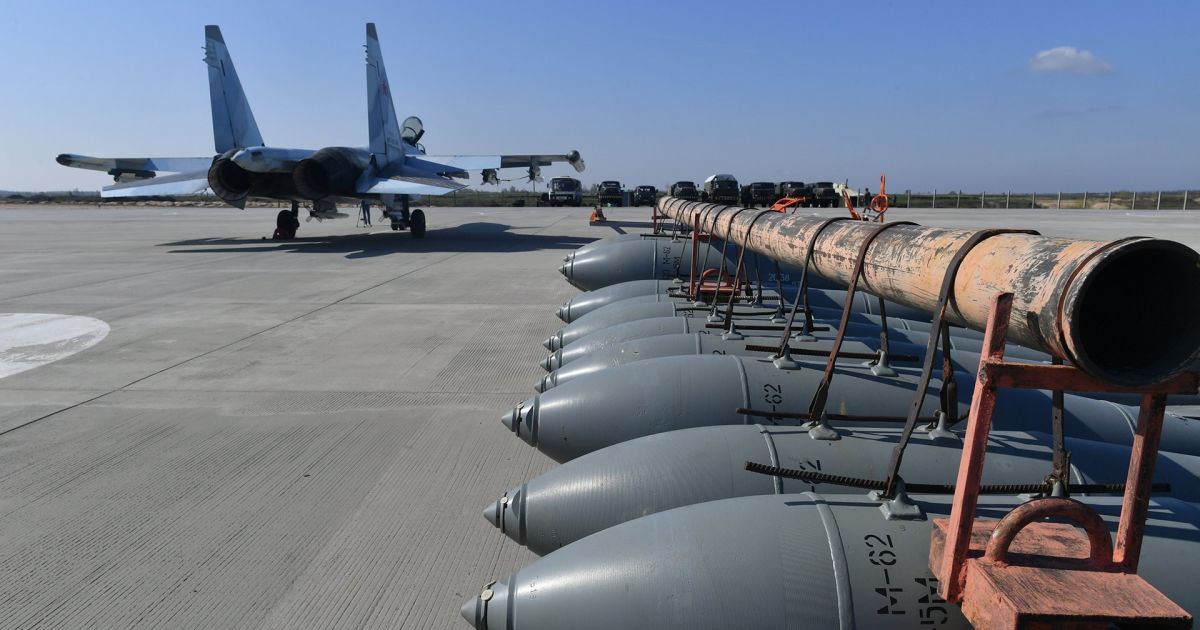 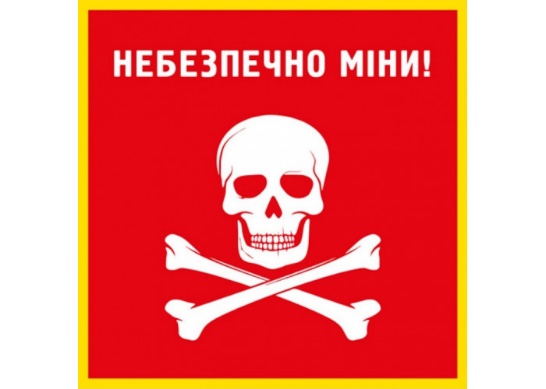 КАТЕГОРИЧНО ЗАБОРОНЯЄТЬСЯ ПІДХОДИТИ ТА ЗРУШУВАТИ З МІСЦЯ!
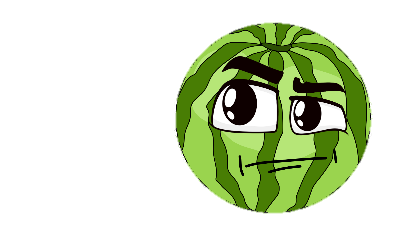 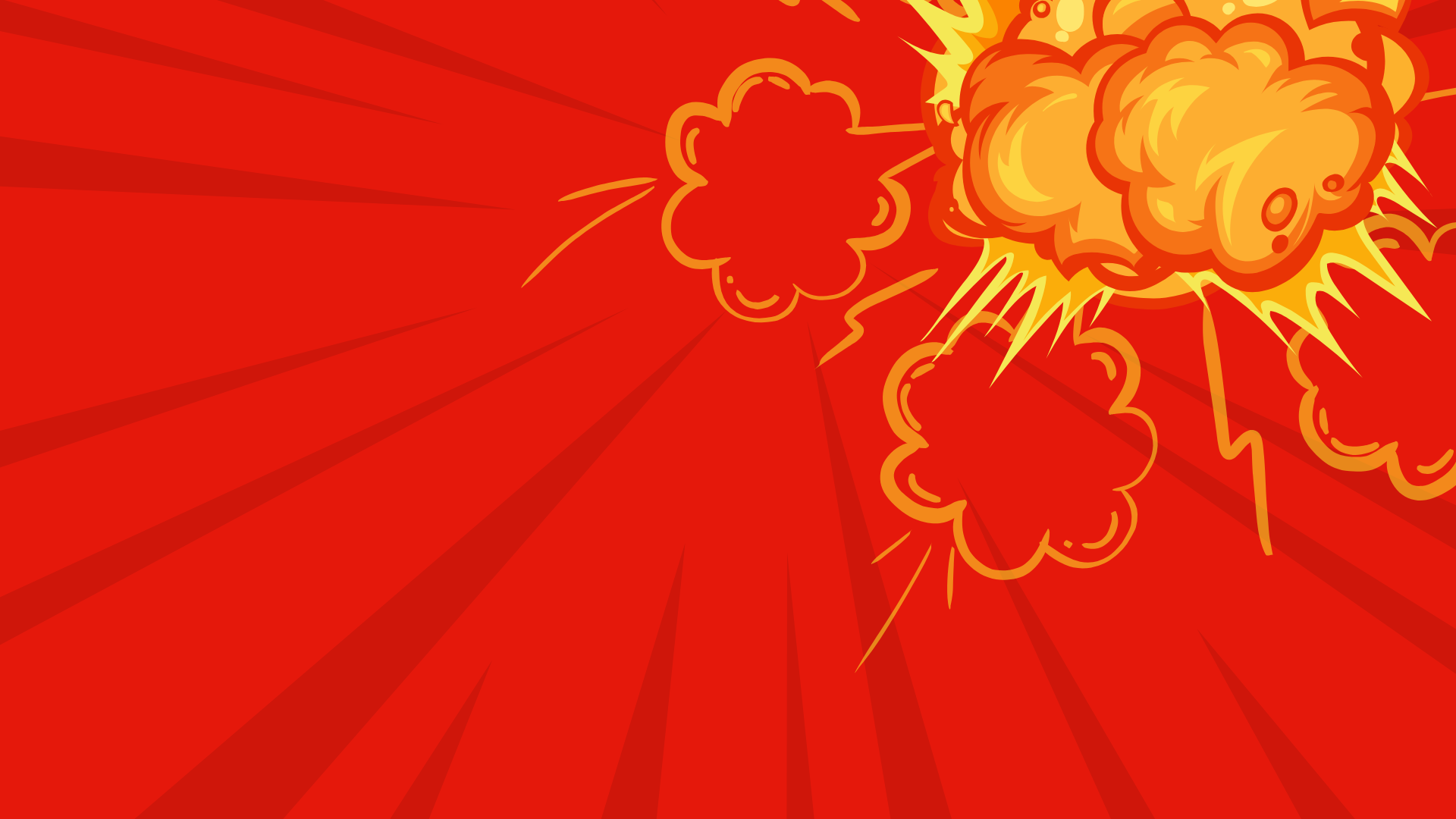 ПОМ-2 - ПРОТИПІХОТНА ОСКОЛКОВА МІНА КРУГОВОГО УРАЖЕННЯ. СИЛА СПРАЦЮВАННЯ 3,5 КГ.
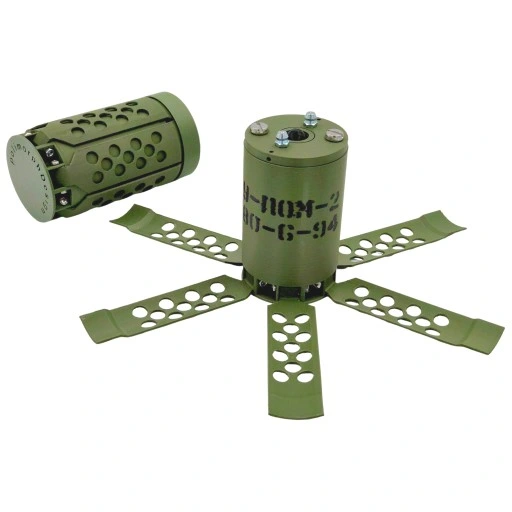 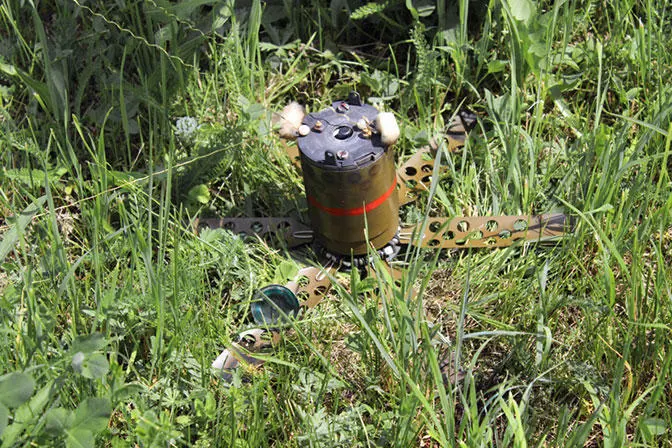 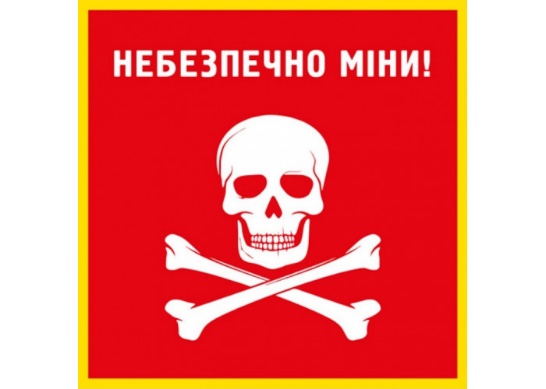 КАТЕГОРИЧНО ЗАБОРОНЯЄТЬСЯ ПІДХОДИТИ ТА ЗРУШУВАТИ З МІСЦЯ!
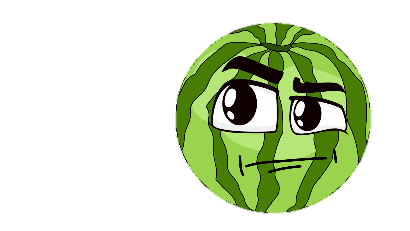 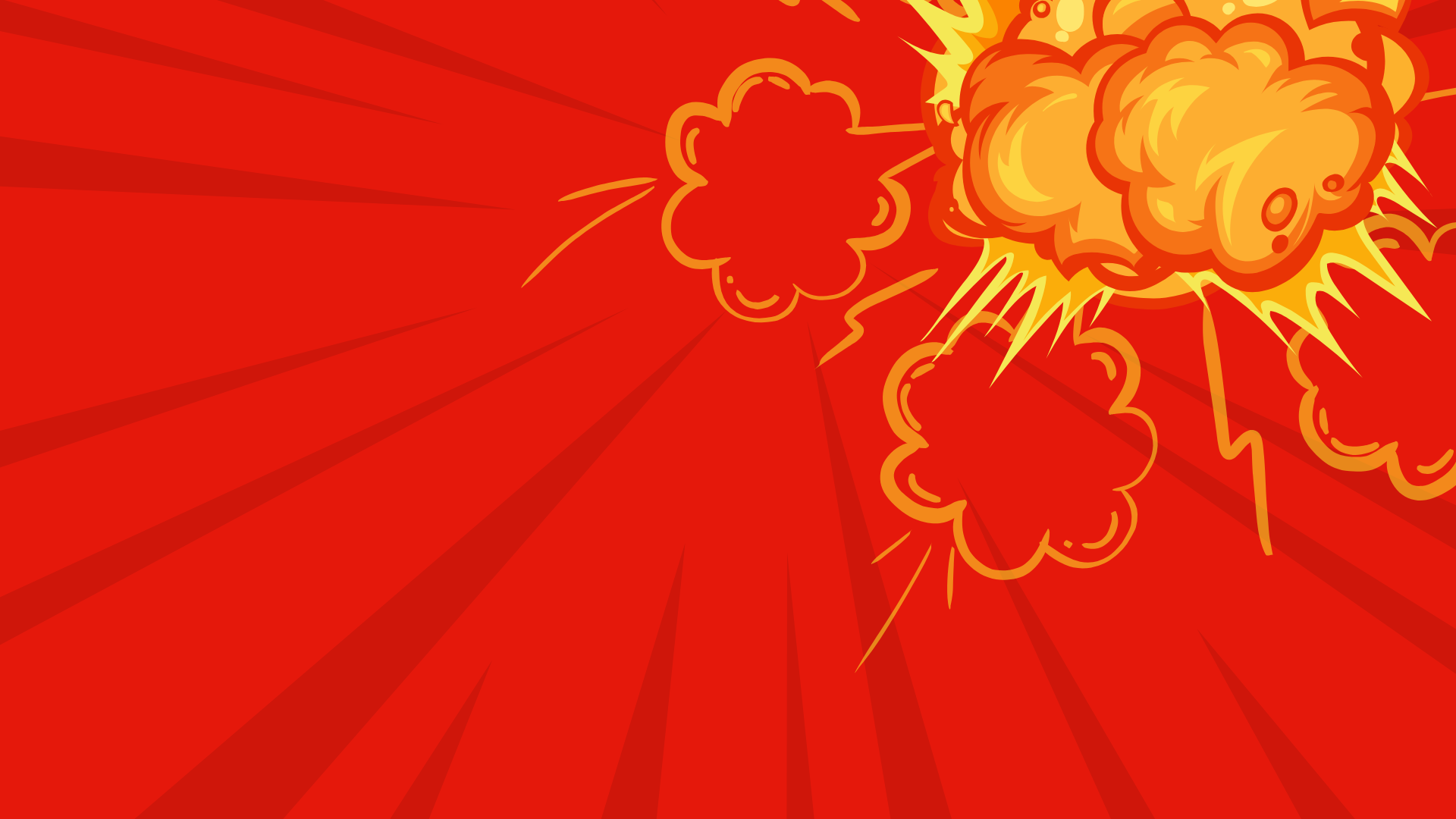 НЕКЕРОВАНІ МІНОМЕТНІ СНАРЯДИ - МАЮТЬ ХАРАКТЕРНІ ВІДМІННОСТІ ВІД ІНШИХ ВИДІВ ОЗБРОЄННЯ У ВИГЛЯДІ “ОПЕРЕННЯ”. РАДІУС УРОЖЕННЯ, ПІСЛЯ ДЕТОНАЦІЇ, 40 М.
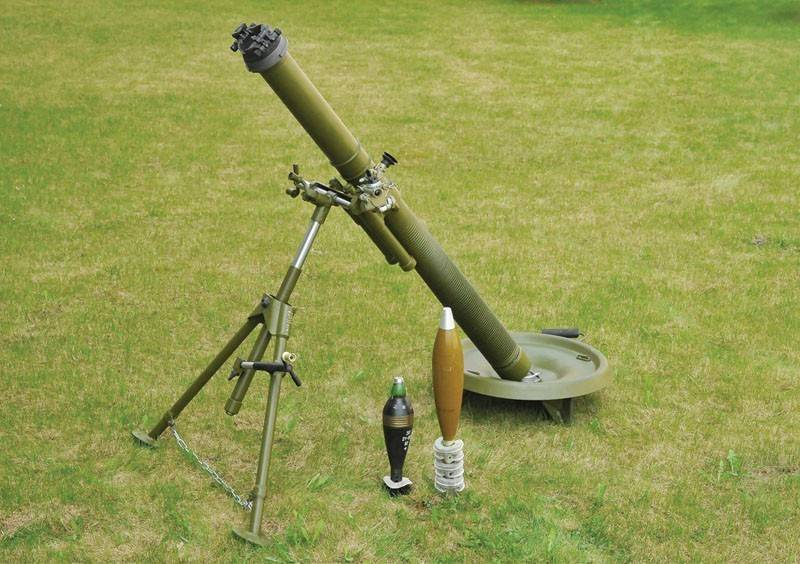 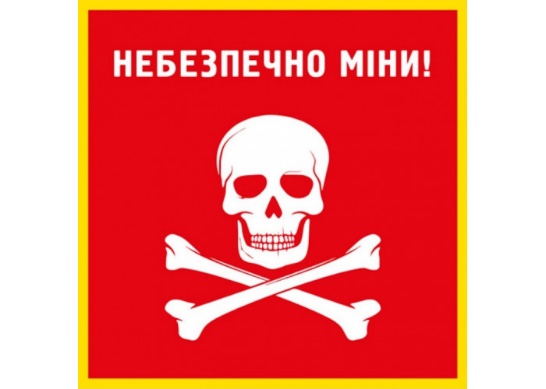 КАТЕГОРИЧНО ЗАБОРОНЯЄТЬСЯ ПІДХОДИТИ ТА ЗРУШУВАТИ З МІСЦЯ!
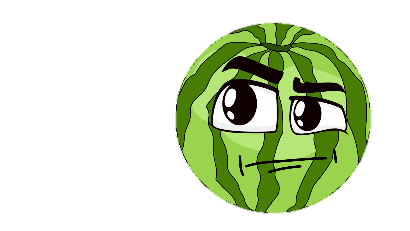 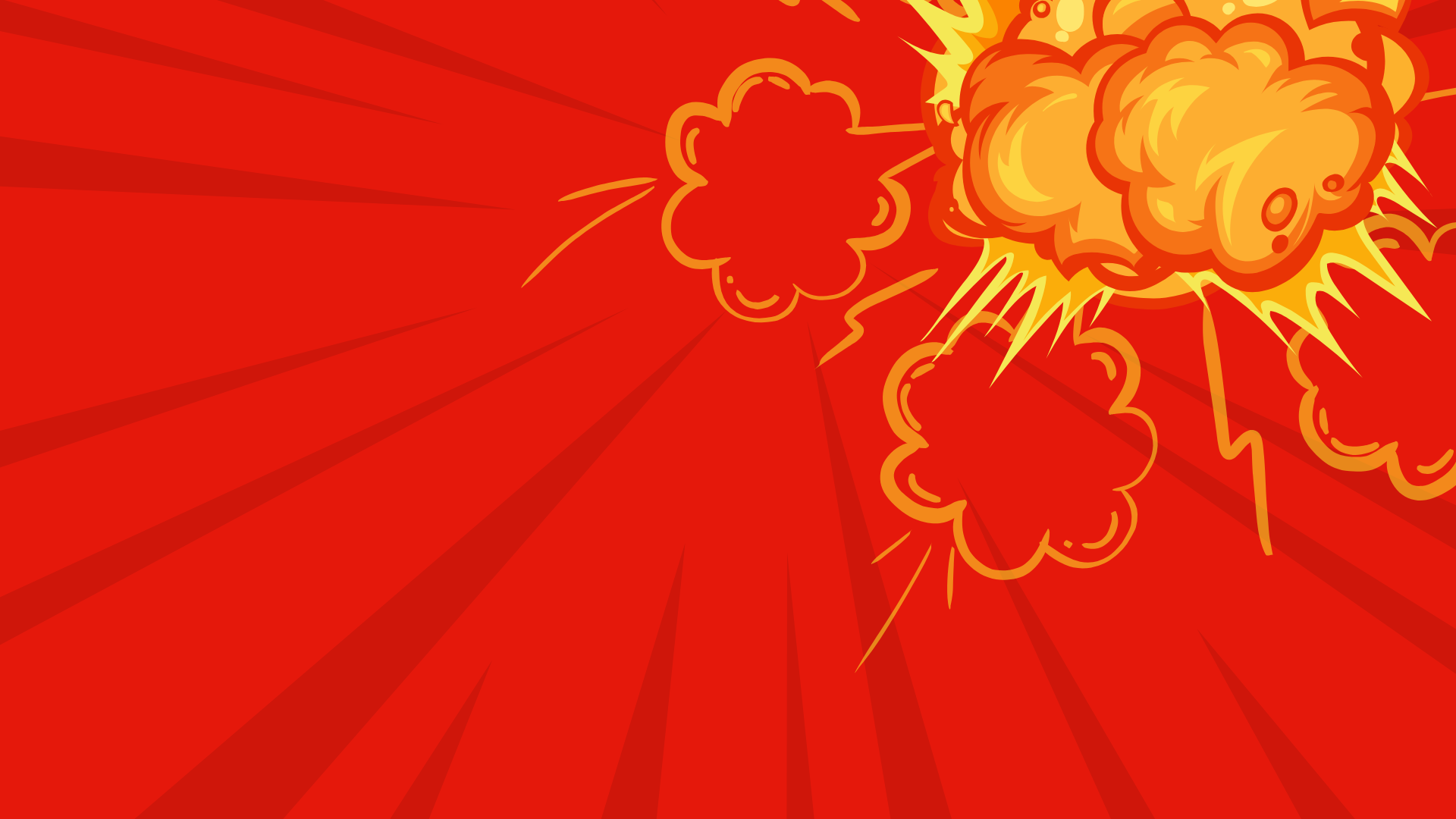 POMZ-2M - ПРОТИПІХОТНА ОСКОЛКОВА МІНА НАТЯЖНОЇ ДІЇ. ЧАСТО ЗАКЛАДАЄТЬСЯ СЕРЕД БУДИНКІВ АБО СКУПЧЕННЯ ДЕРЕВ.
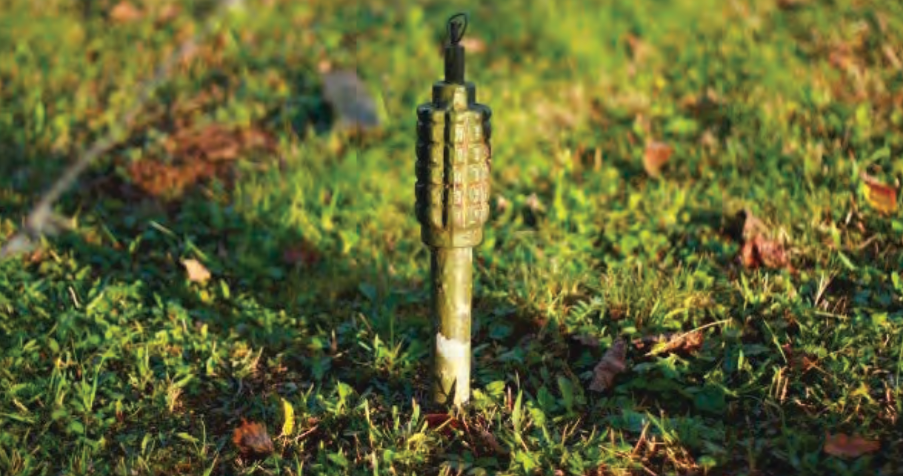 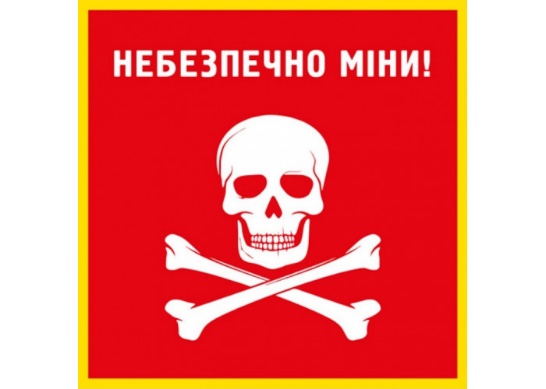 КАТЕГОРИЧНО ЗАБОРОНЯЄТЬСЯ ПІДХОДИТИ ТА ЗРУШУВАТИ З МІСЦЯ!
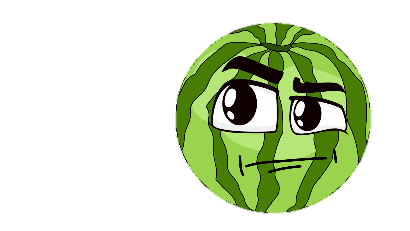 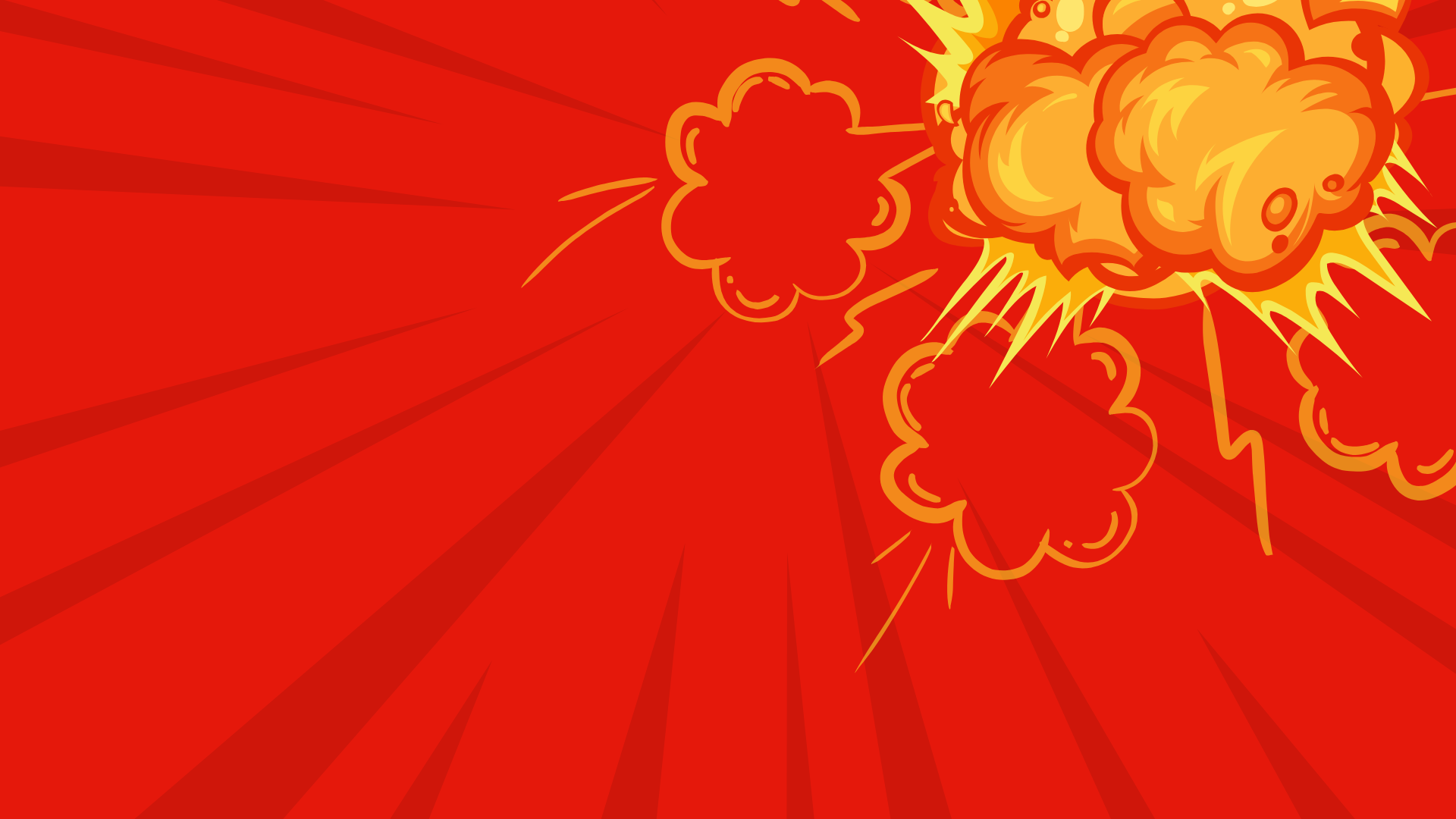 МОН - 50 – ПРОТИПІХОТНА ОСКОЛКОВА МІНА НАПРАВЛЕНОЇ ДІЇ. ВСТАНОВЛЮЄТЬСЯ НА ҐРУНТ, НА НІЖАХ АБО НА ПРЕДМЕТИ НАВКОЛО.
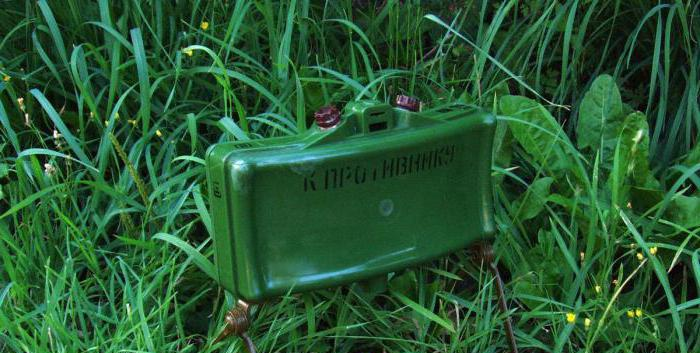 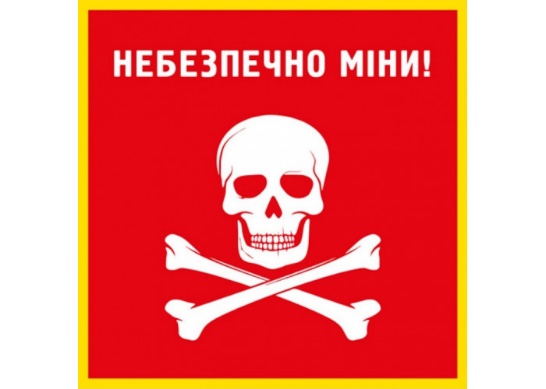 КАТЕГОРИЧНО ЗАБОРОНЯЄТЬСЯ ПІДХОДИТИ ТА ЗРУШУВАТИ З МІСЦЯ!
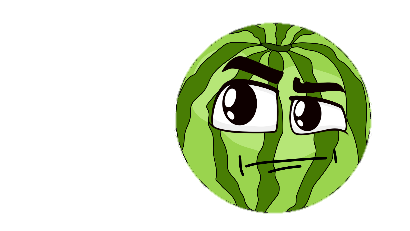 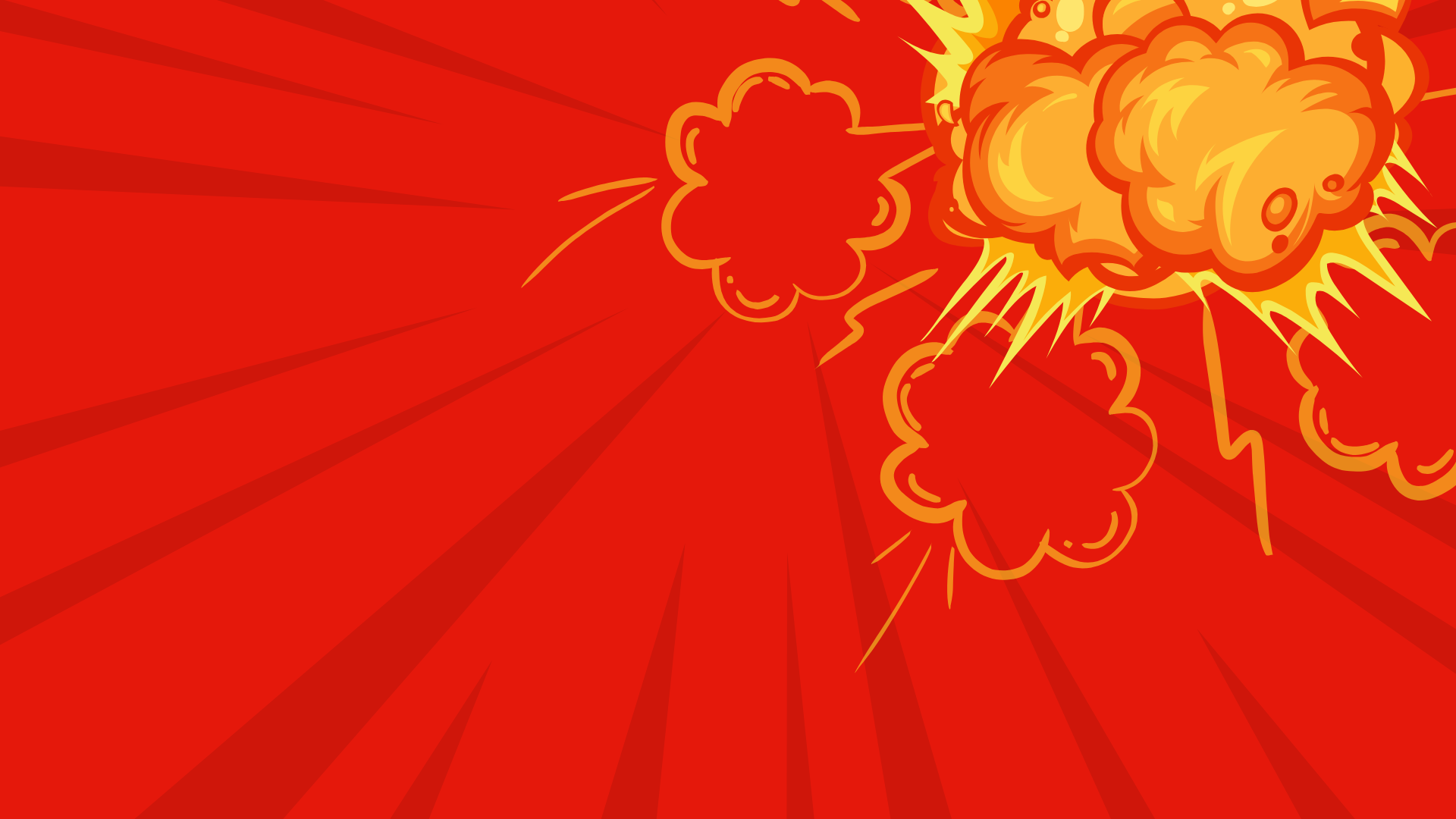 ПМН – ПРОТИПІХОТНА МІНА УДАРНОЇ ДІЇ. ВИБУХАЄ ПІД ВАГОЮ ЛЮДИНИ, НАЙЧАСТІШЕ СХОВАНА У ТРАВІ АБО ПРИХОВАНА НЕВЕЛИКИМ ПРЕДМЕТОМ.
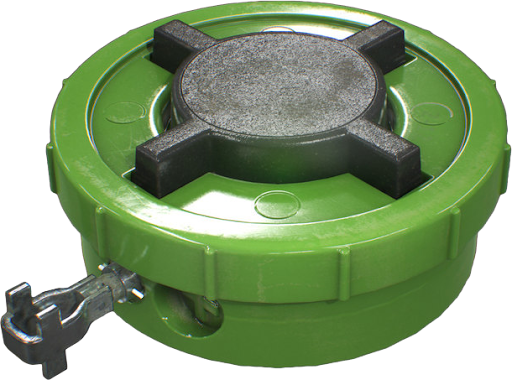 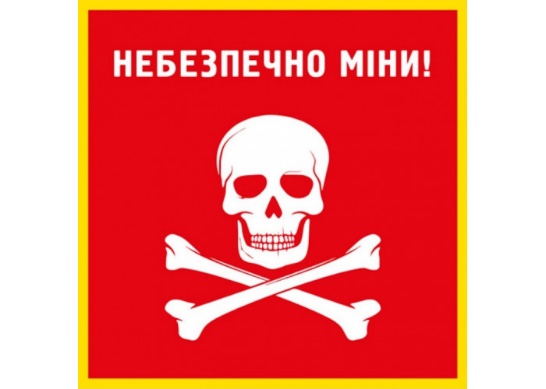 КАТЕГОРИЧНО ЗАБОРОНЯЄТЬСЯ ПІДХОДИТИ ТА ЗРУШУВАТИ З МІСЦЯ!
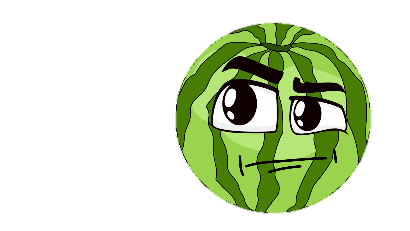 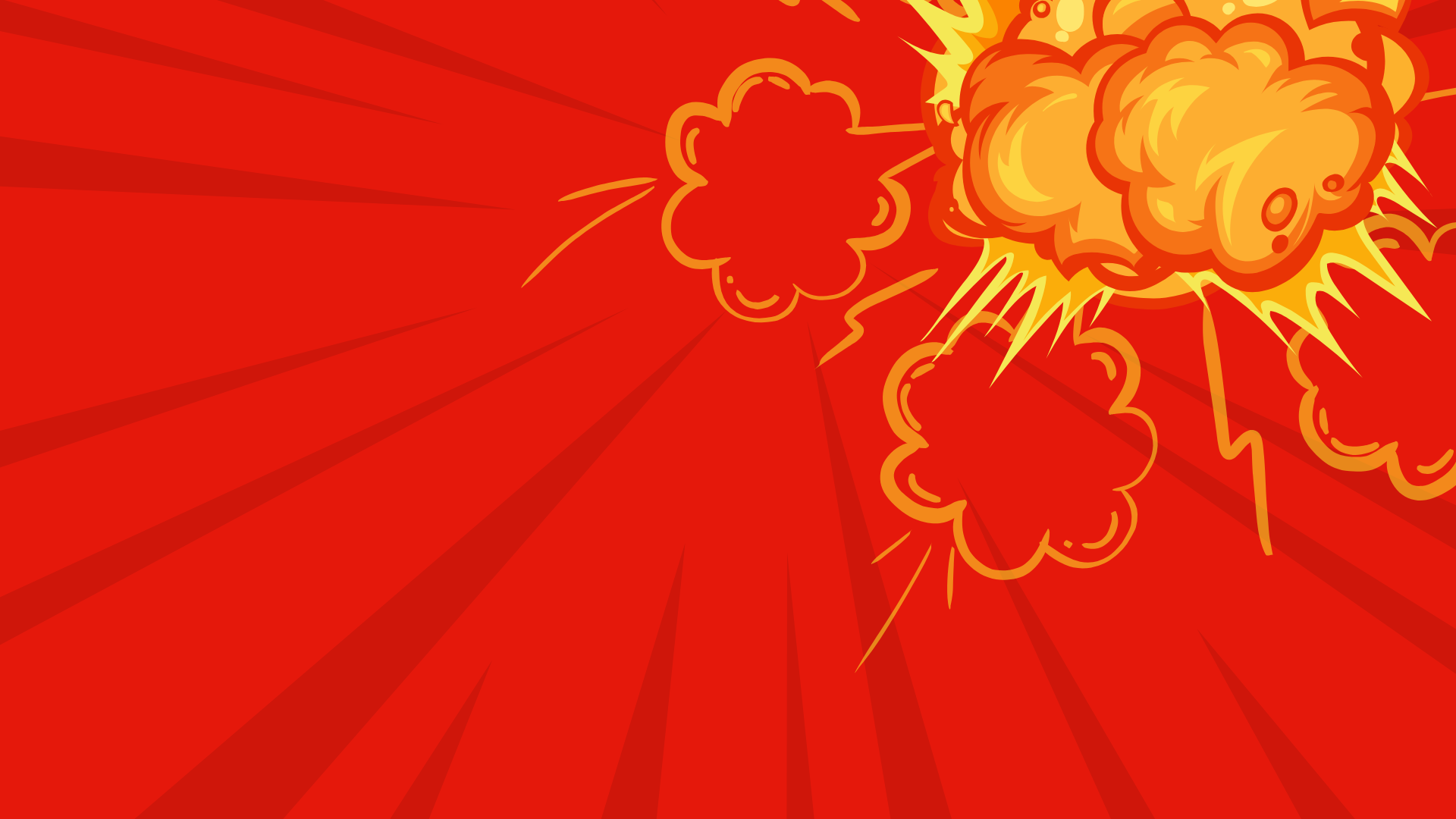 ТМ – 62 М – ФУГАСНА ПРОТИТАНКОВА МІНА. ВСТАНОВЛЮЄТЬСЯ У ҐРУНТ АБО НА ПОВЕРХНЮ ЗЕМЛІ.
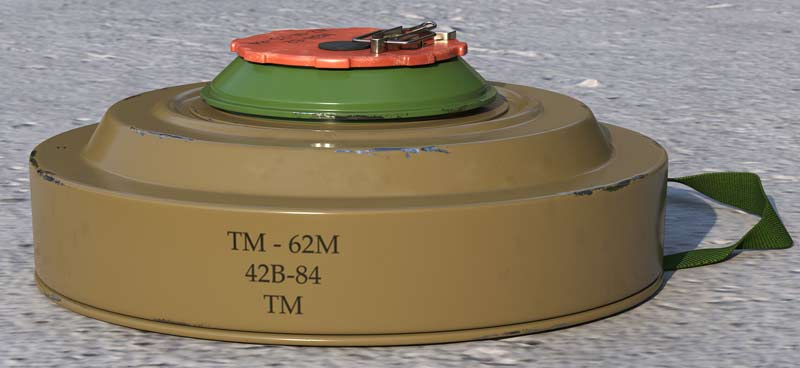 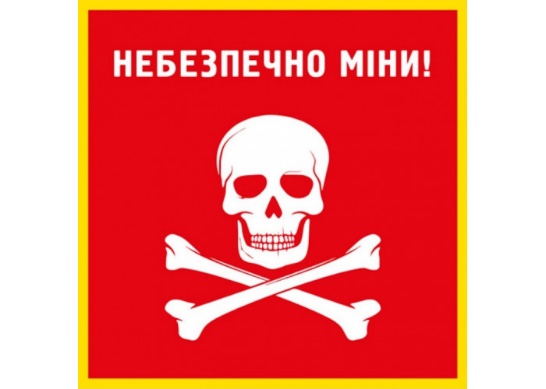 КАТЕГОРИЧНО ЗАБОРОНЯЄТЬСЯ ПІДХОДИТИ ТА ЗРУШУВАТИ З МІСЦЯ!
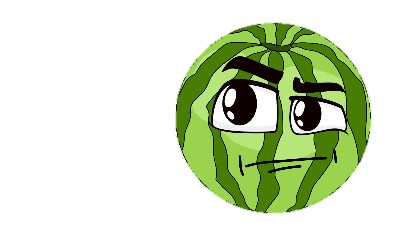 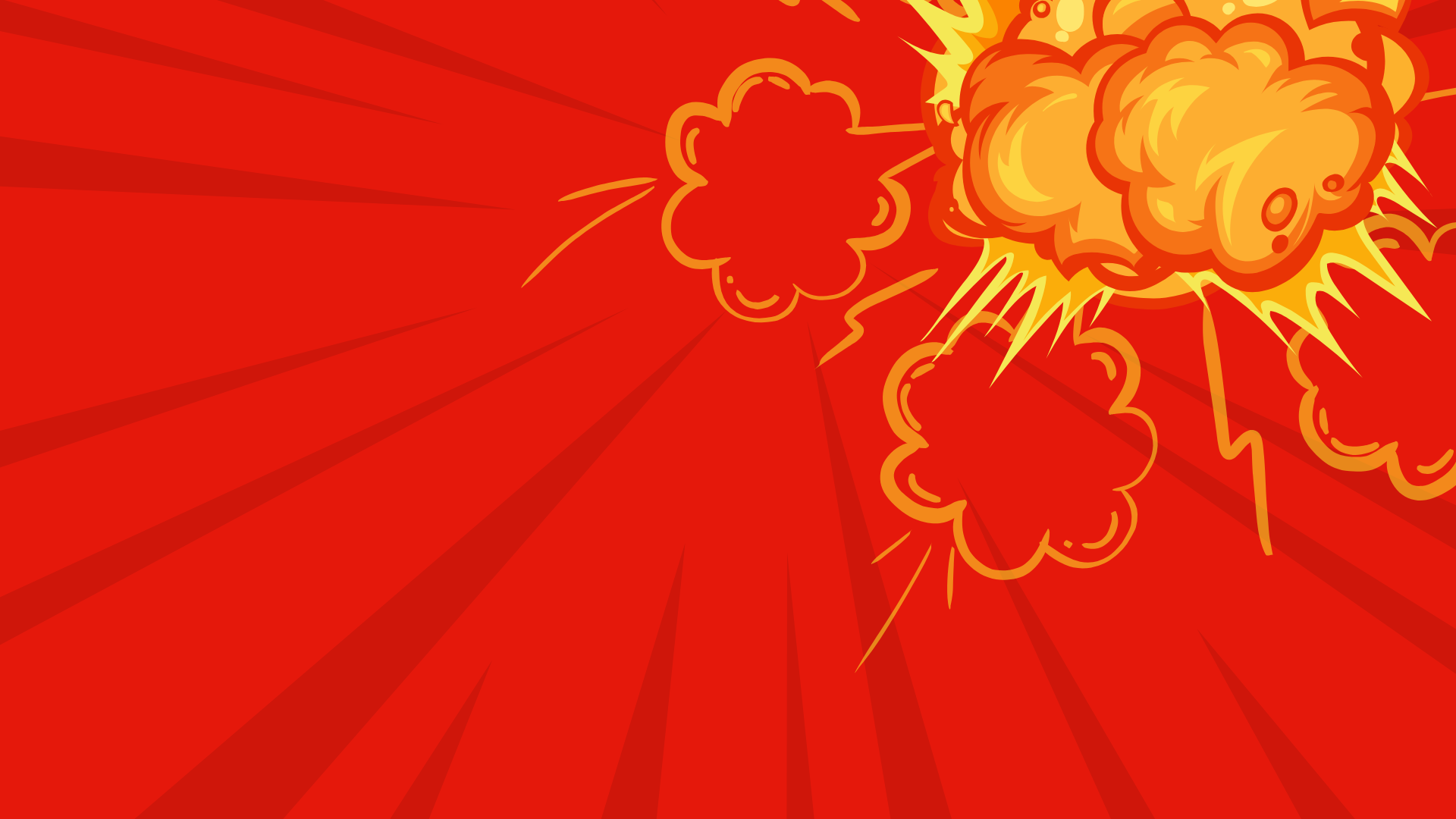 ПМФ - 1 – «ПЕЛЮСТКА» - ПРОТИПІХОТНА ФУГАСНА МІНА.
ПФМ – ПРОТИПІХОТНА ФУГАСНА МІНА, ЩО САМОЛІКВІДОВУЄТЬСЯ.
МІНИ БУВАЮТЬ ЗЕЛЕНОГО АБО КОРИЧНЕВОГО КОЛЬОРІВ . ВИБУХ ВІДБУВАЄТЬСЯ, КОЛИ НОГА НАСТУПАЄ НА ДАТЧИК ЦІЛІ. СИЛА СПРАЦЮВАННЯ – 5 КІЛОКГРАМІВ.
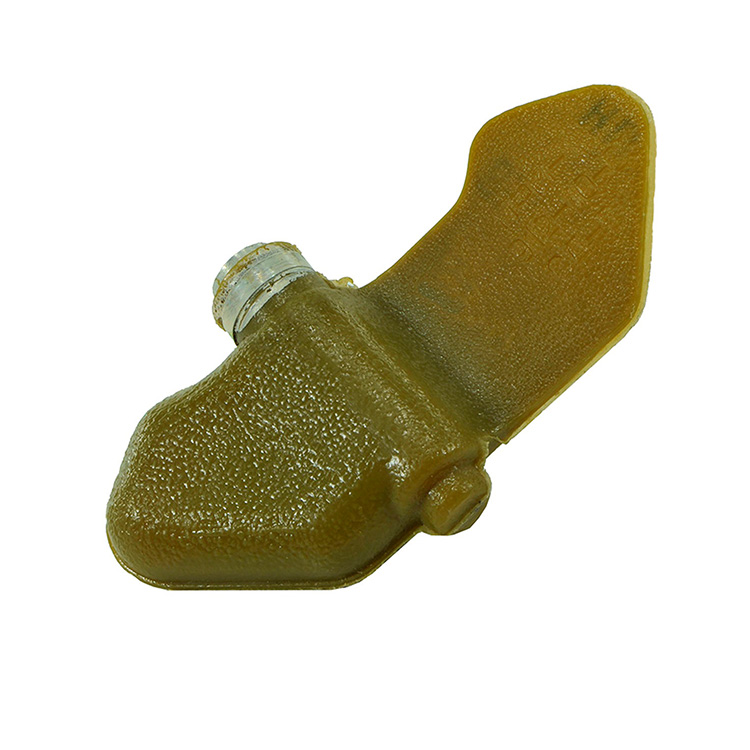 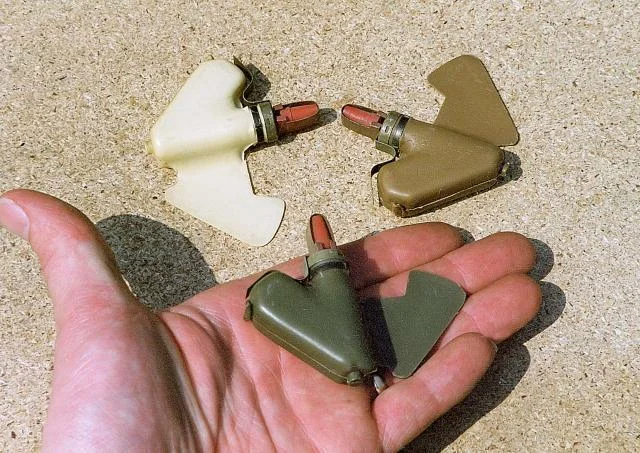 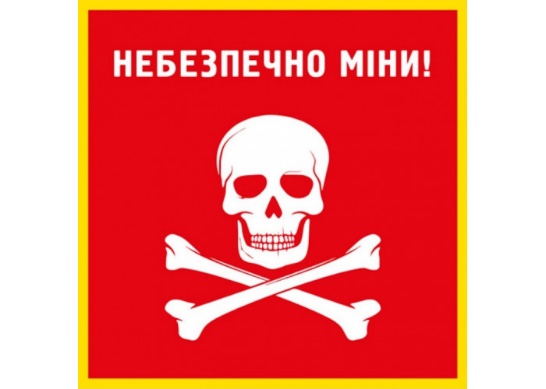 КАТЕГОРИЧНО ЗАБОРОНЯЄТЬСЯ ПІДХОДИТИ ТА ЗРУШУВАТИ З МІСЦЯ!
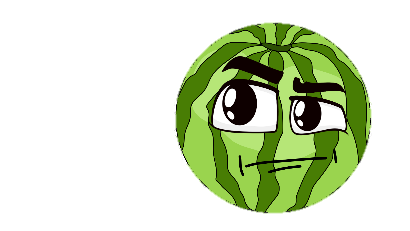 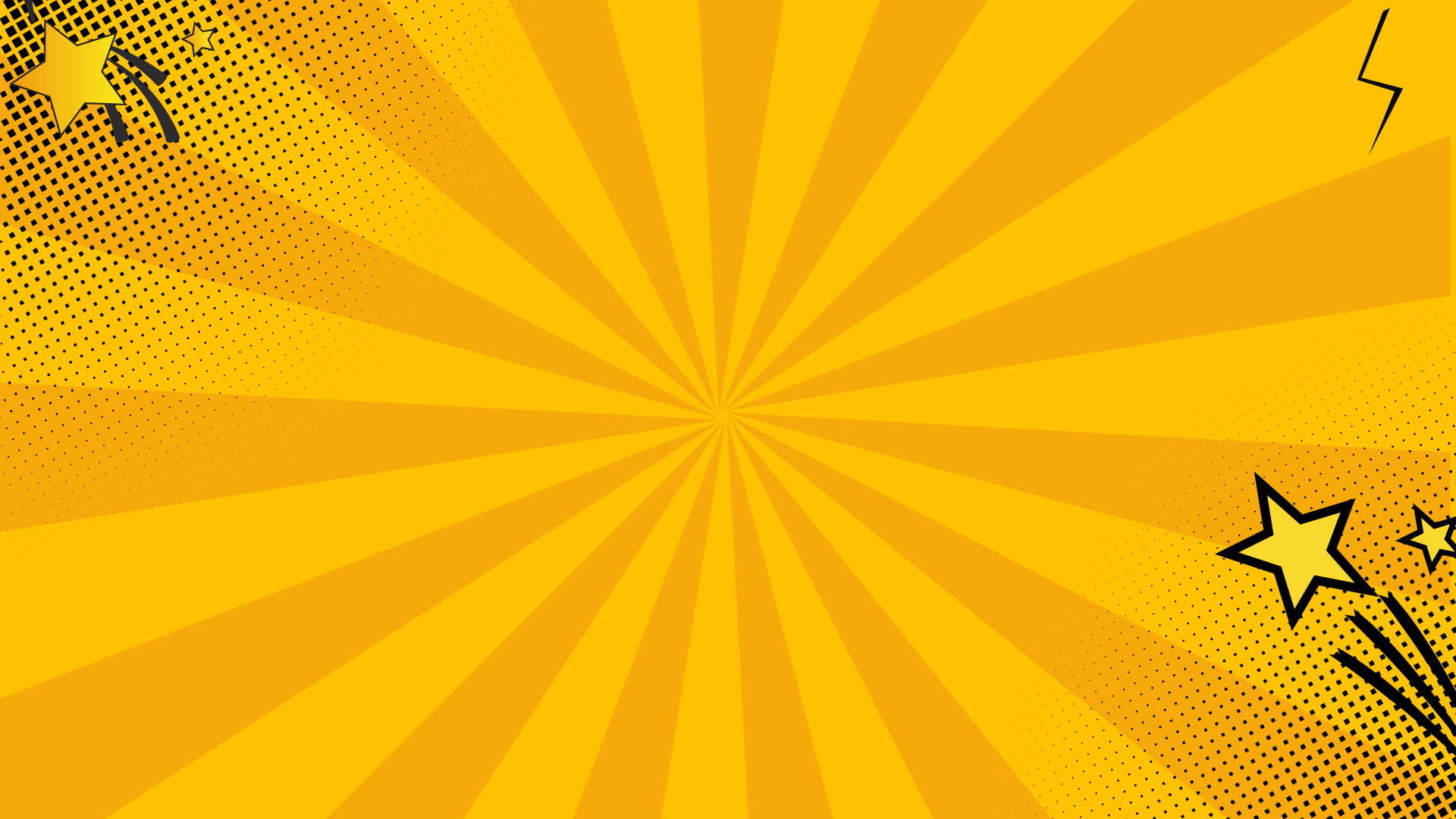 БЕЗПЕЧНІ  ІГРИ
Д
О
І
Т
А
Б
Н
Н
М
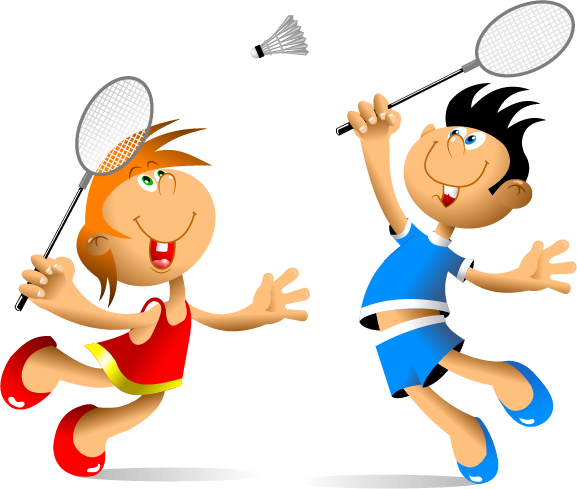 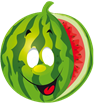 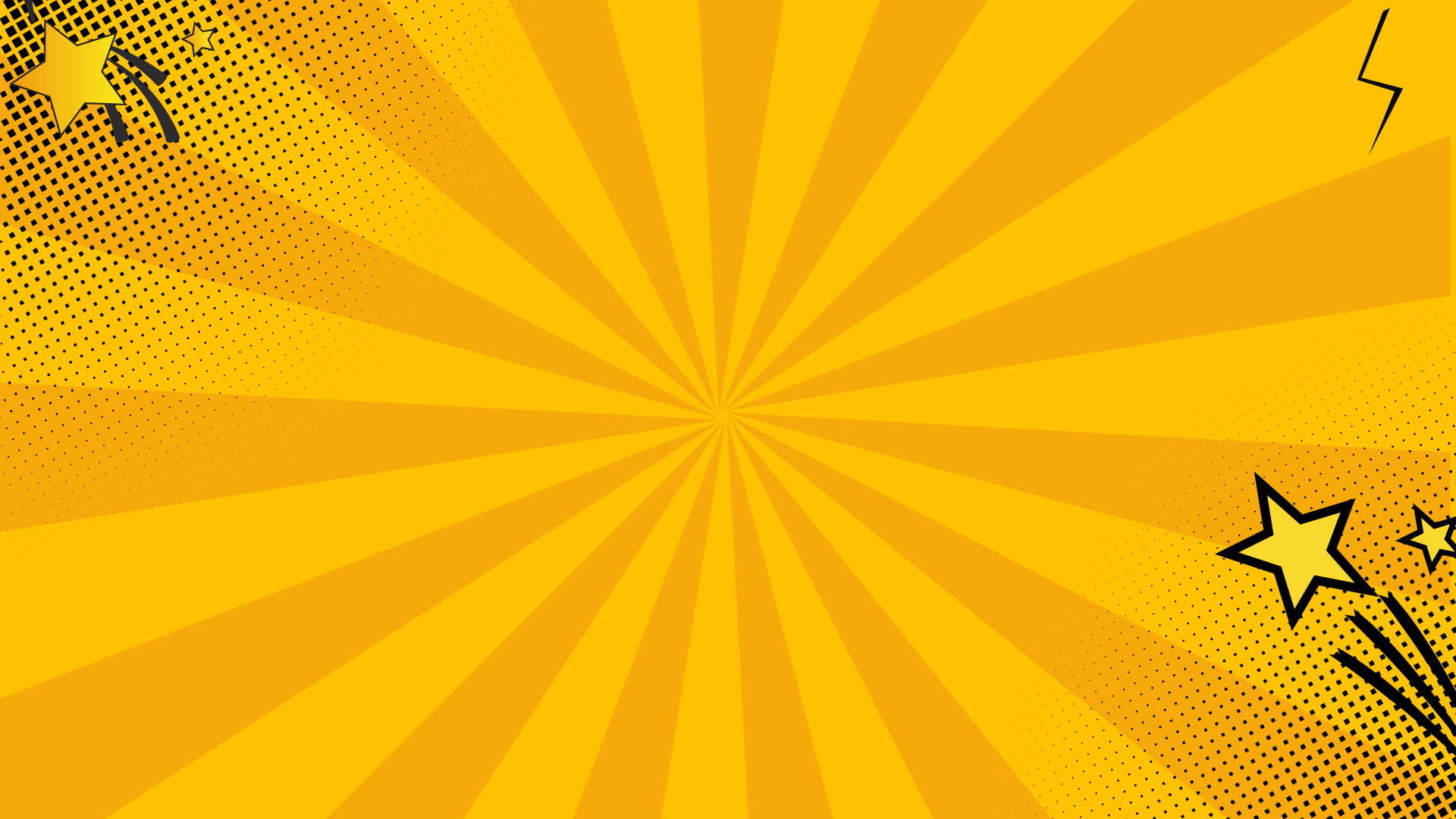 БЕЗПЕЧНІ  ІГРИ
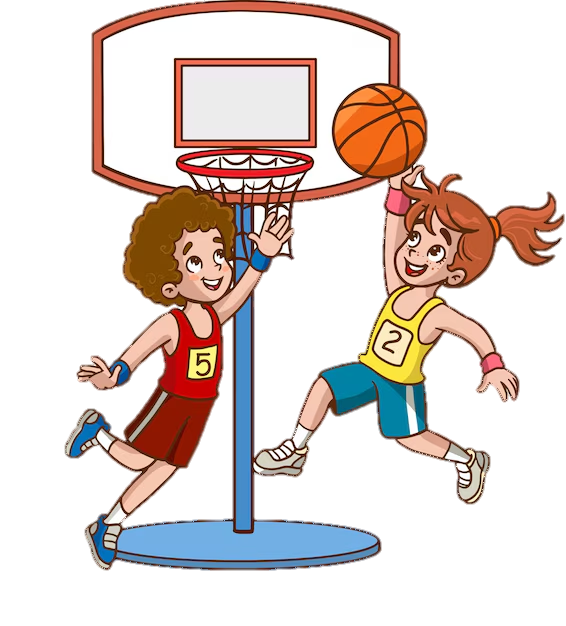 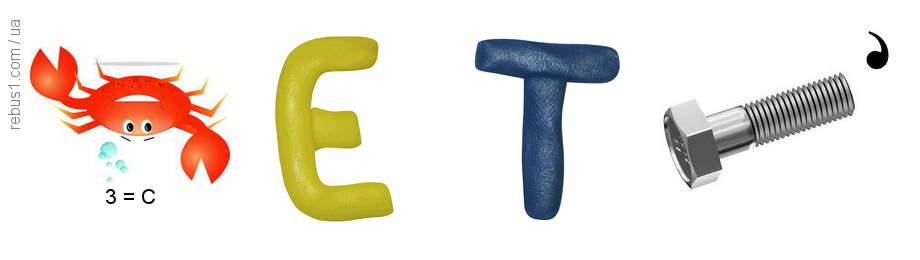 Б
К
Т
О
С
Л
А
Е
Б
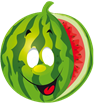 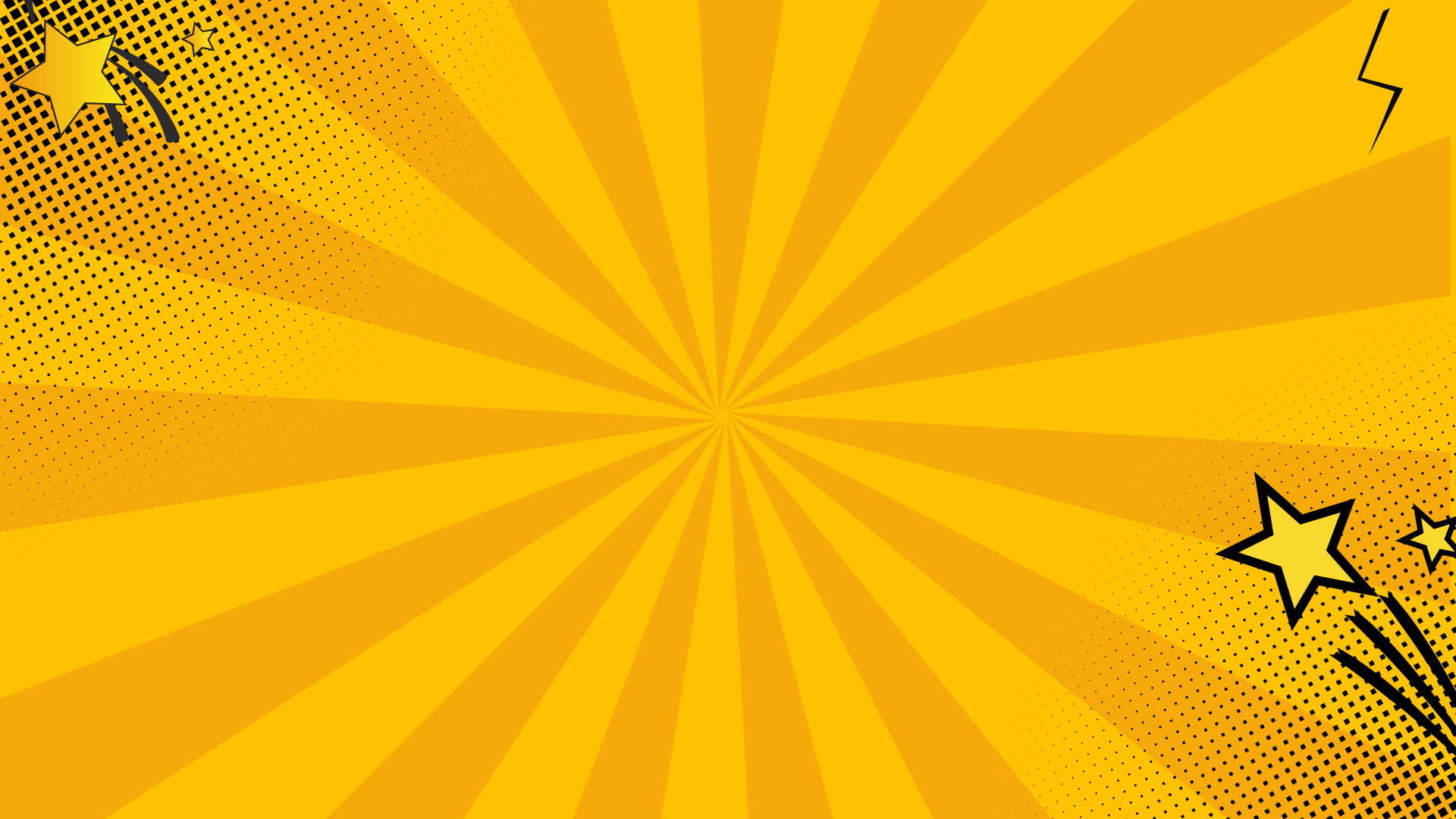 БЕЗПЕЧНІ  ІГРИ
Б
У
О
Ч
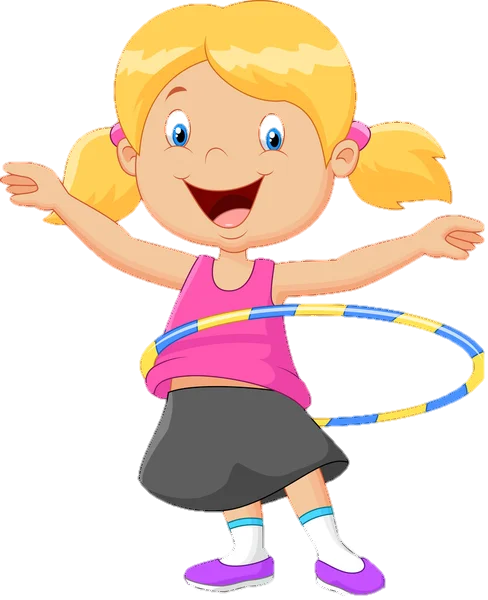 Р
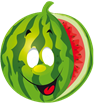 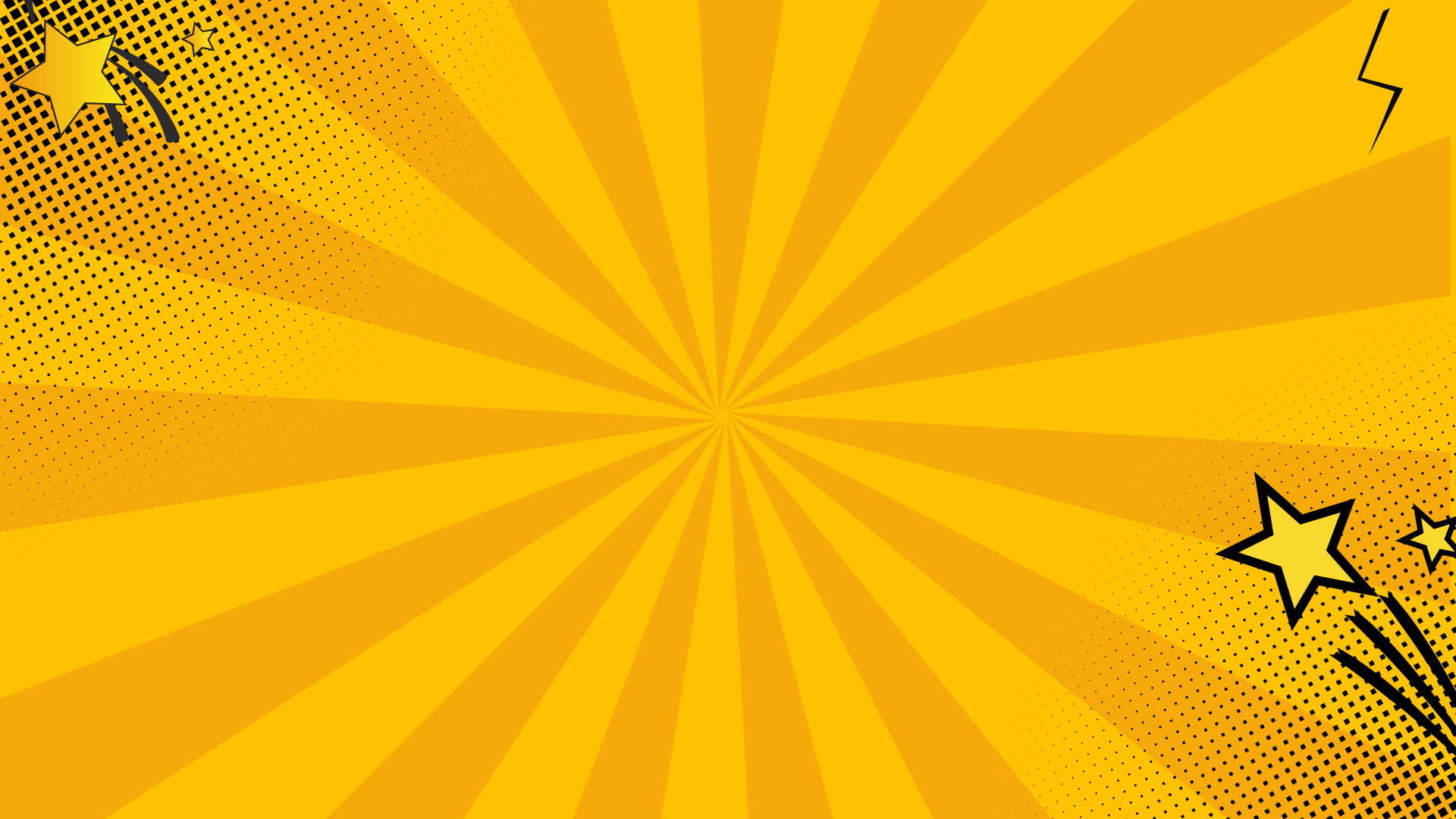 БЕЗПЕЧНІ  ІГРИ
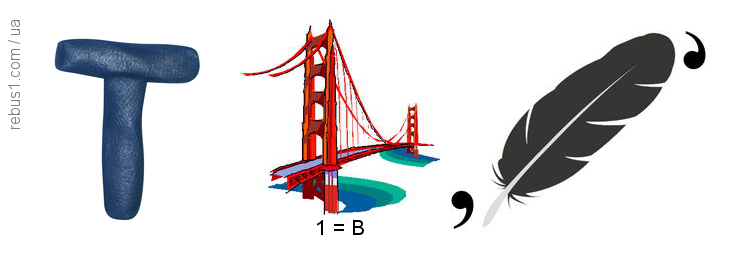 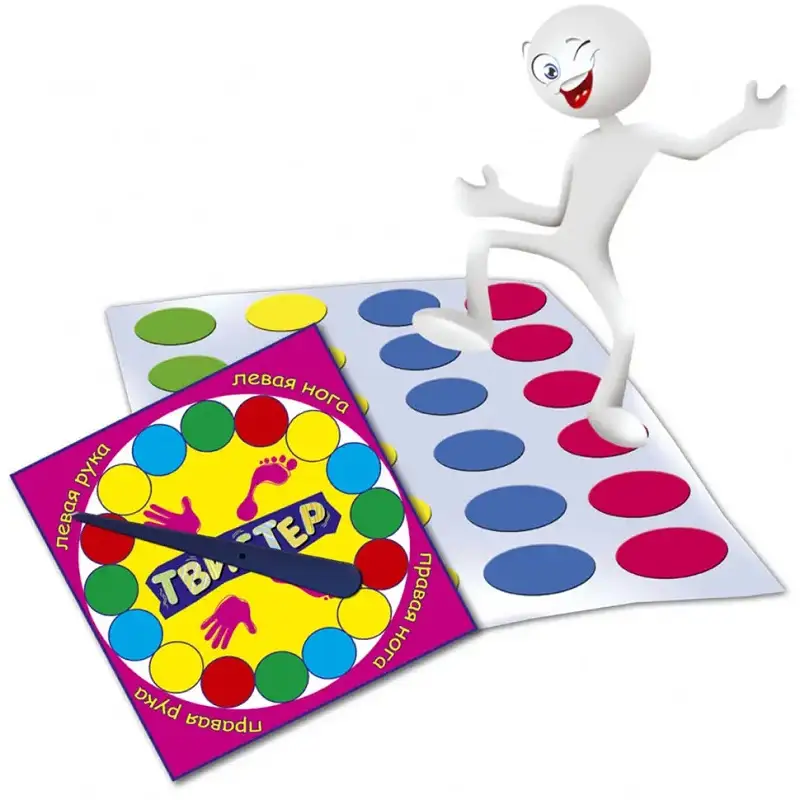 І
Р
Т
Т
Е
В
С
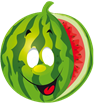 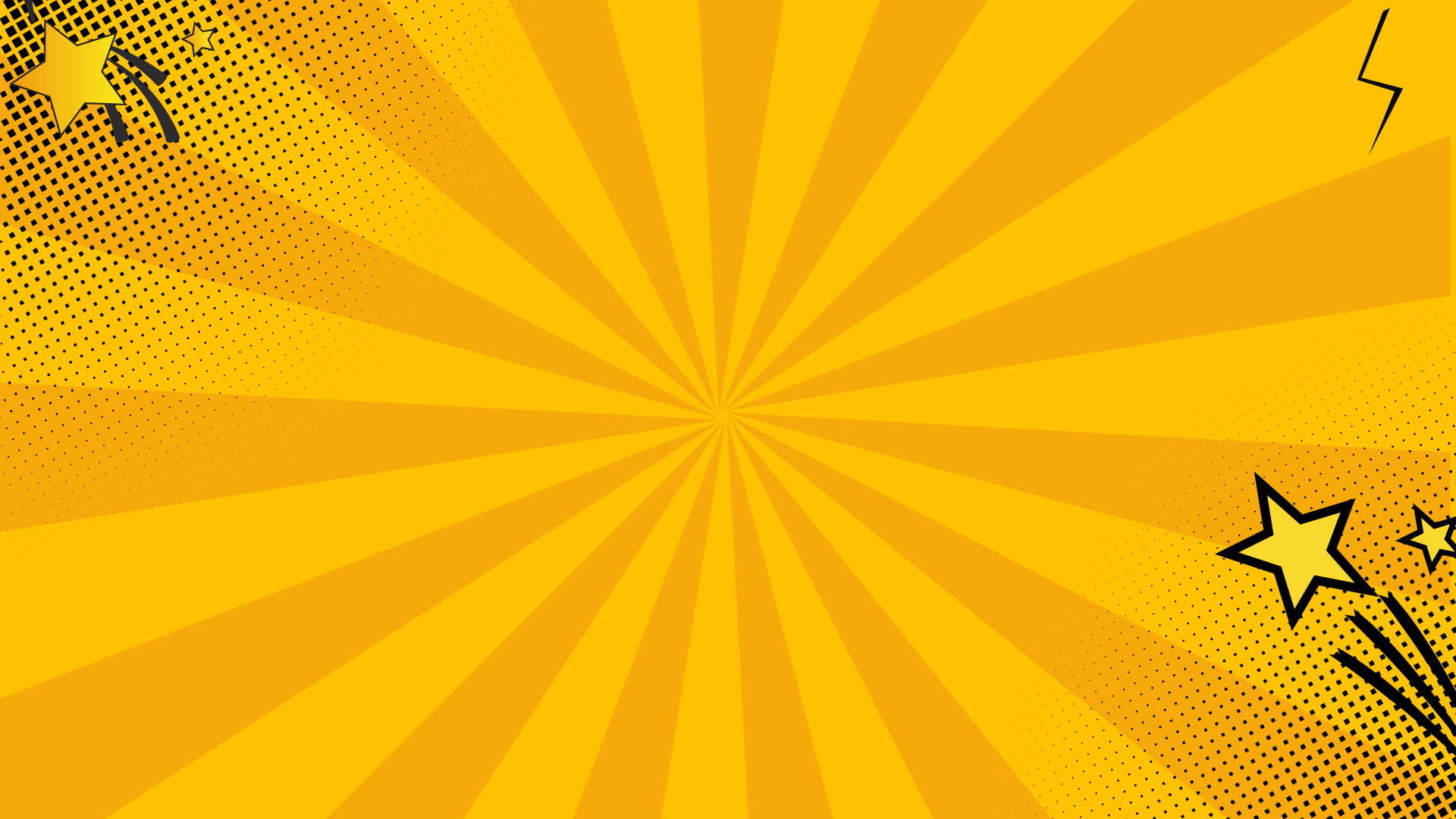 БЕЗПЕЧНІ  ІГРИ
П
О
І
Г
Настільний теніс
Г
Н
Н
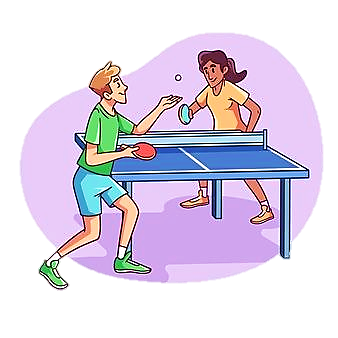 Основні відмінності
1. Інвентар
Ракетка для настільного тенісу має гумове покриття чорного та червоного забарвлення, у той час як у ракетки для пінг-понгу покриття виготовлене з наждачного матеріалу.
2. Правила. 
Є відмінності у правилах.
3. Статус
У 1988 році настільний теніс був визнаний олімпійським видом спорту, тоді як пінг-понг таким не є.
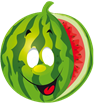